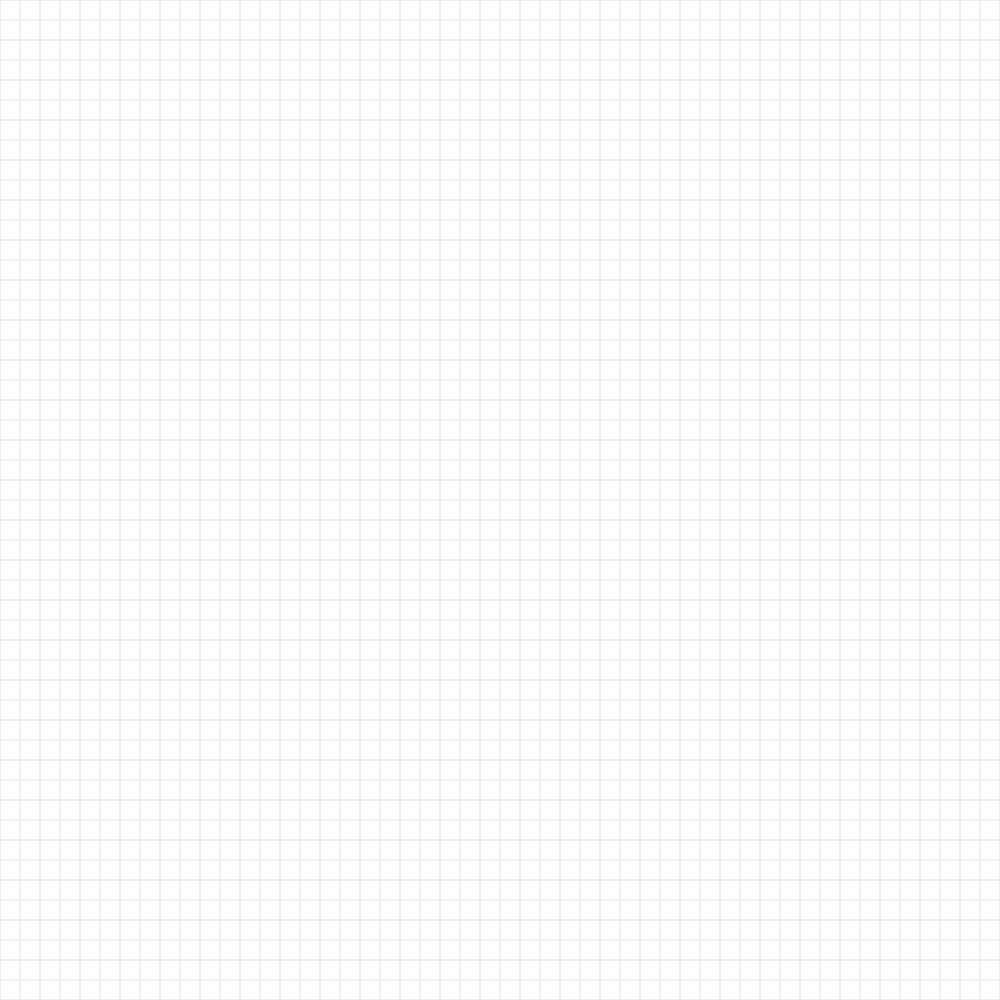 CHÀO MỪNG CÁC EM ĐẾN VỚI BUỔI HỌC NGÀY HÔM NAY!
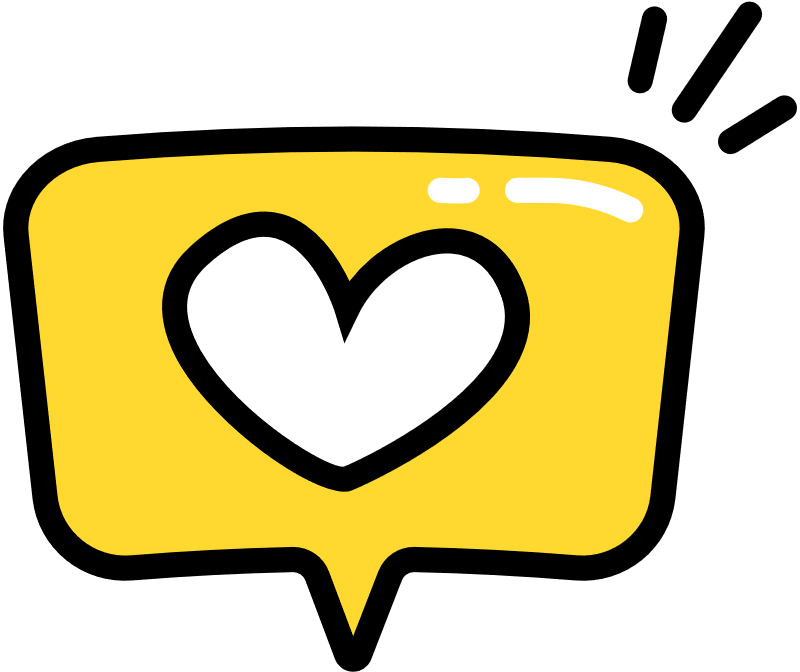 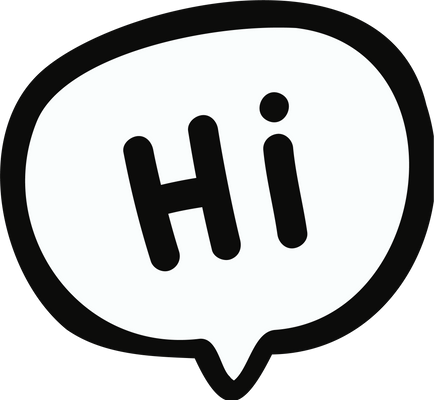 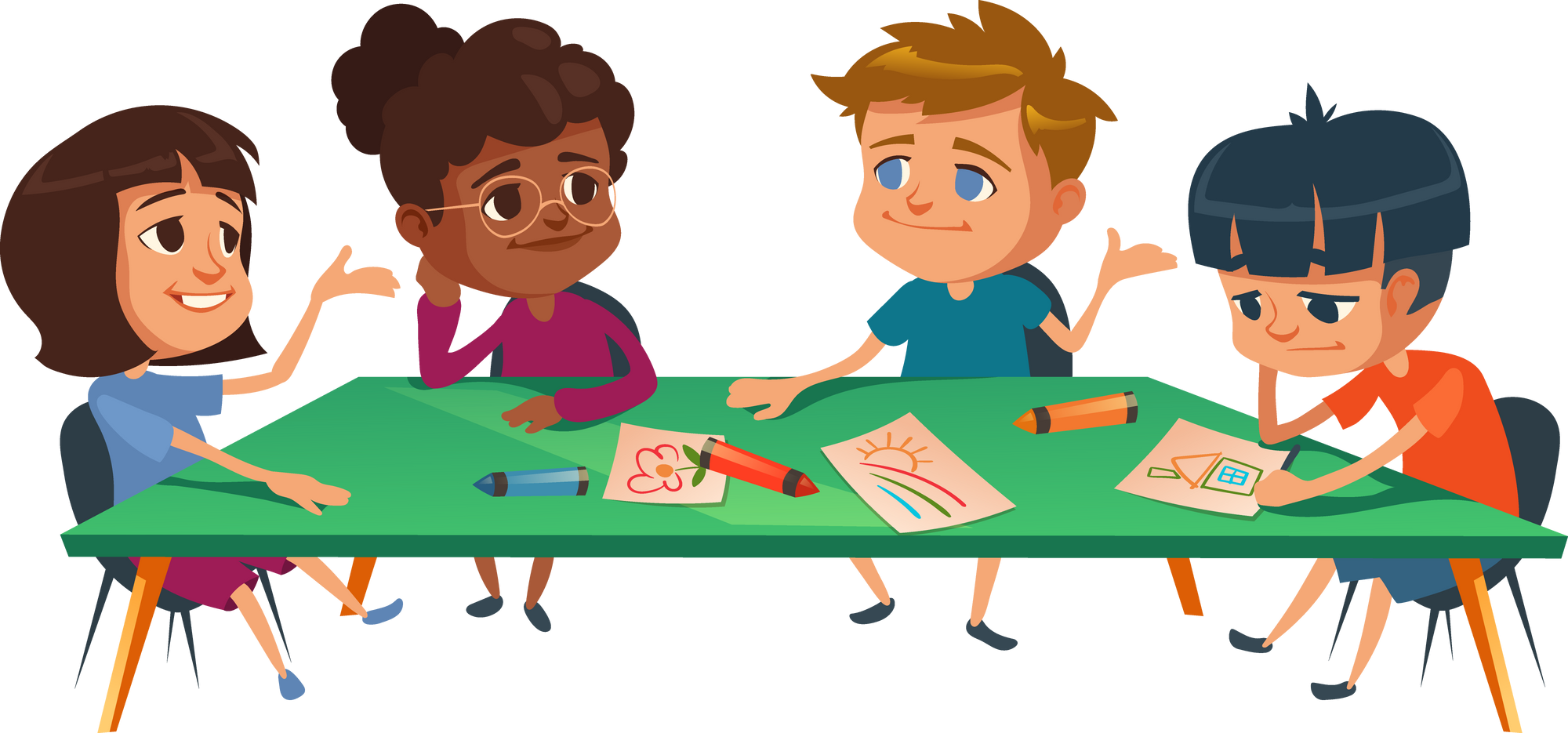 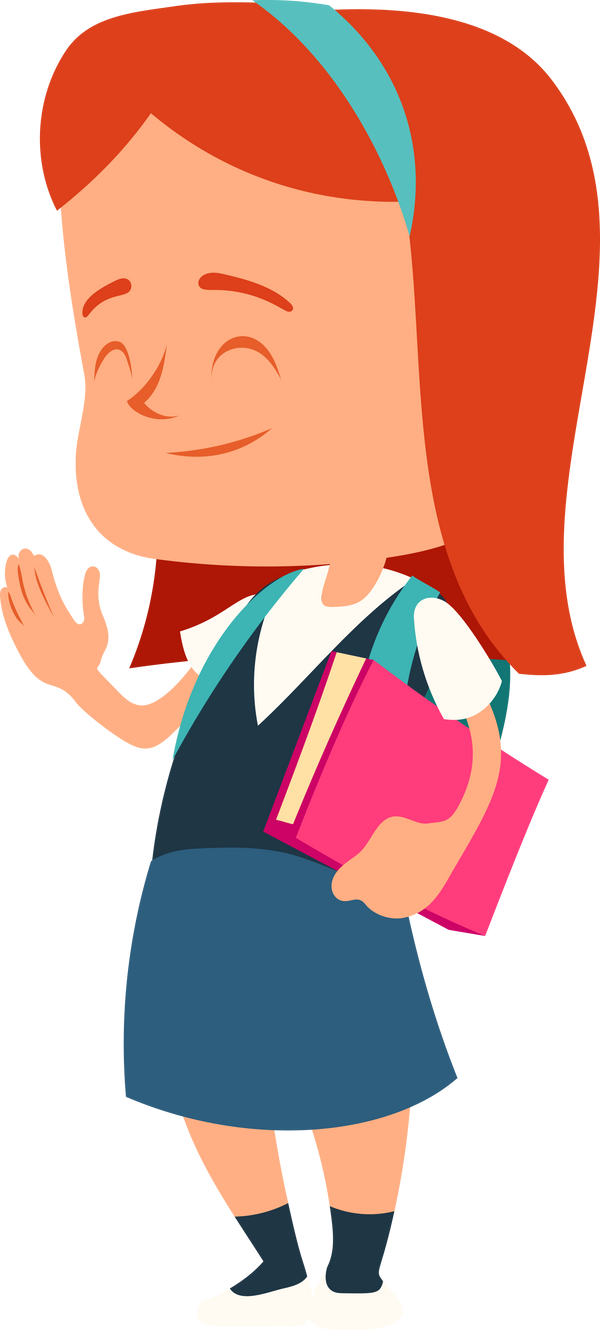 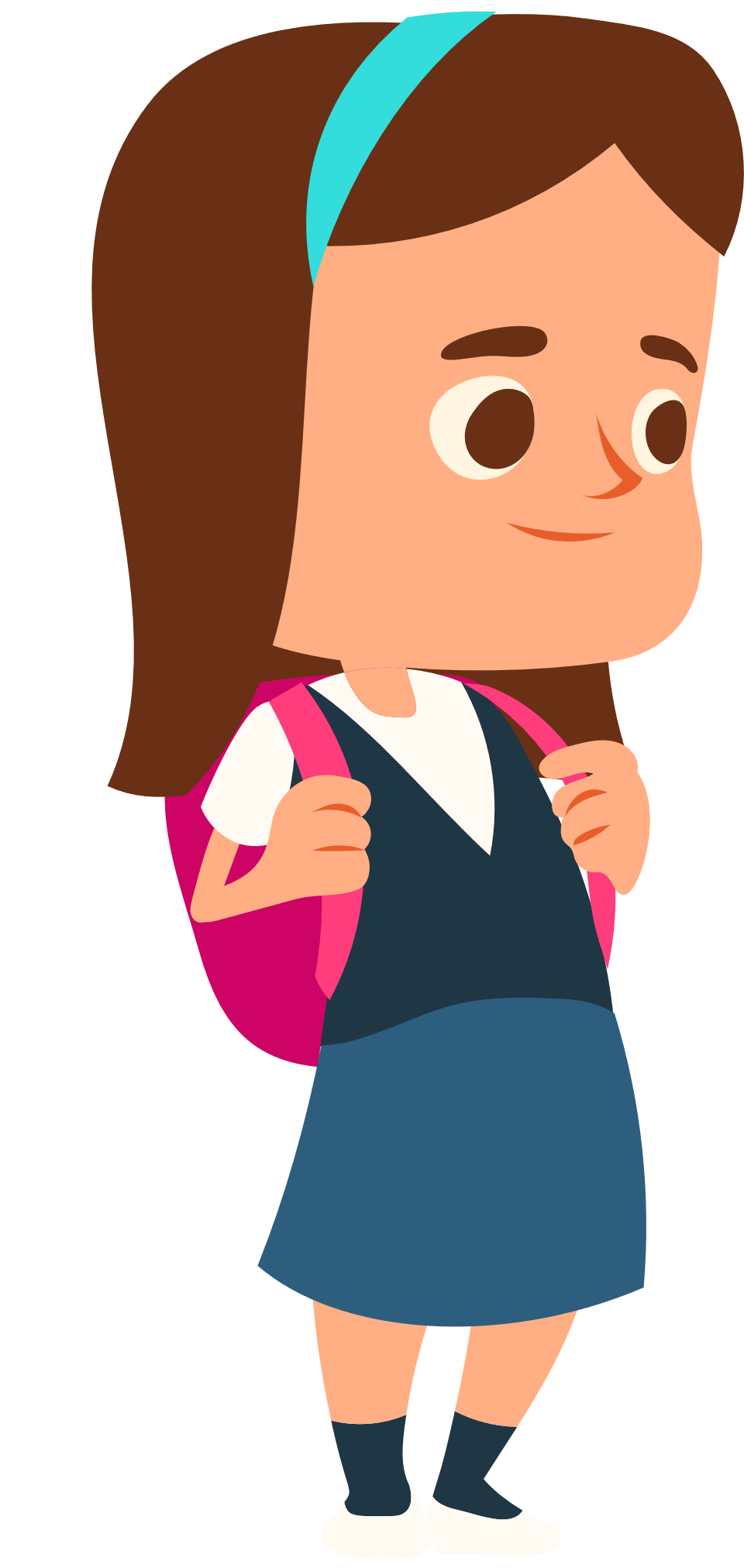 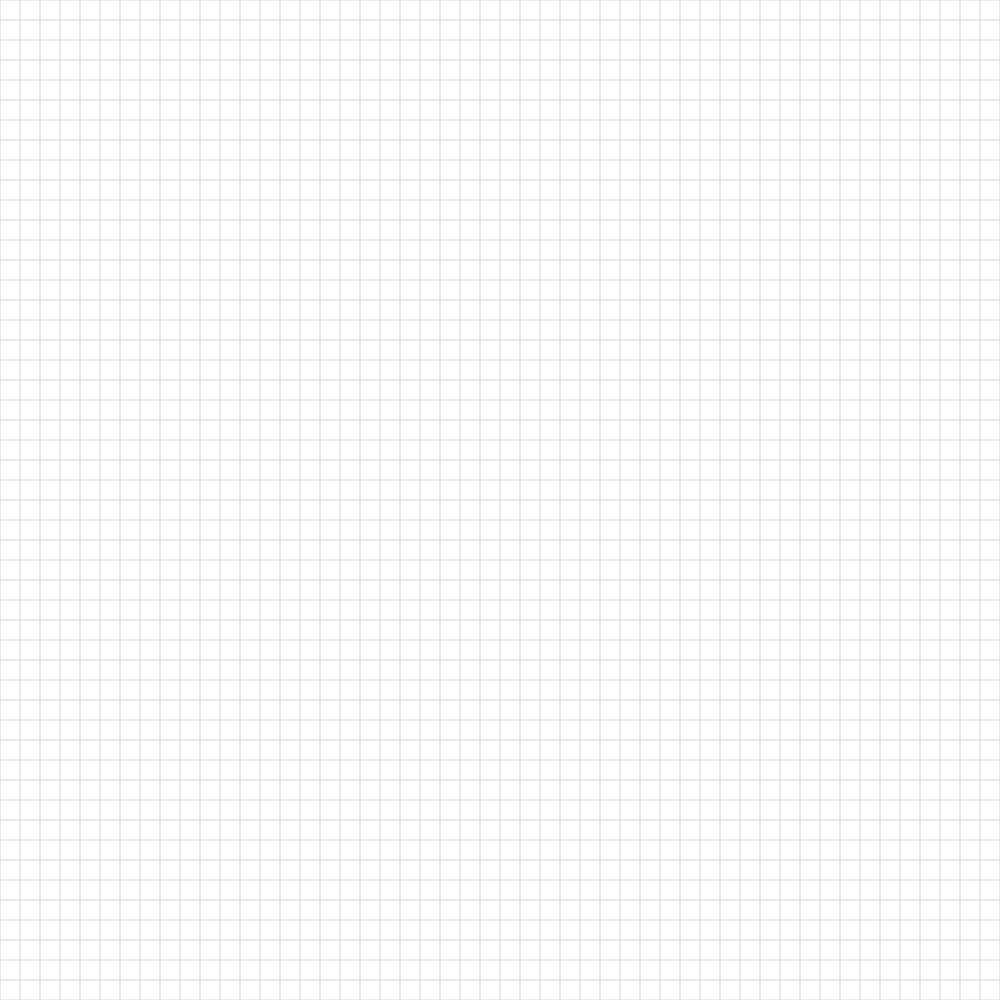 KHỞI ĐỘNG
https://www.youtube.com/watch?v=Cy7hS1f8bQE
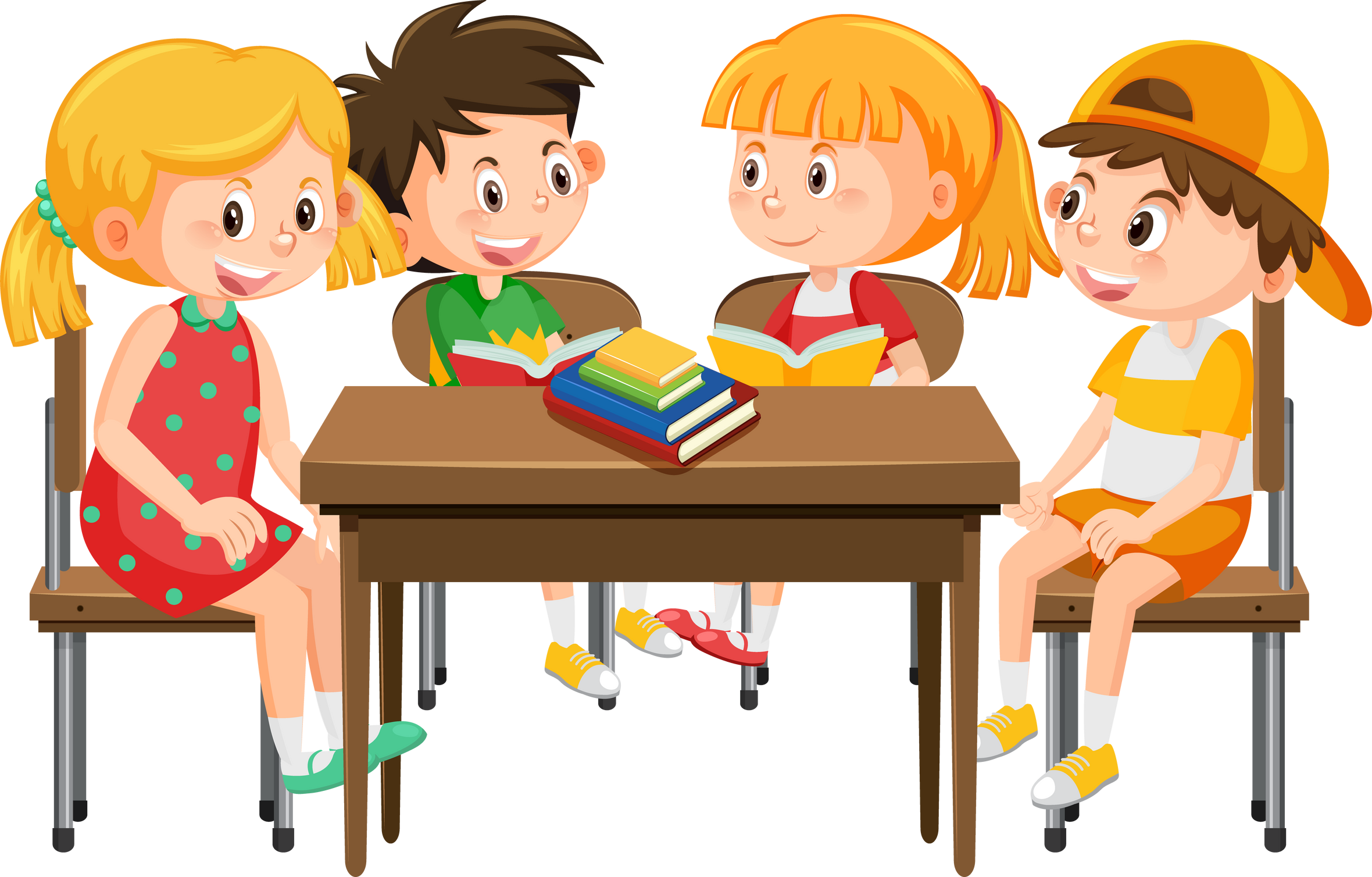 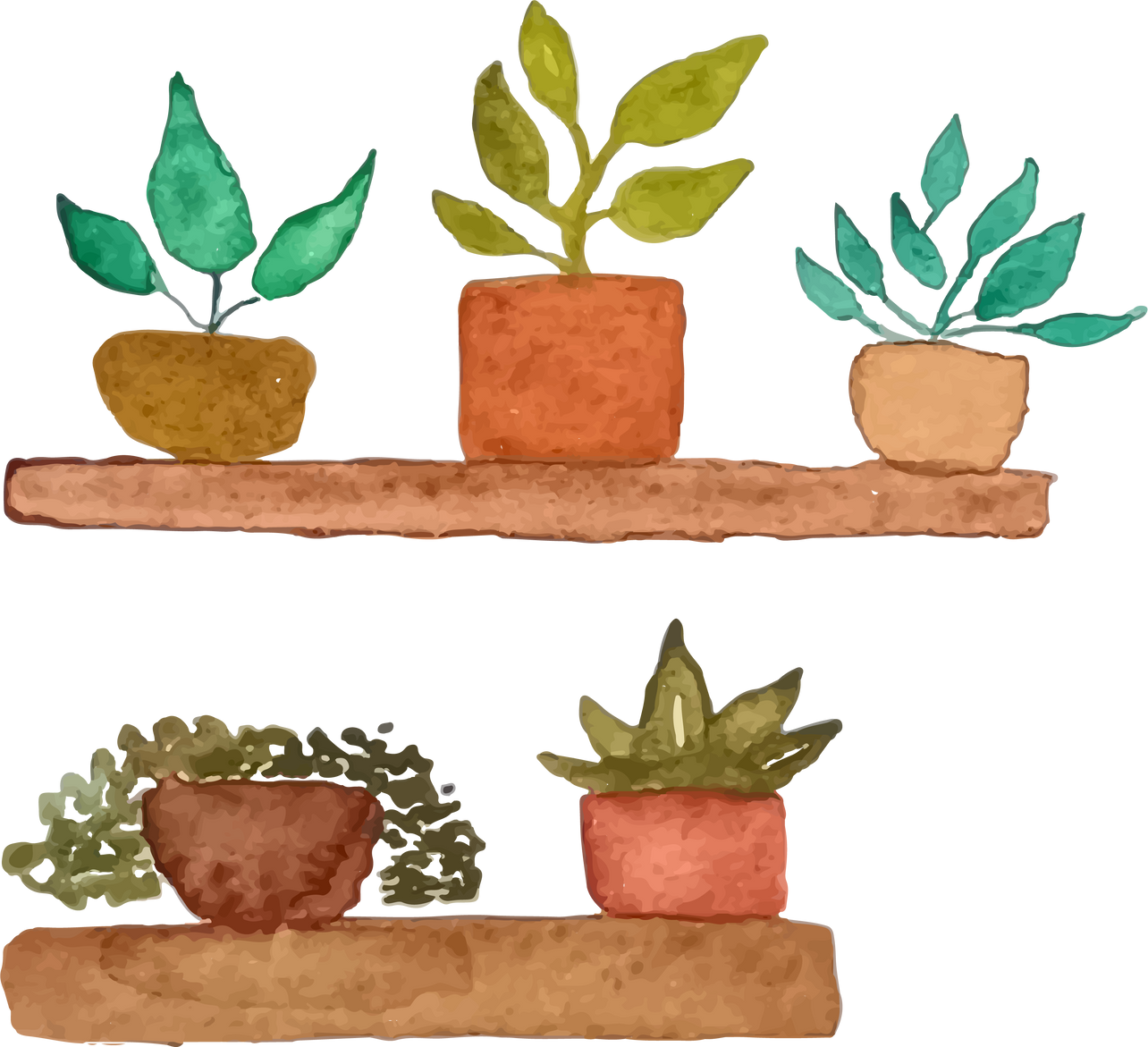 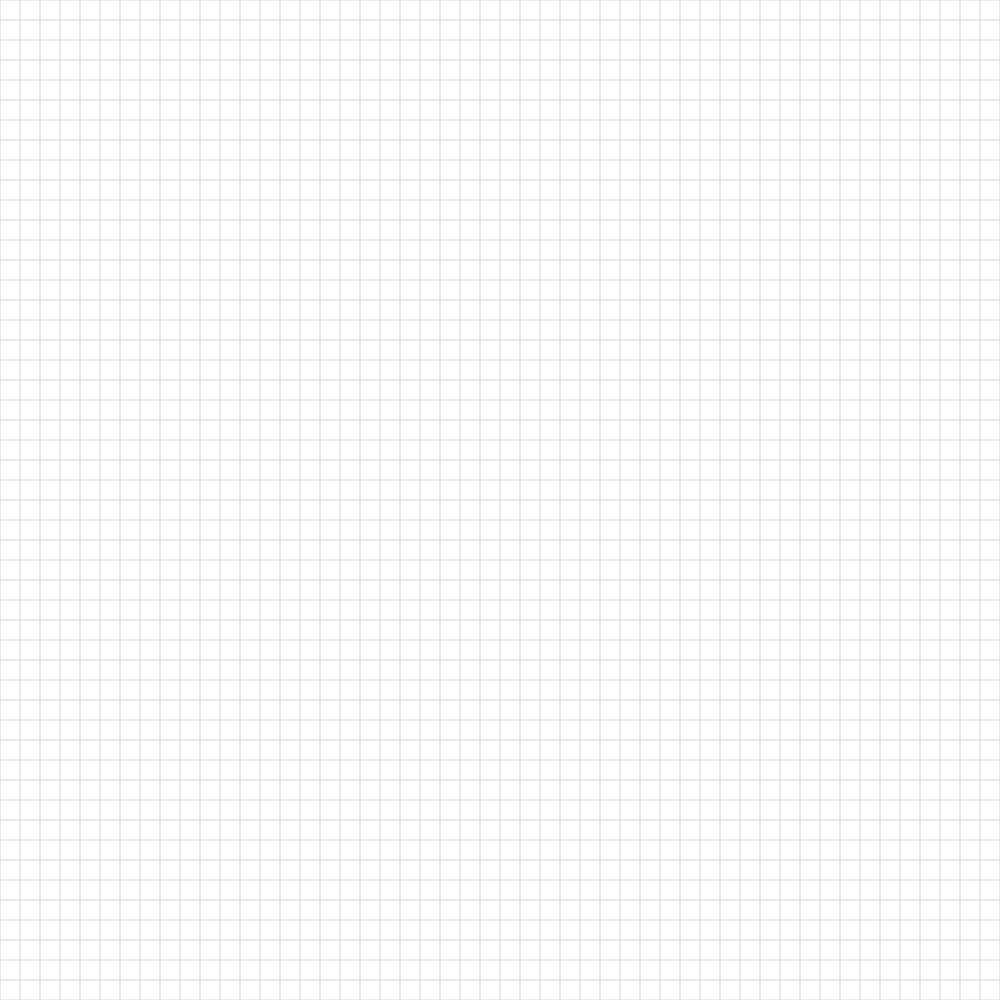 1) Trong bài hát em thấy có những đồ dùng học tập nào được nhắc đến?
2) Ngoài những đồ dùng học tập được nhắc đến trong bài hát trên, em còn biết những đồ dùng học tập nào nữa?
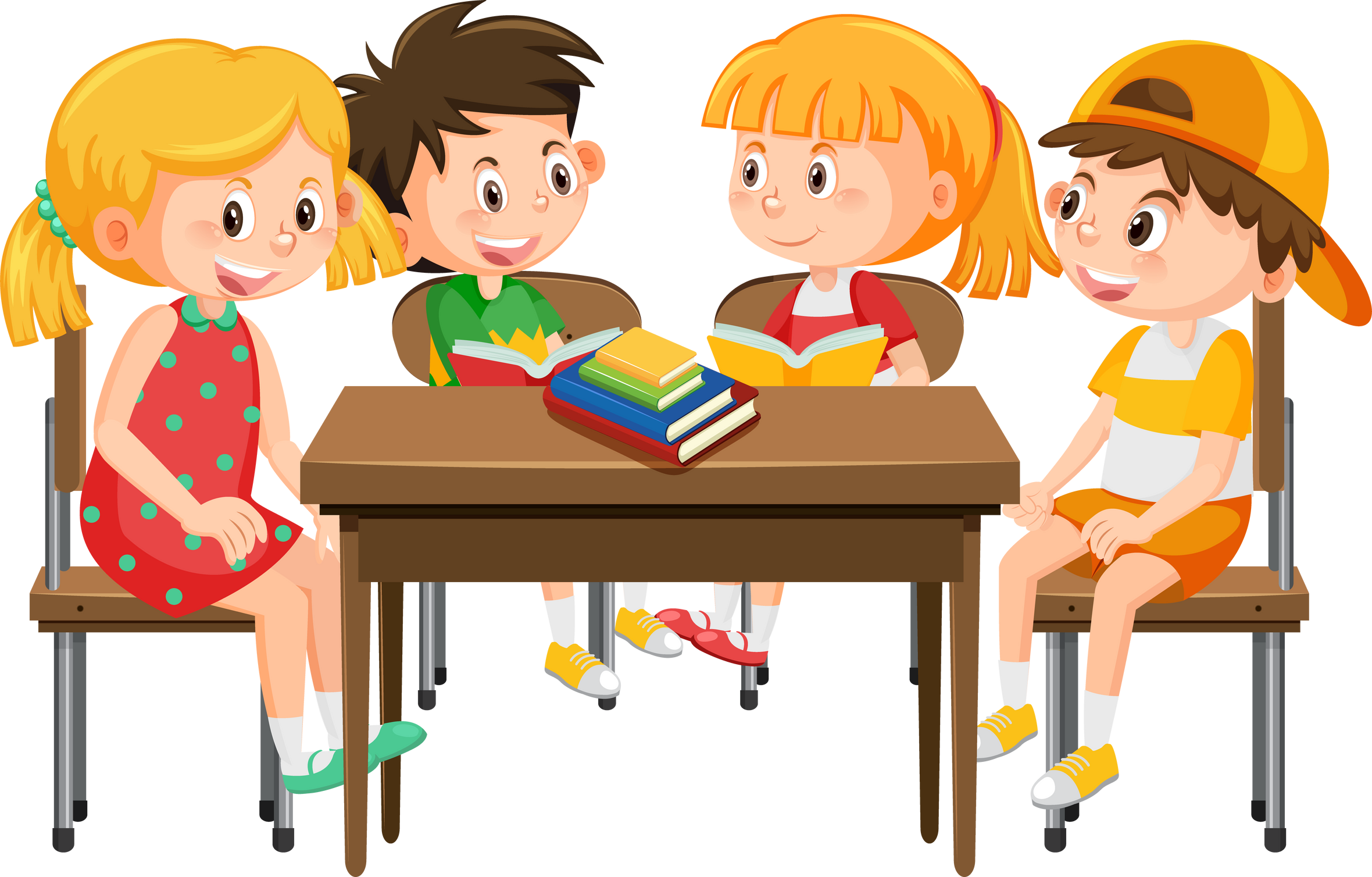 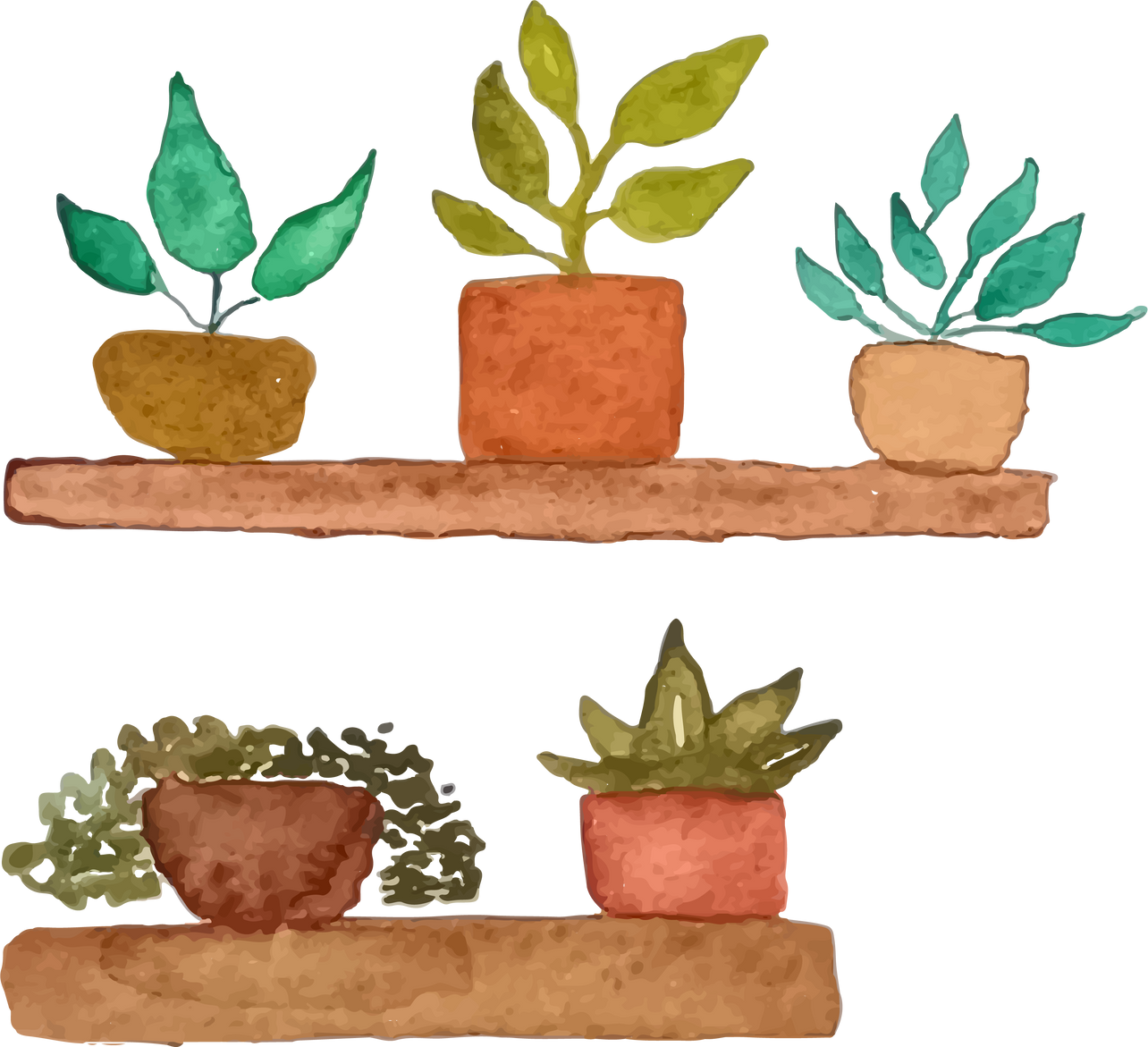 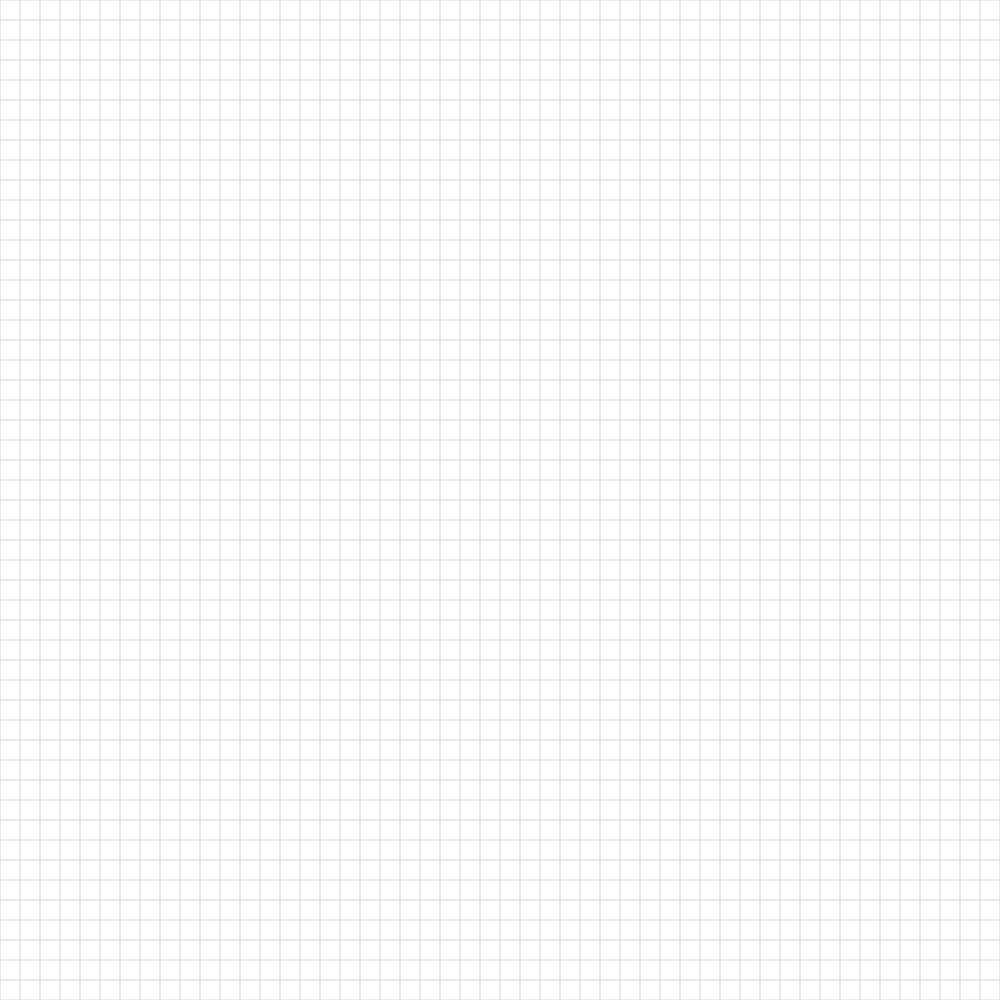 Em có thể làm được đồ dùng học tập nào?
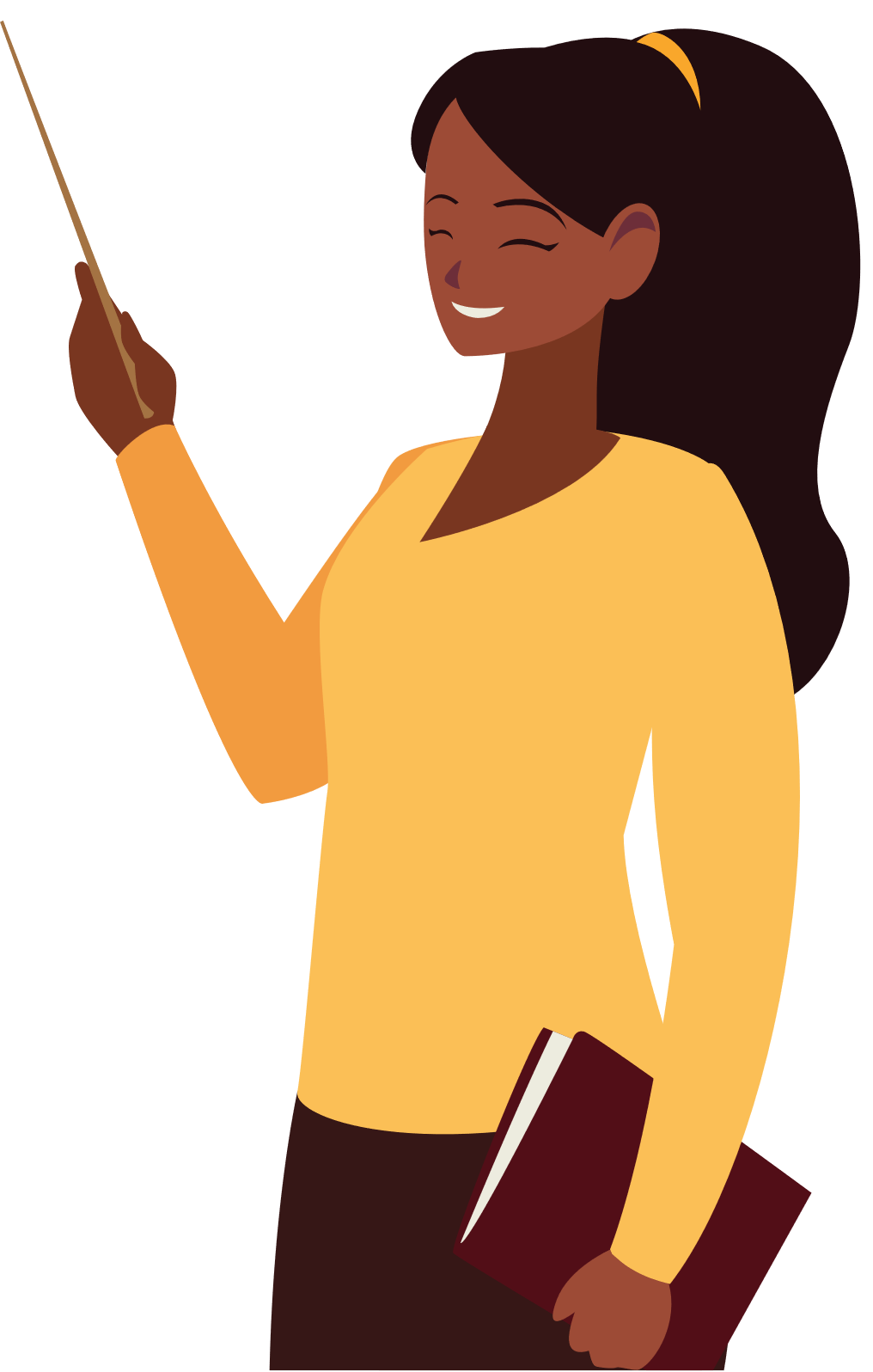 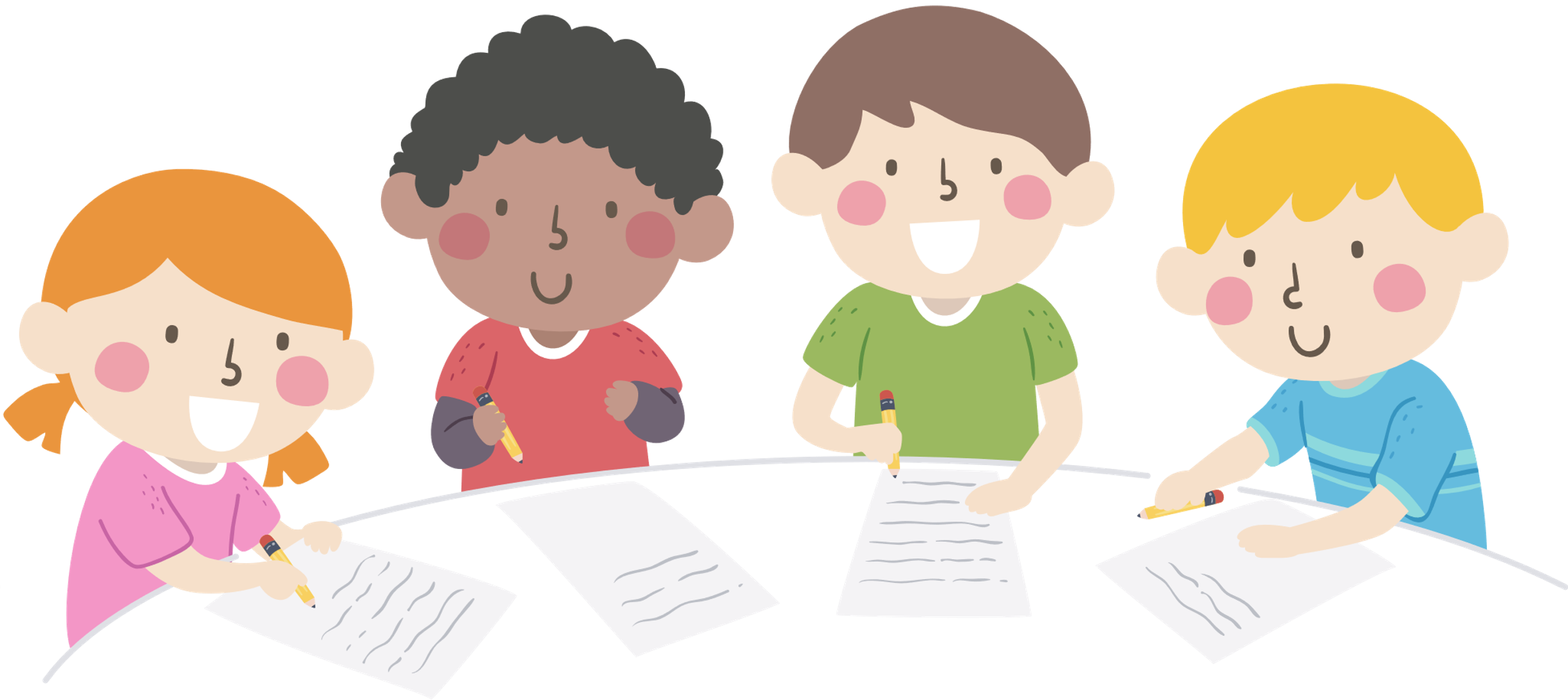 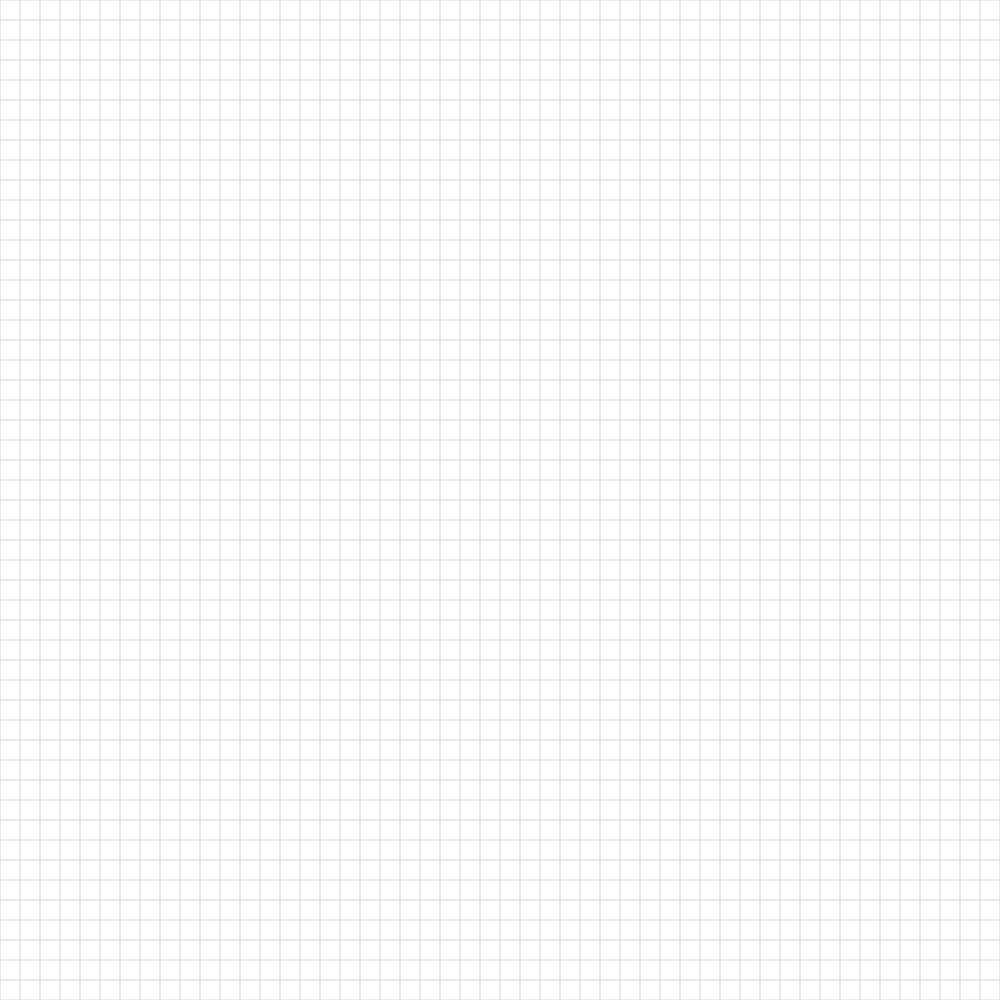 BÀI 7. 
LÀM ĐỒ DÙNG HỌC TẬP
(tiết 1)
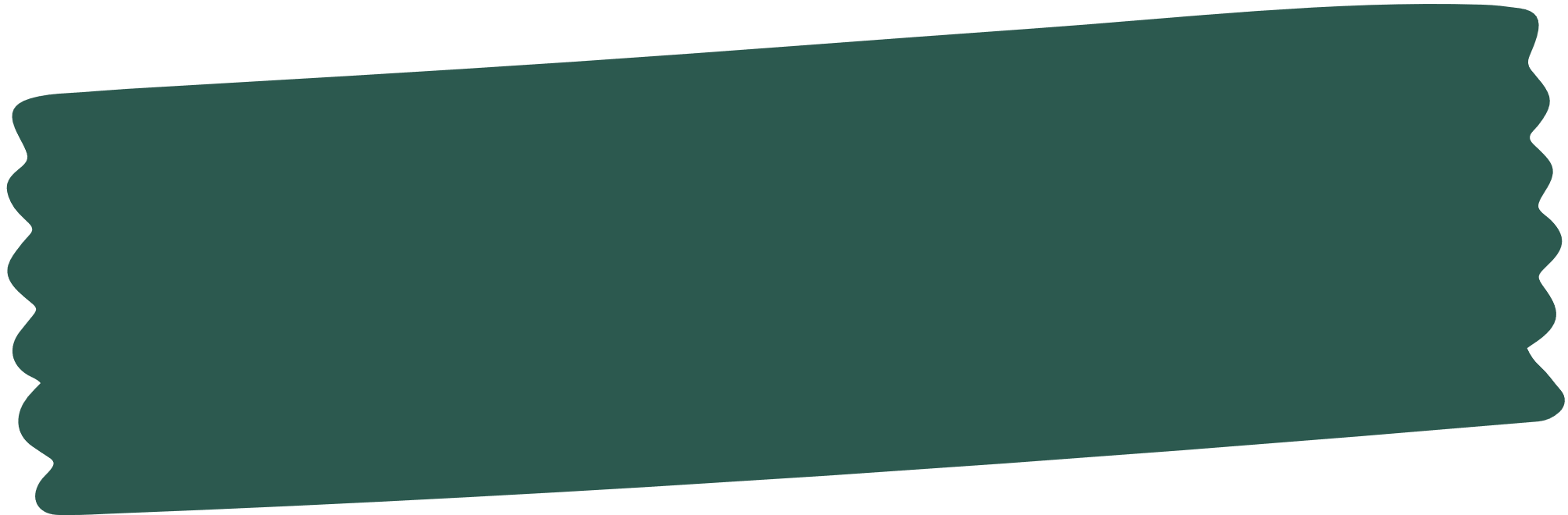 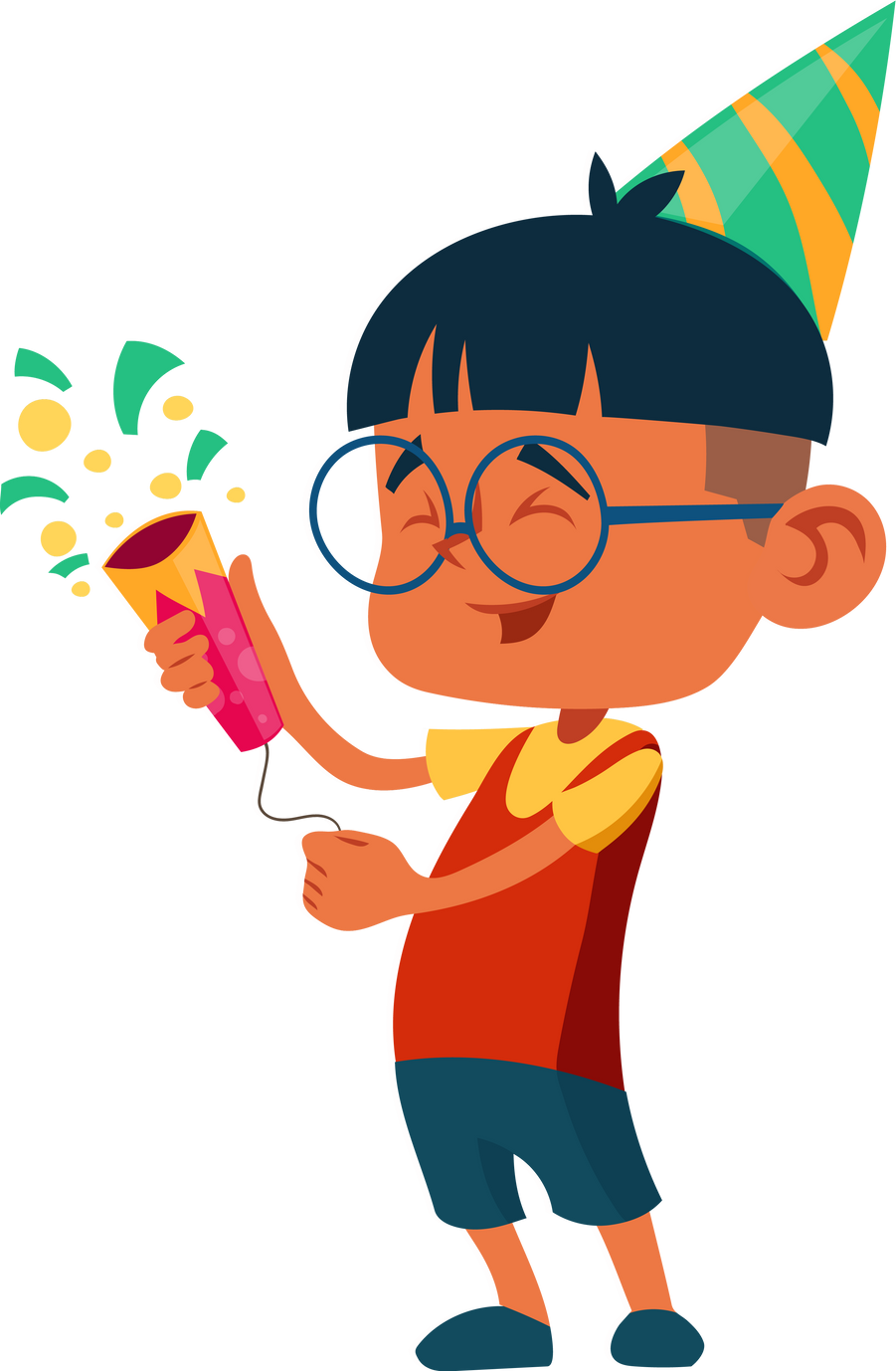 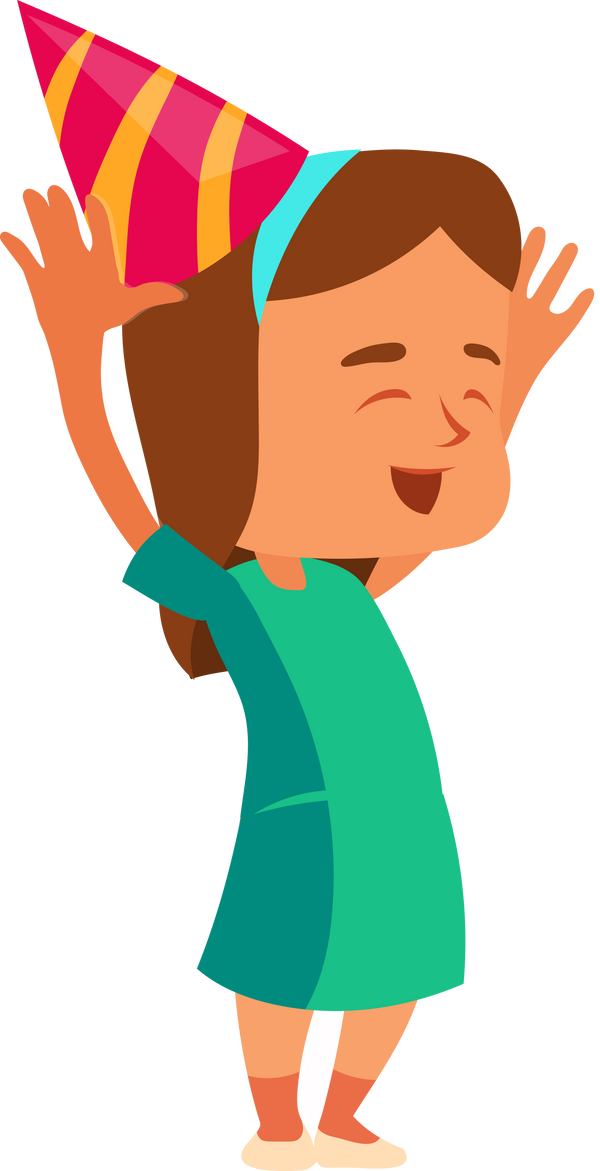 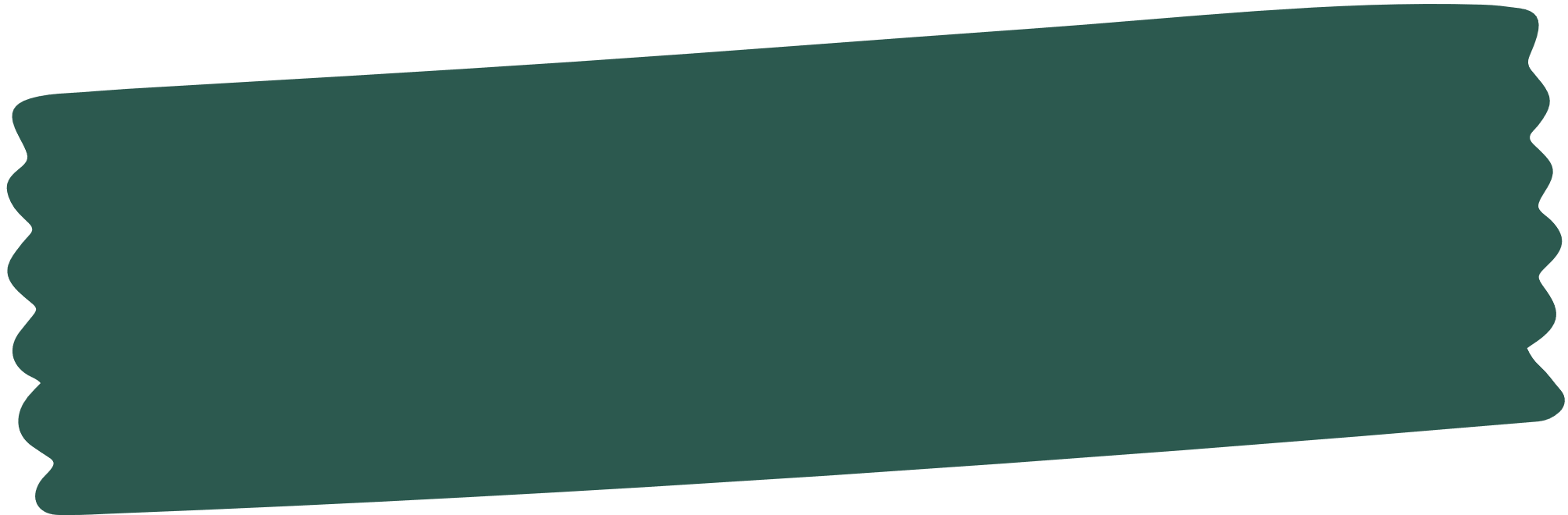 NỘI DUNG BÀI HỌC
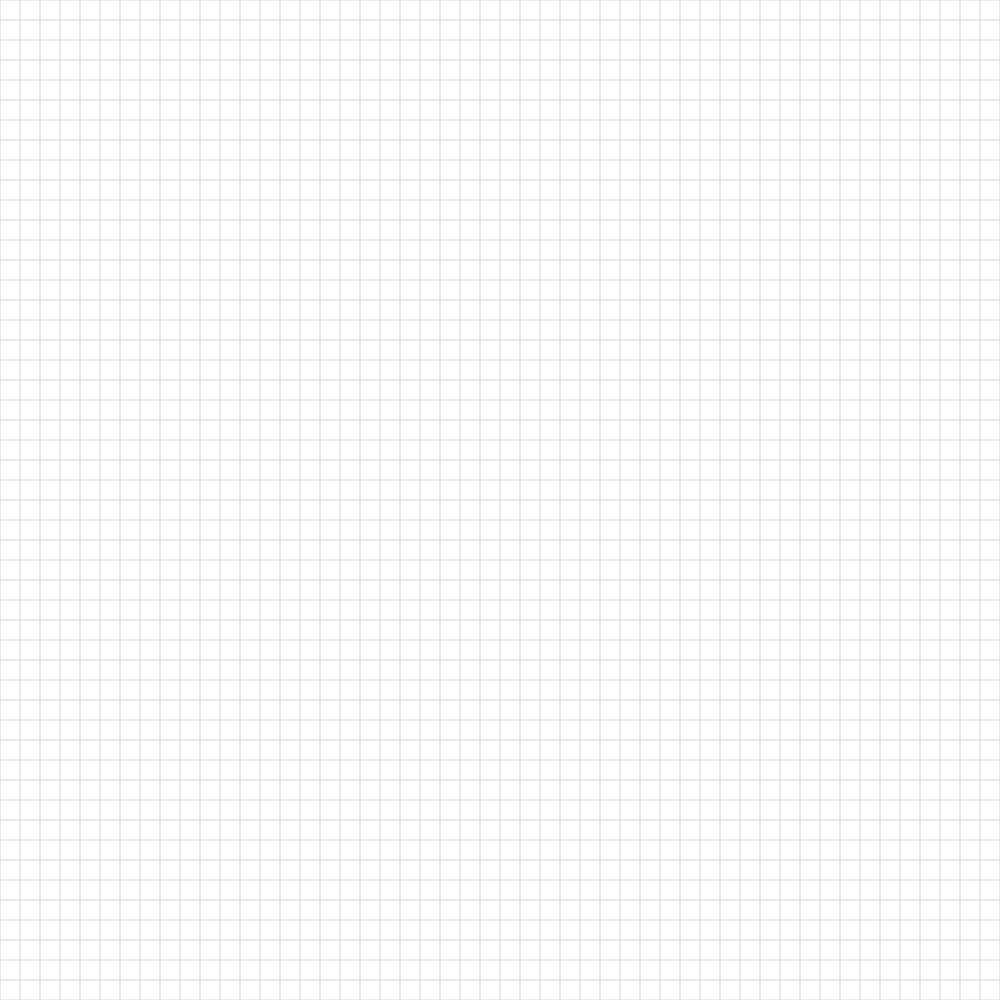 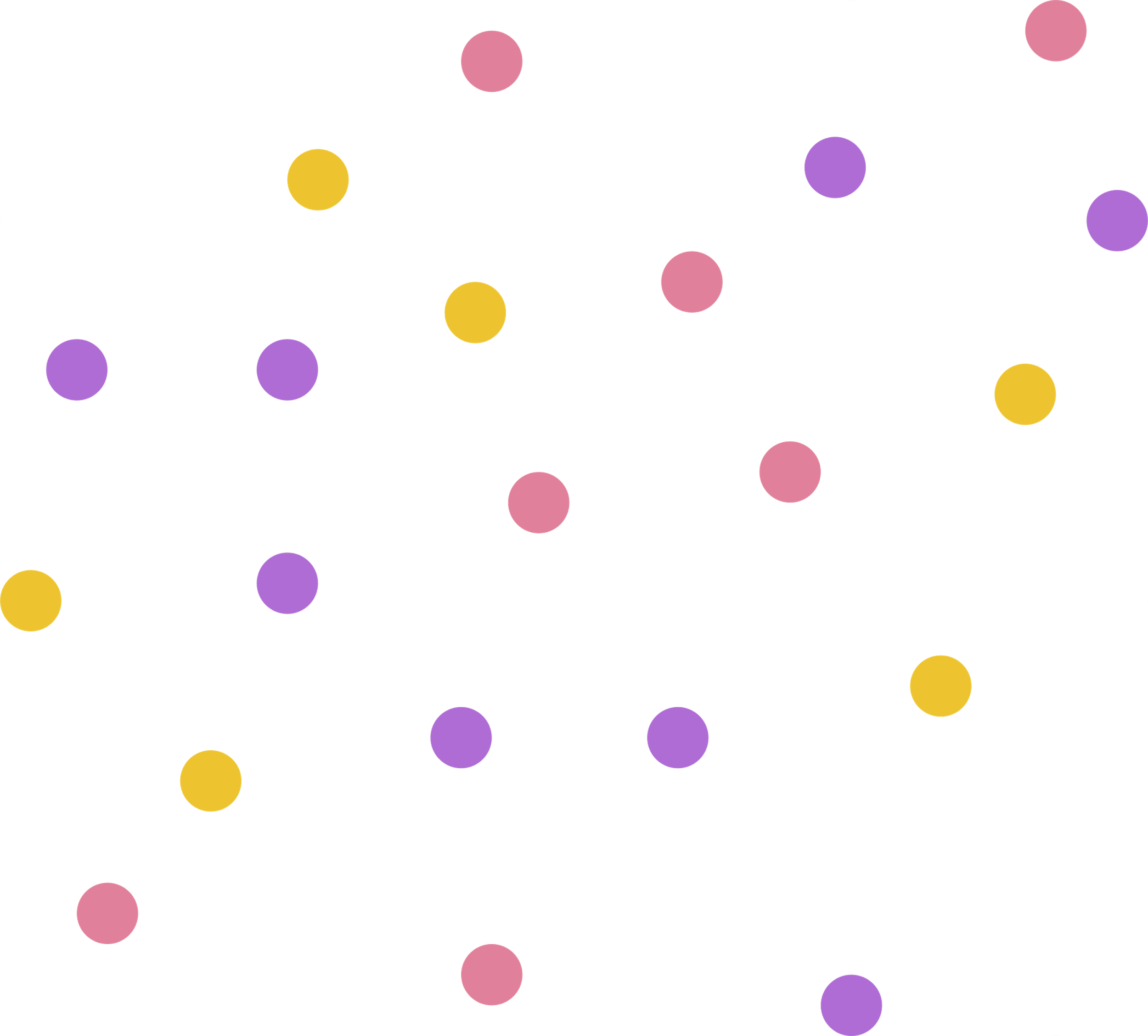 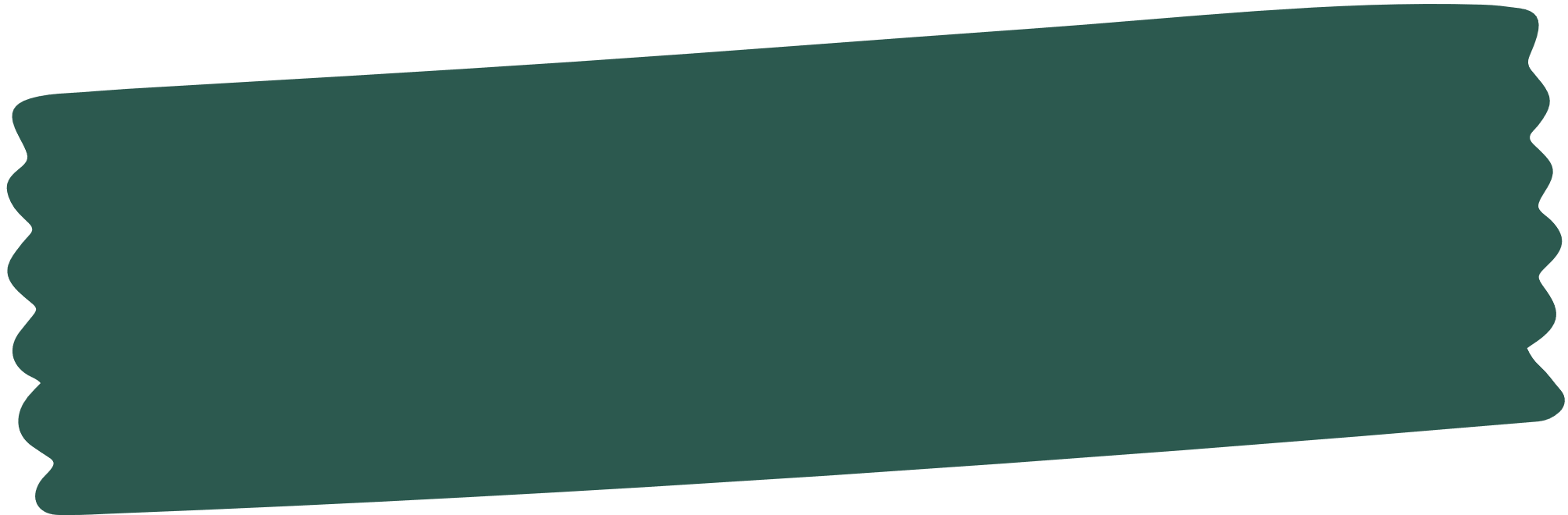 1
Làm thẻ đánh dấu trang
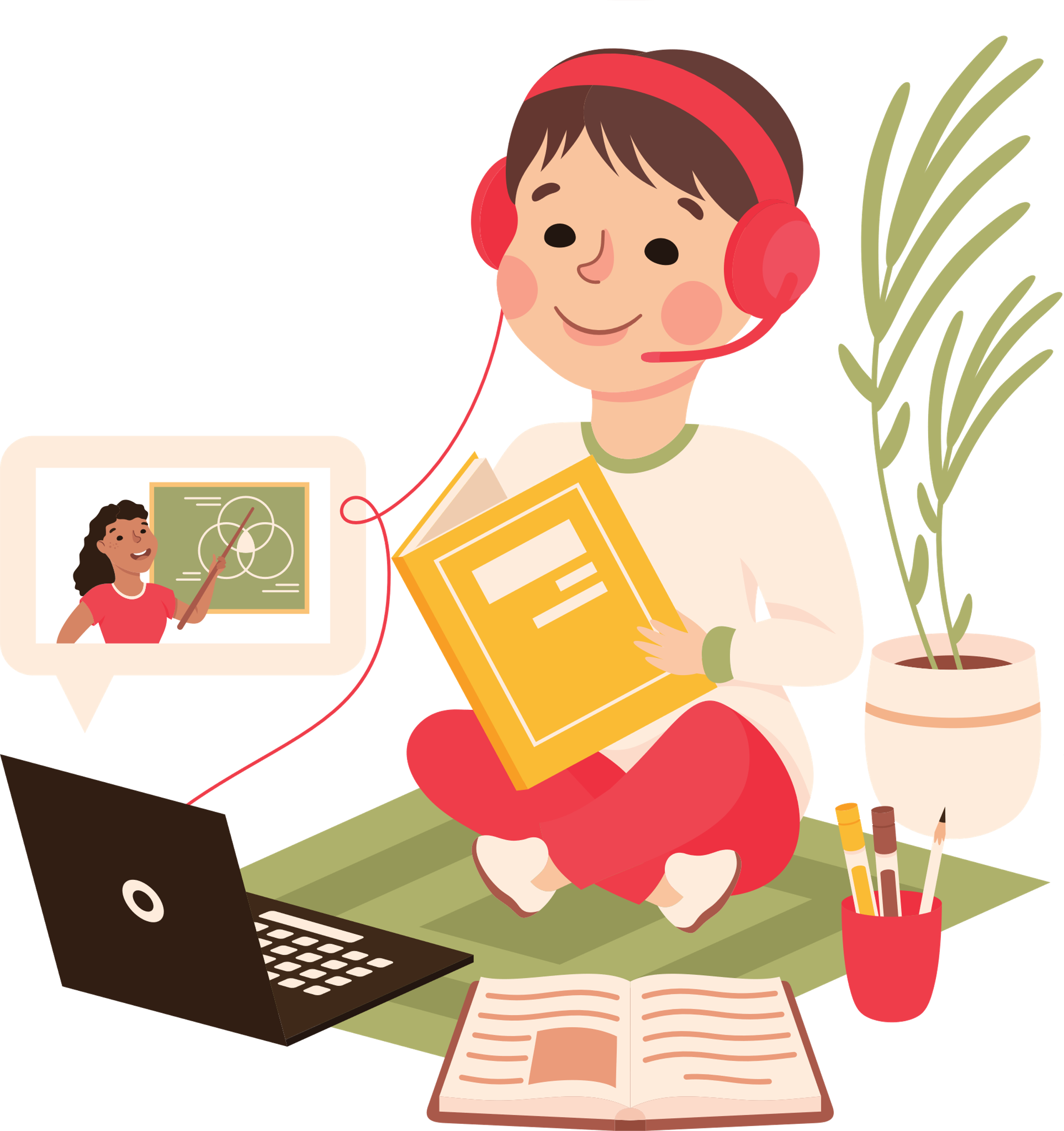 Làm ống đựng bút
2
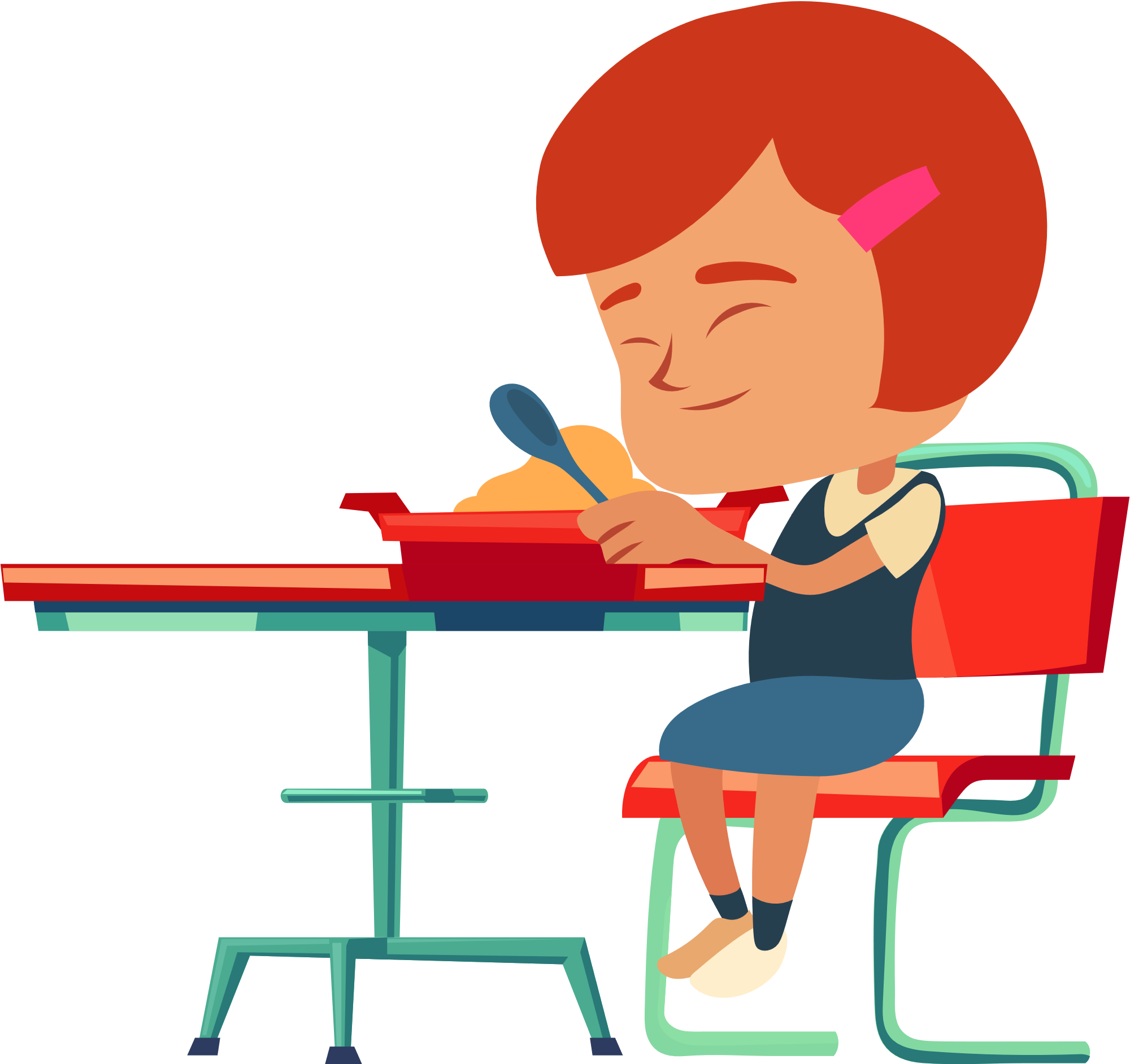 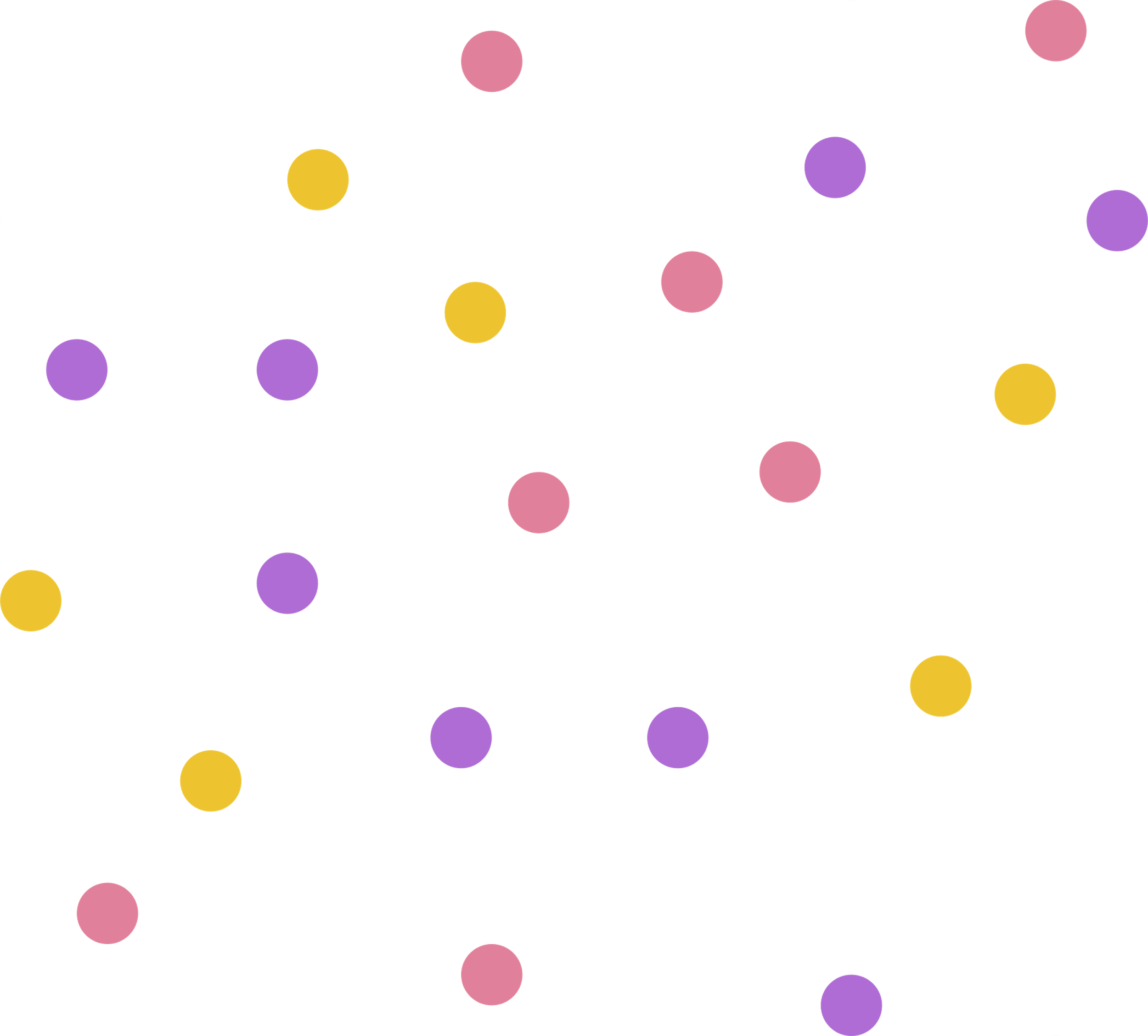 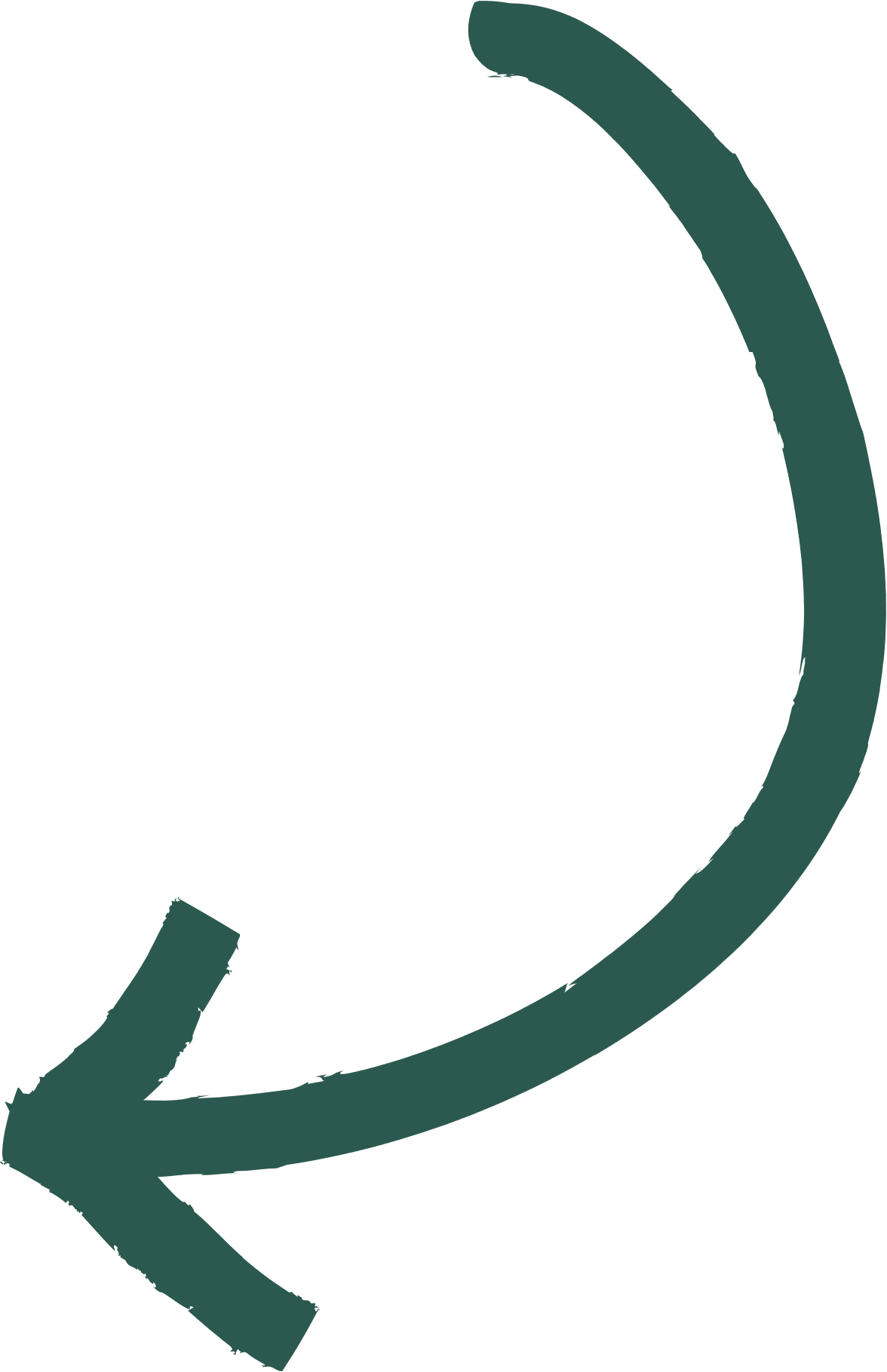 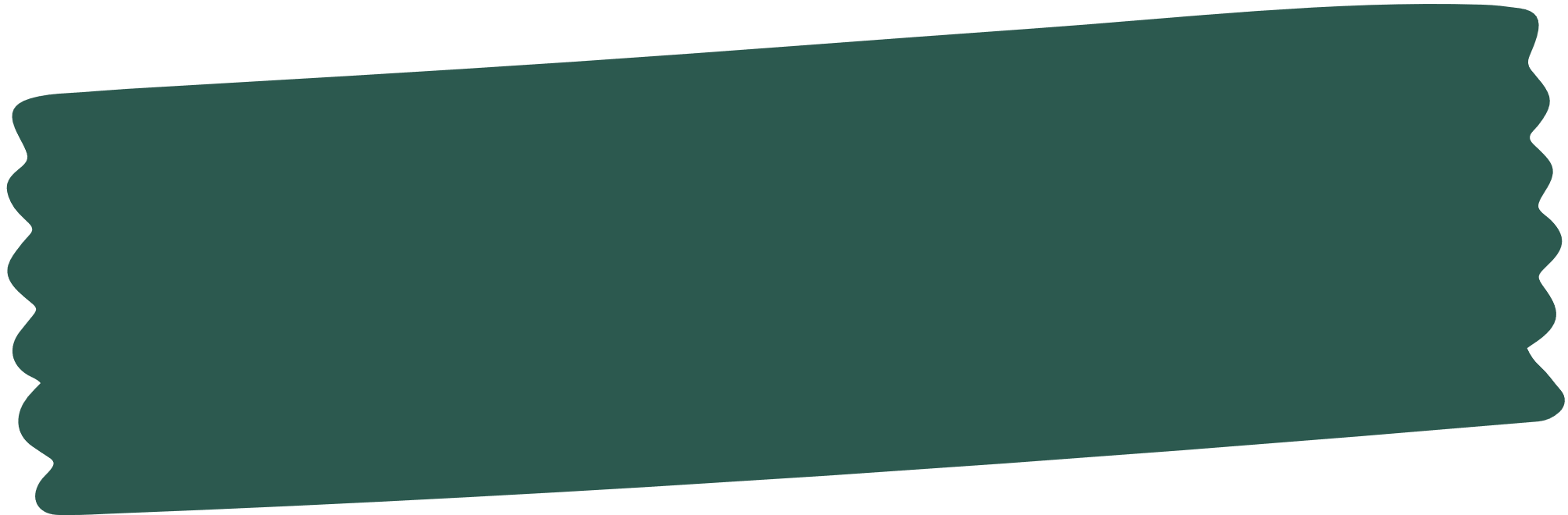 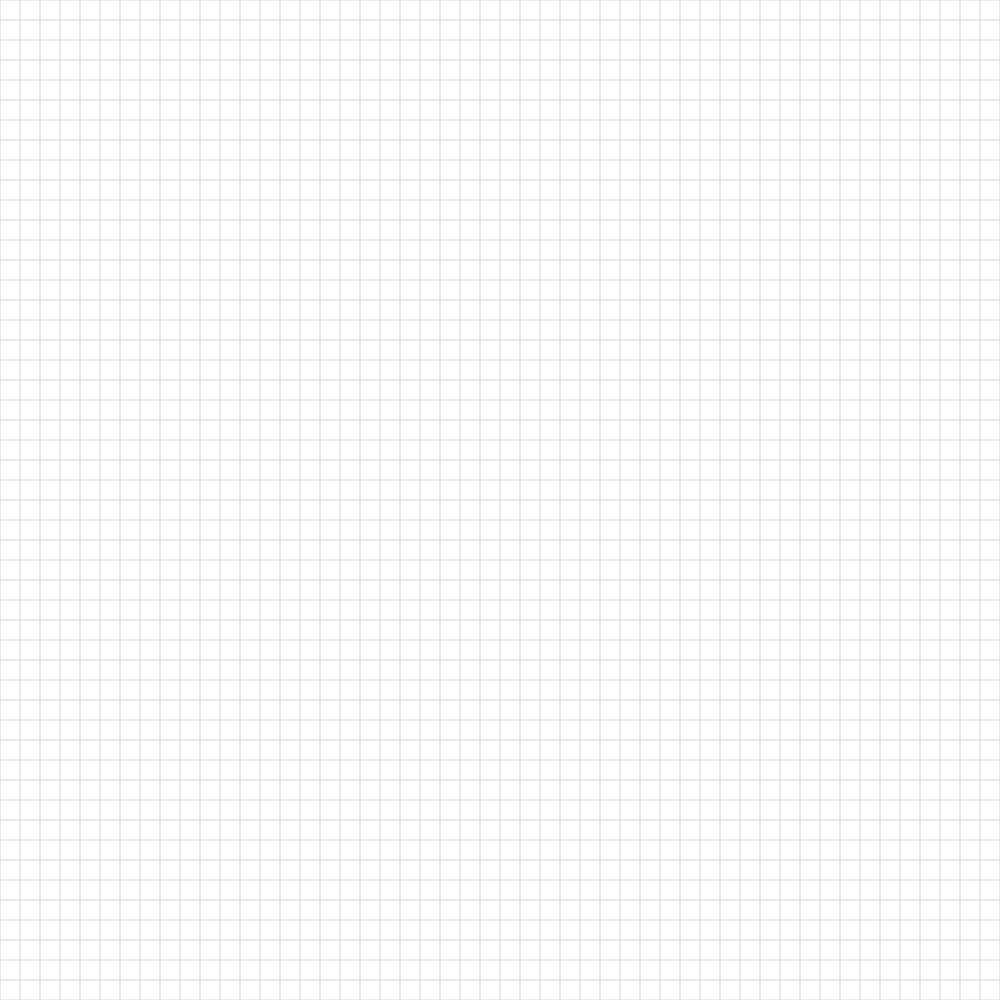 LÀM THẺ ĐÁNH DẤU TRANG
HĐ 1: Xác định yêu cầu sản phẩm
Các em quan sát hình ảnh, đọc nội dung trong SGK và cho biết tác dụng, yêu cầu của sản phẩm sau:
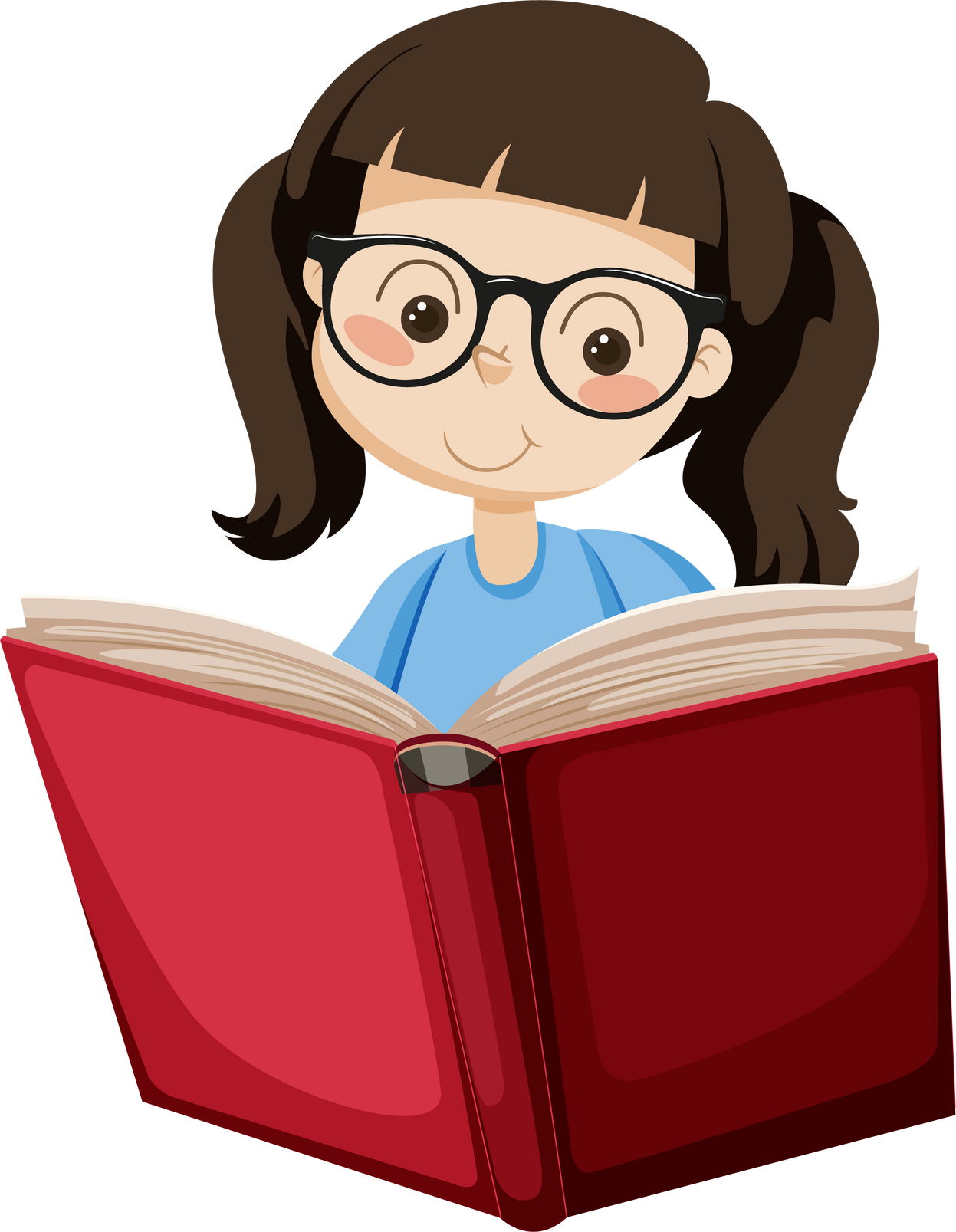 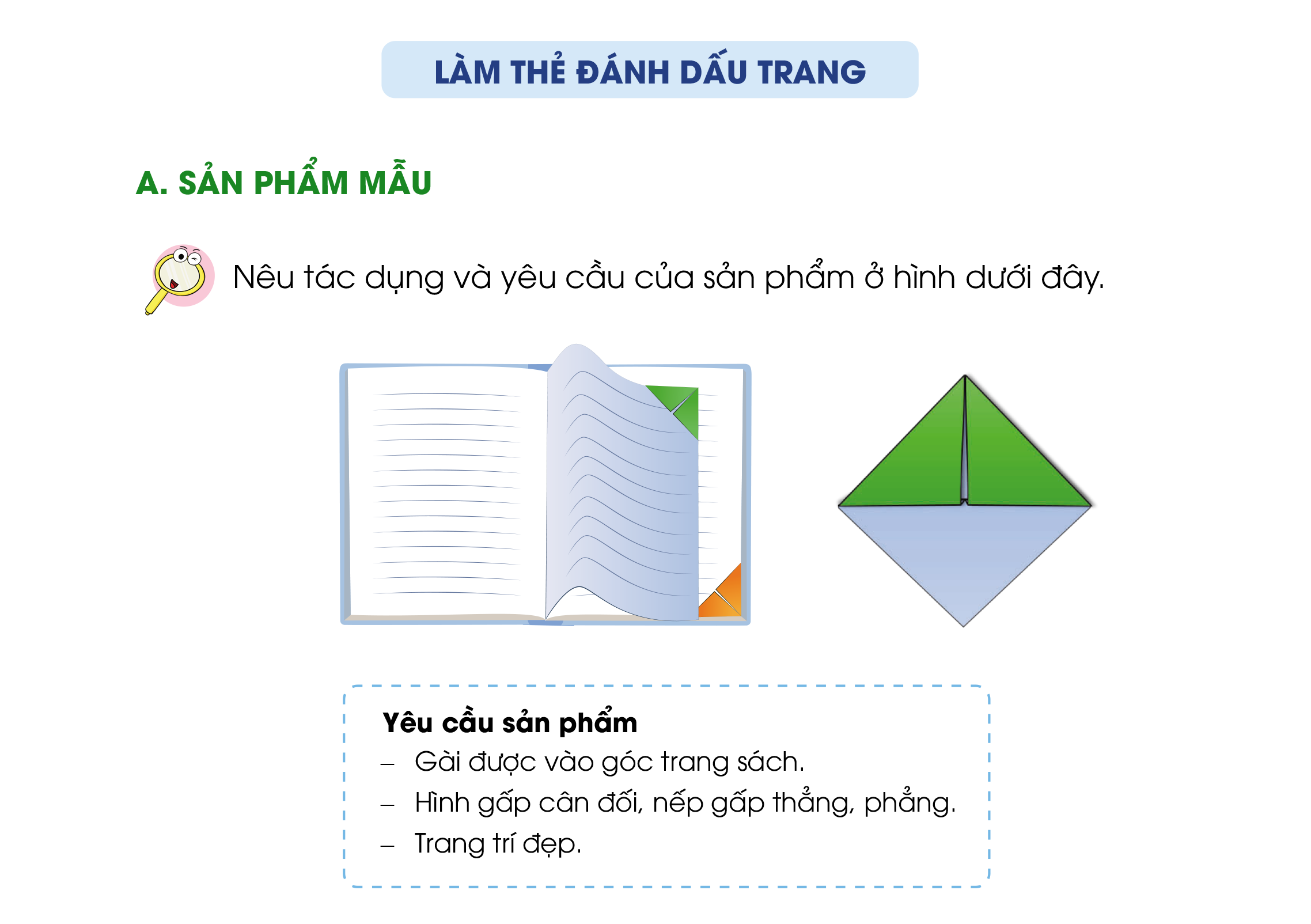 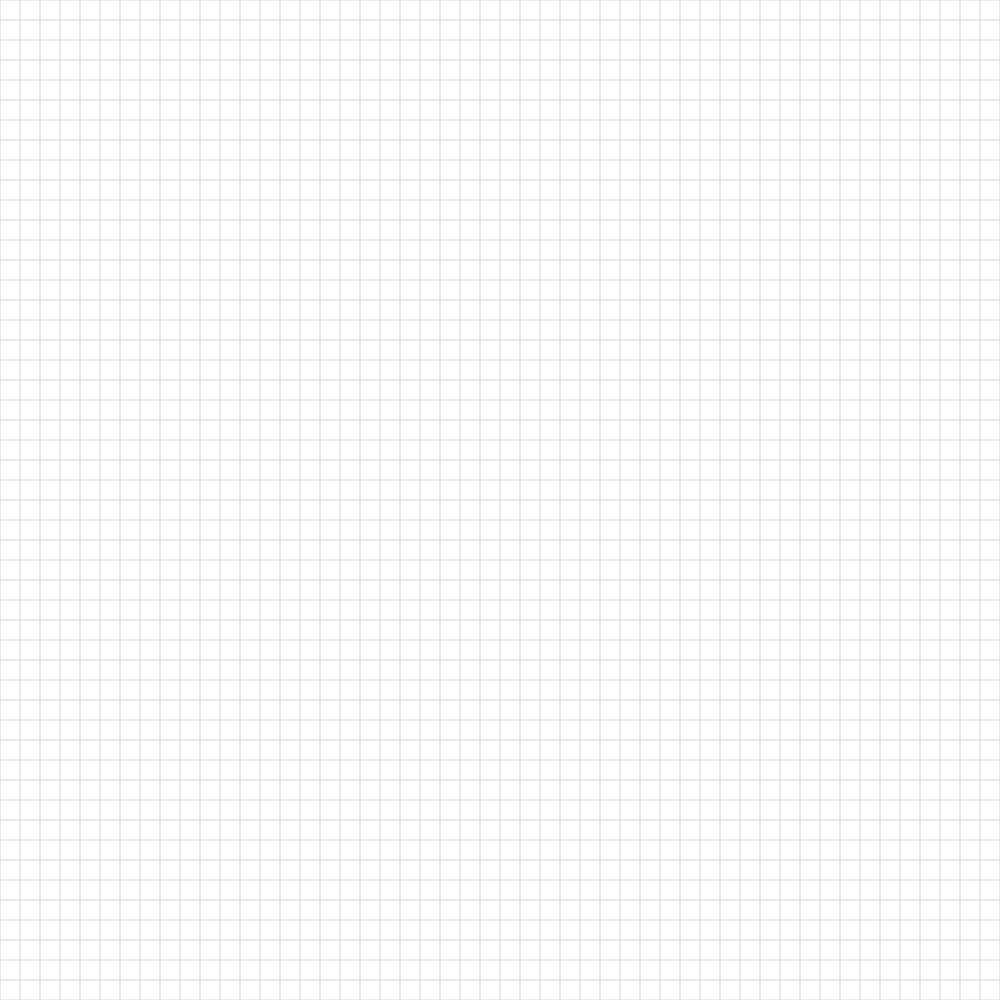 LÀM THẺ ĐÁNH DẤU TRANG
HĐ 1: Xác định yêu cầu sản phẩm
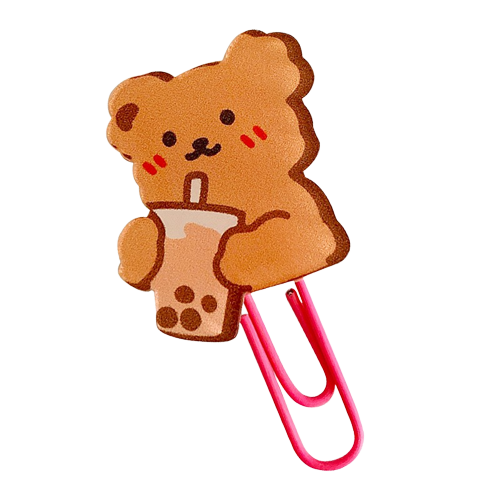 Công dụng: Đánh dấu các trang sách đang sử dụng để có thể tìm kiếm dễ dàng hơn.
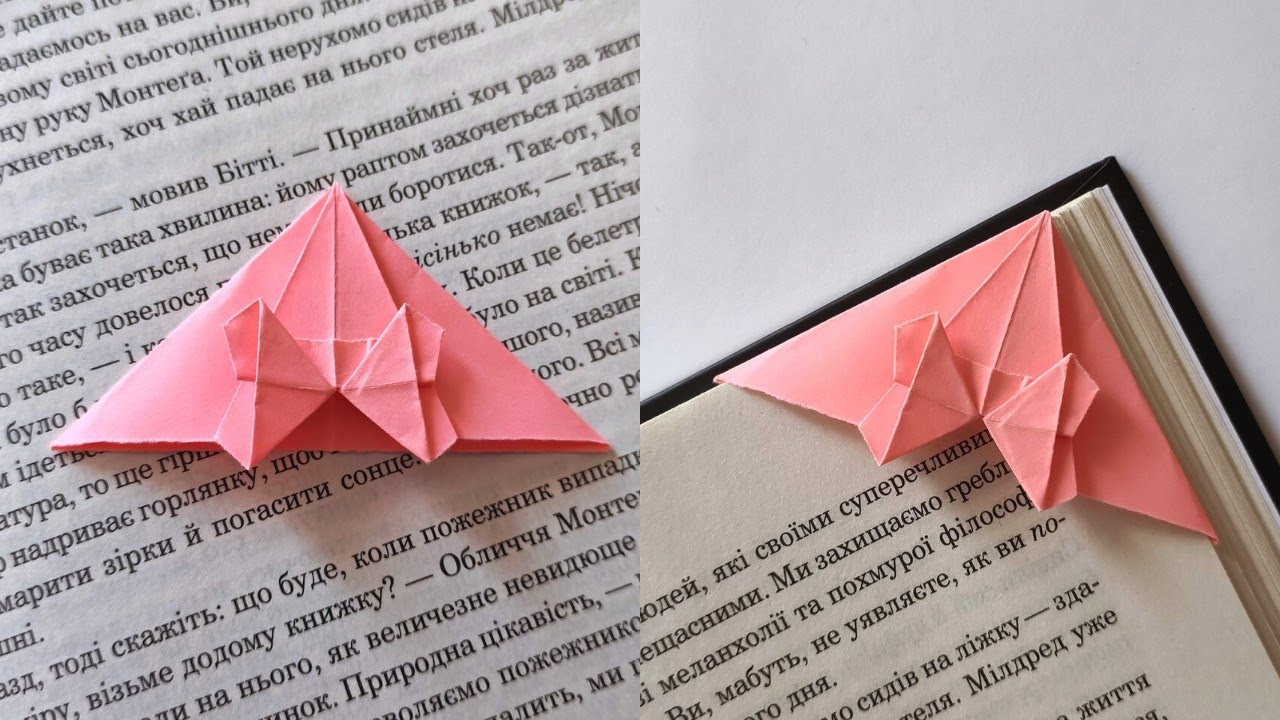 Yêu cầu: phải gài được vào trang sách, hình gấp cân đối, trang trí đẹp.
Thẻ đánh dấu trang
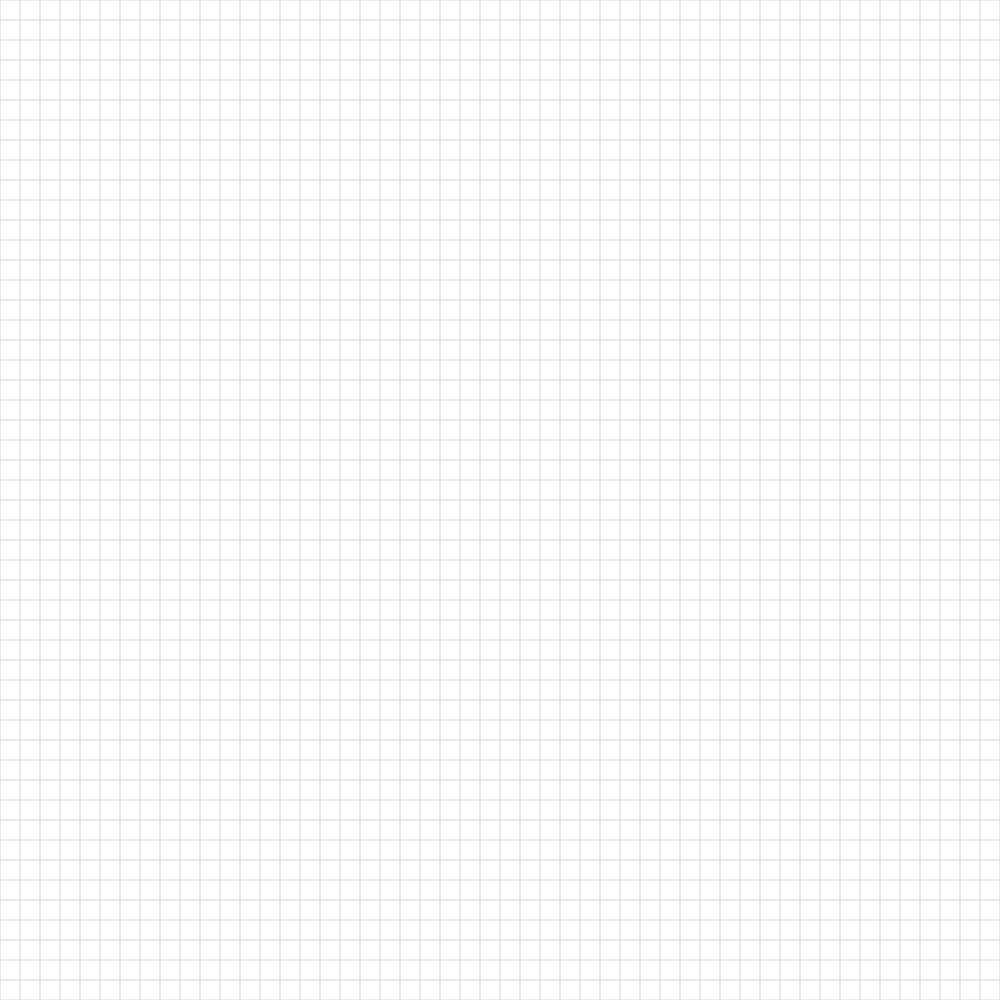 LÀM THẺ ĐÁNH DẤU TRANG
HĐ 2: Lựa chọn vật liệu và dụng cụ
Thảo luận nhóm
Thảo luận và cho biết tác dụng của các dụng cụ dưới đây:
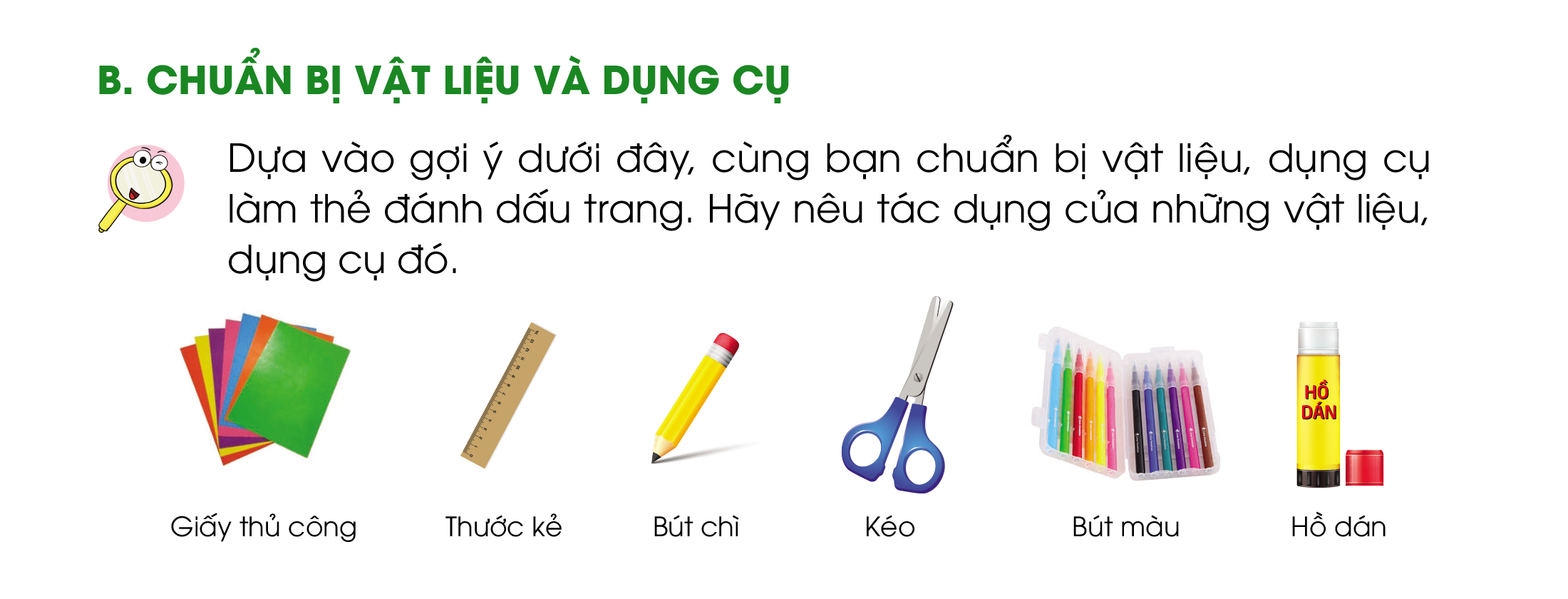 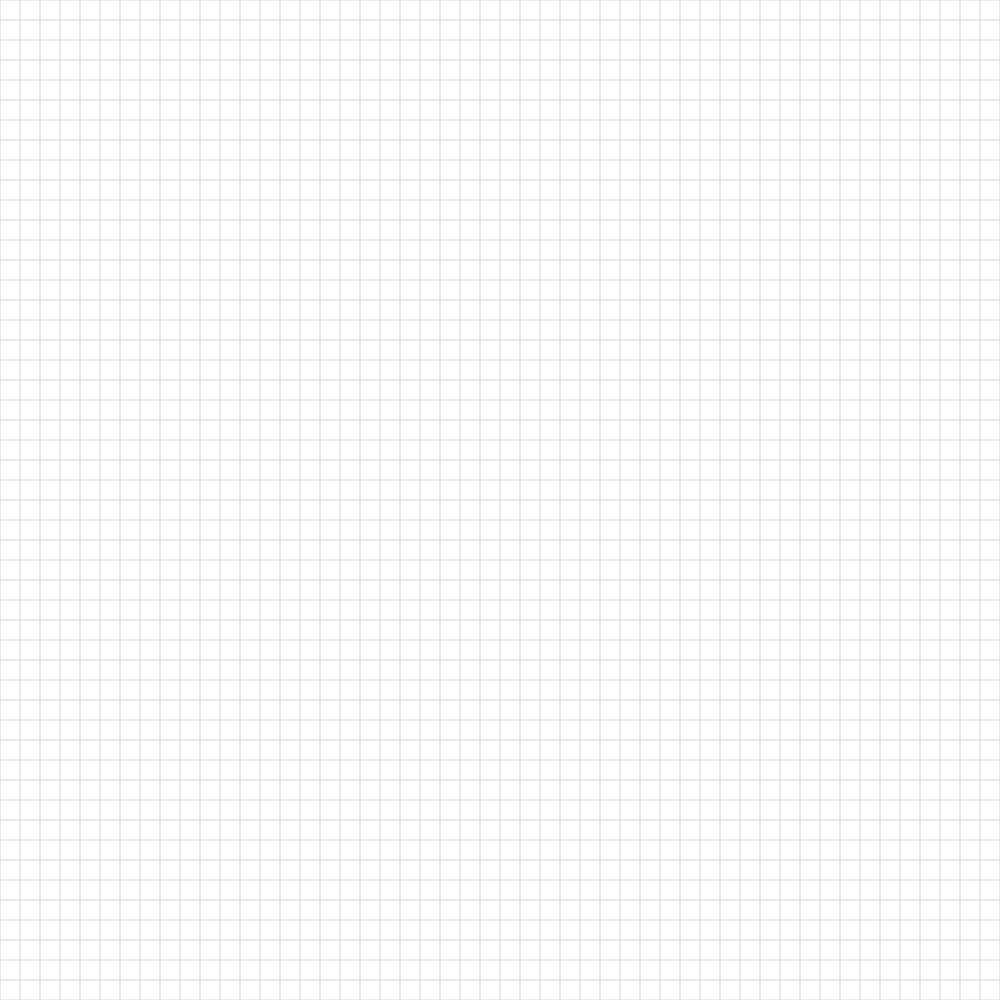 LÀM THẺ ĐÁNH DẤU TRANG
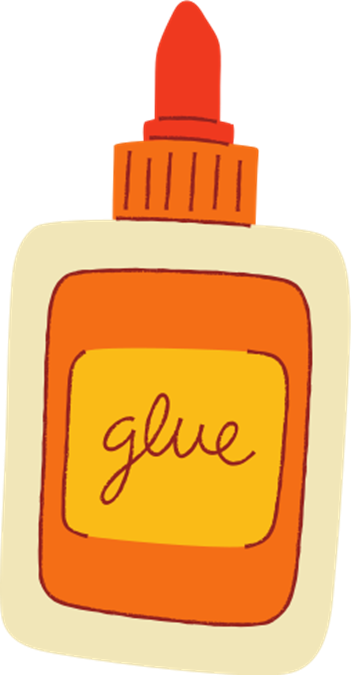 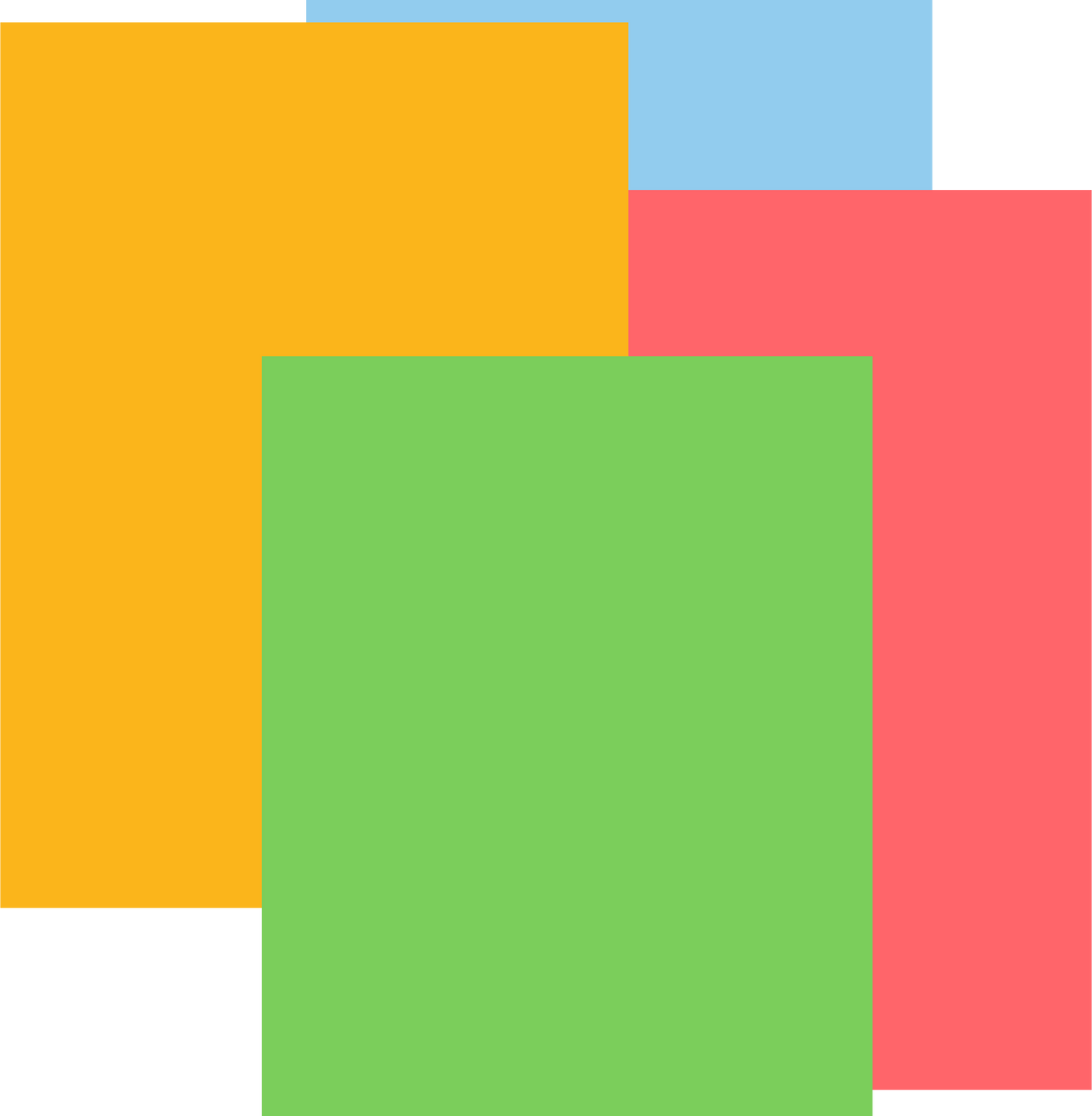 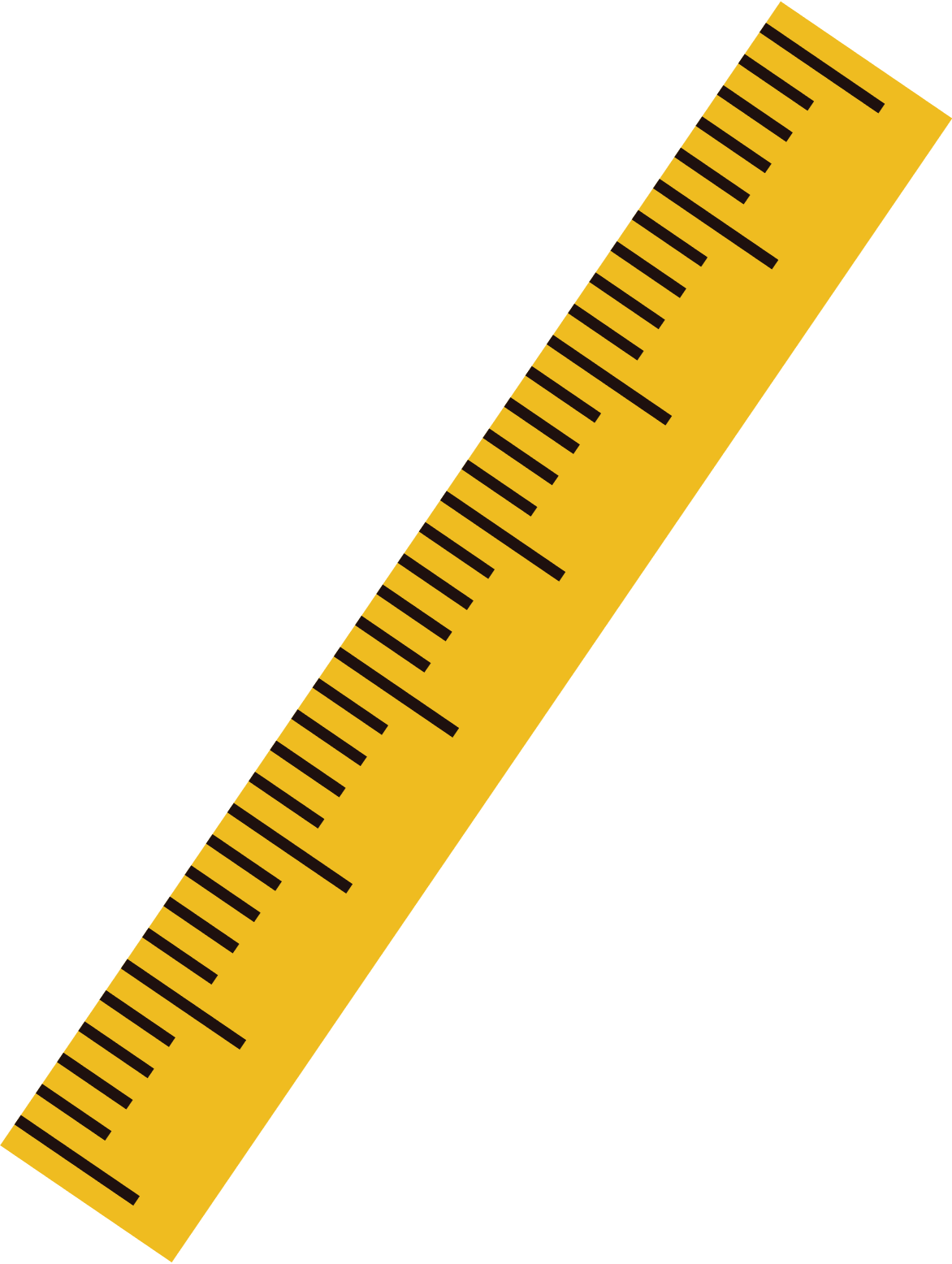 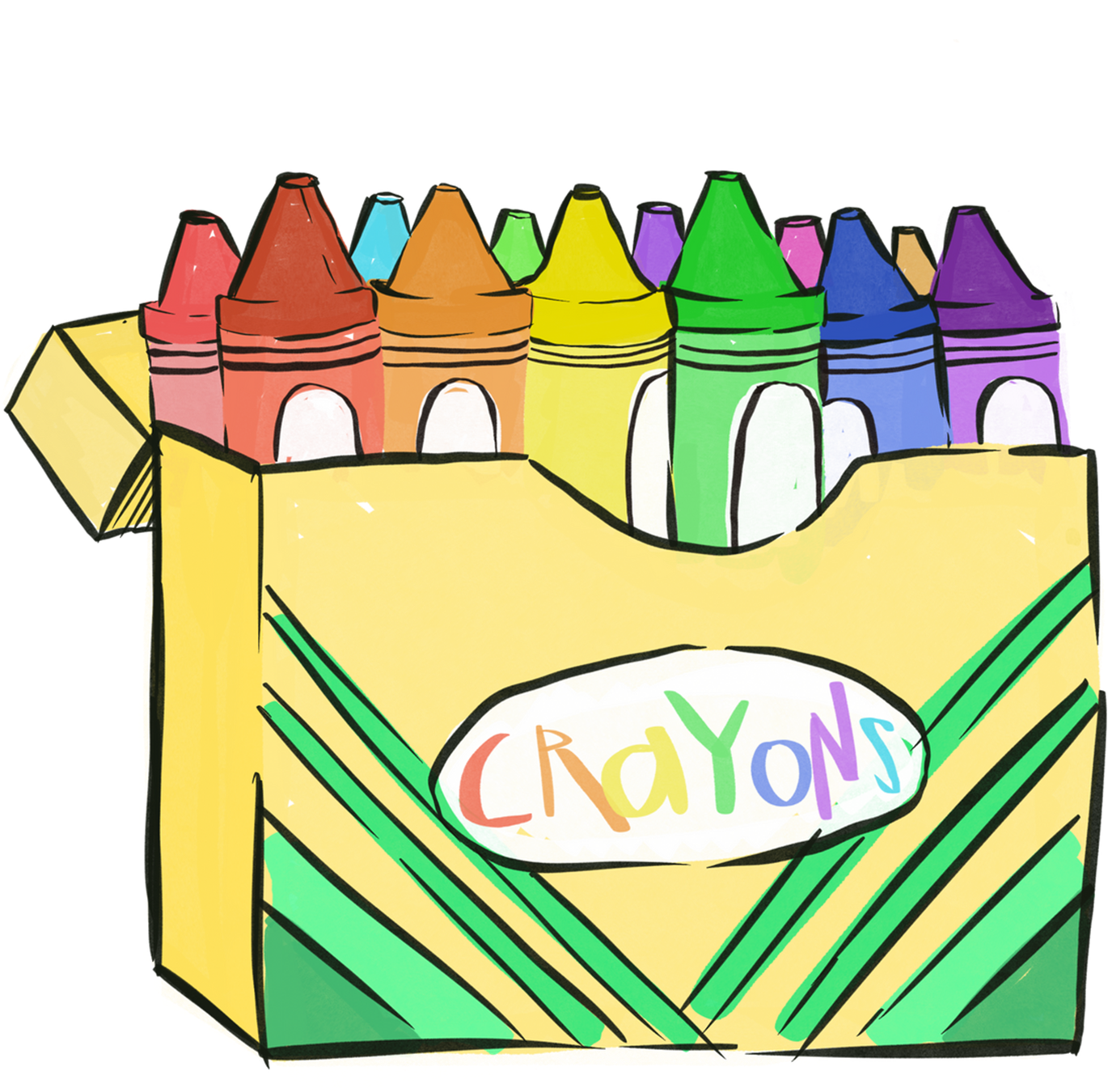 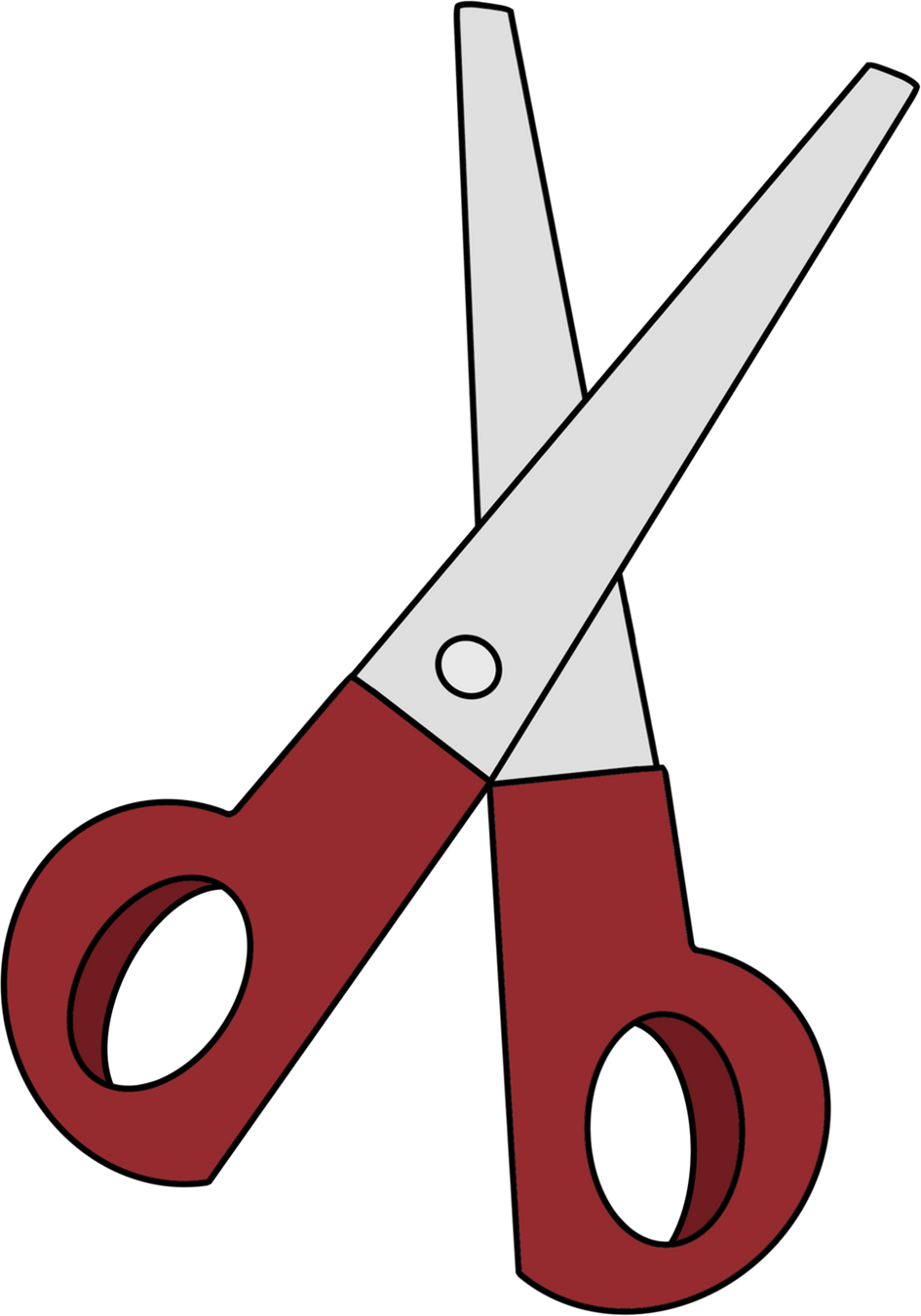 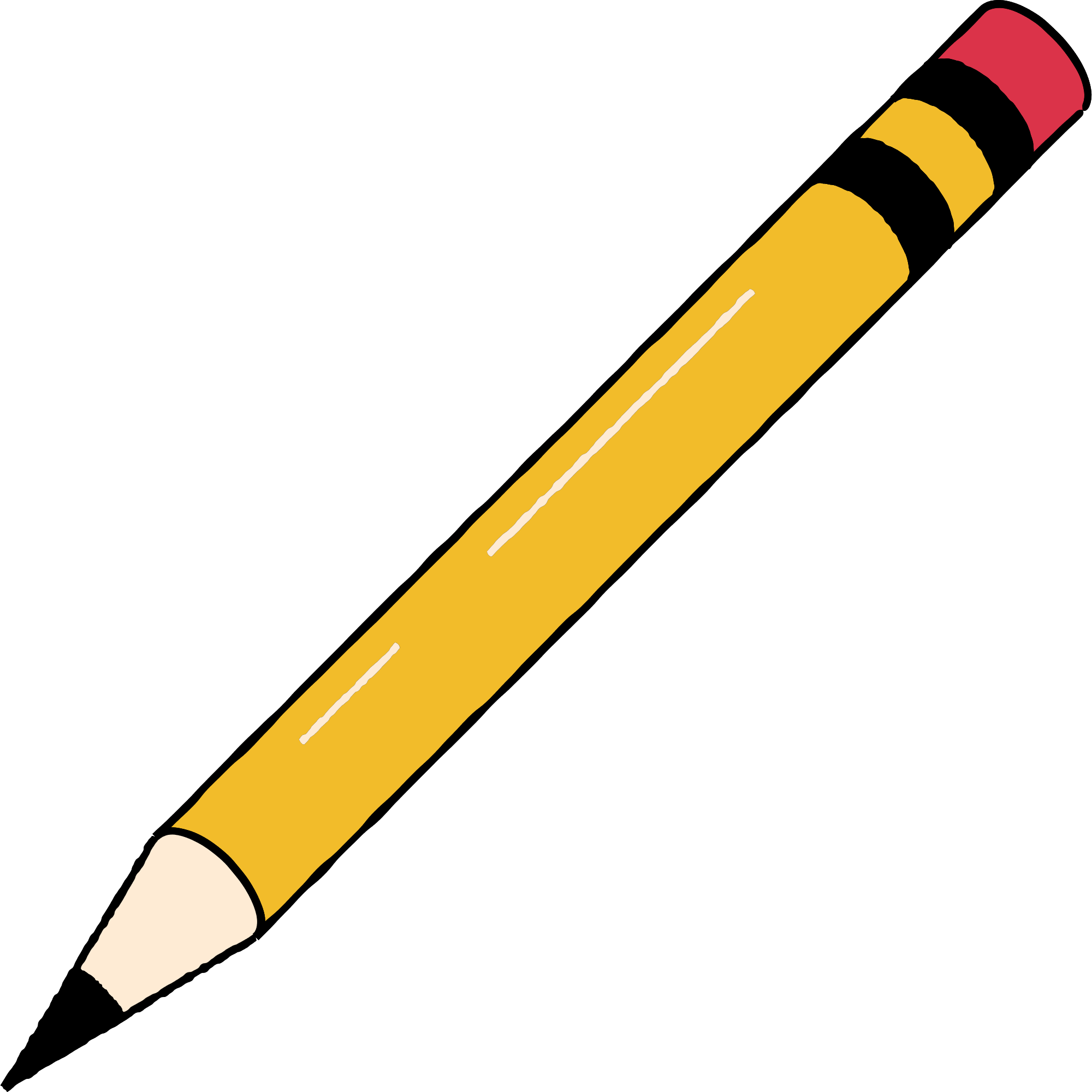 Dùng để gấp thẻ đánh dấu
Cắt giấy thủ công
Đo và vẽ trên giấy thủ công
Dùng để trang trí thẻ đánh dấu trang
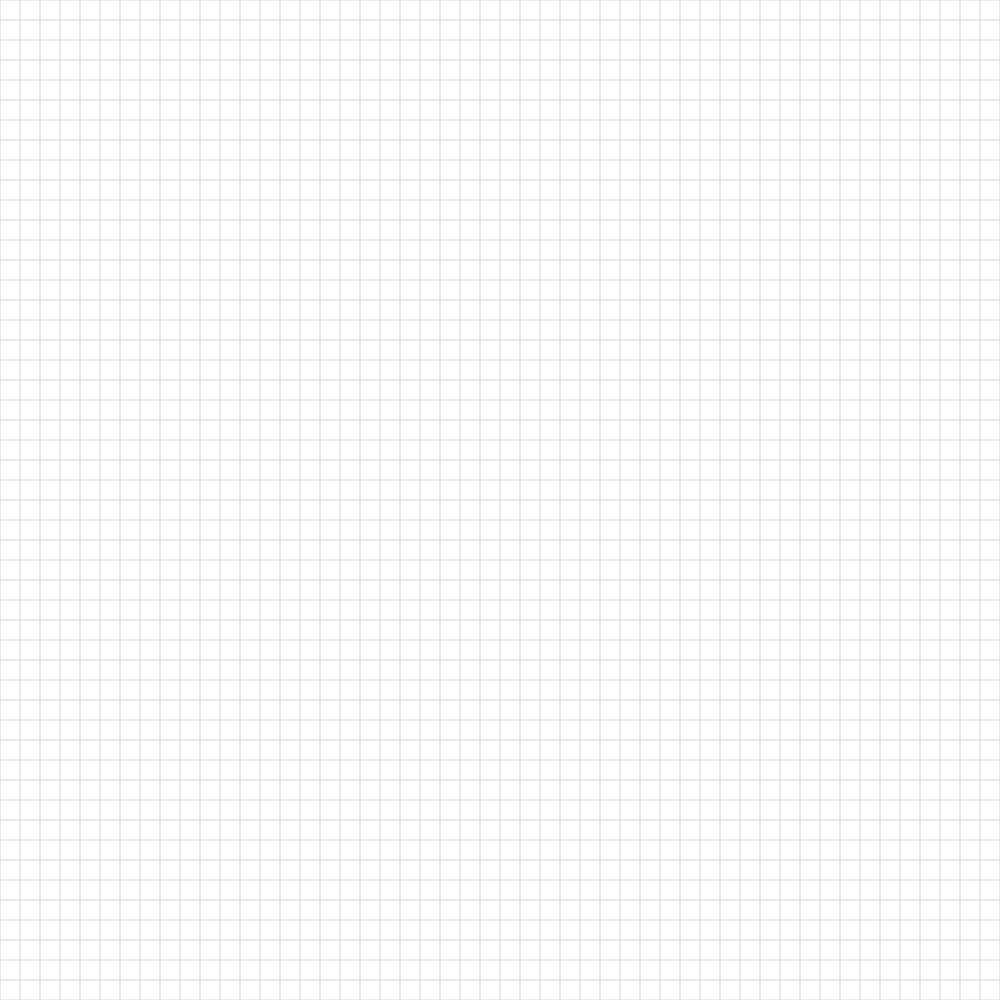 LÀM THẺ ĐÁNH DẤU TRANG
LƯU Ý
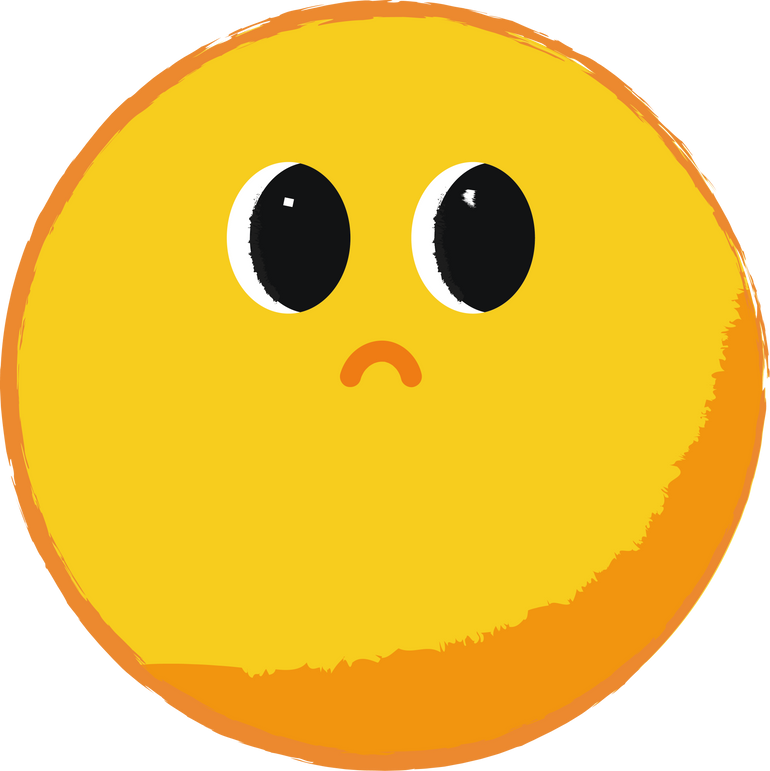 Trong trường hợp thiếu bút màu và hồ dán thì các em có thể không trang trí thẻ đánh dấu trang.
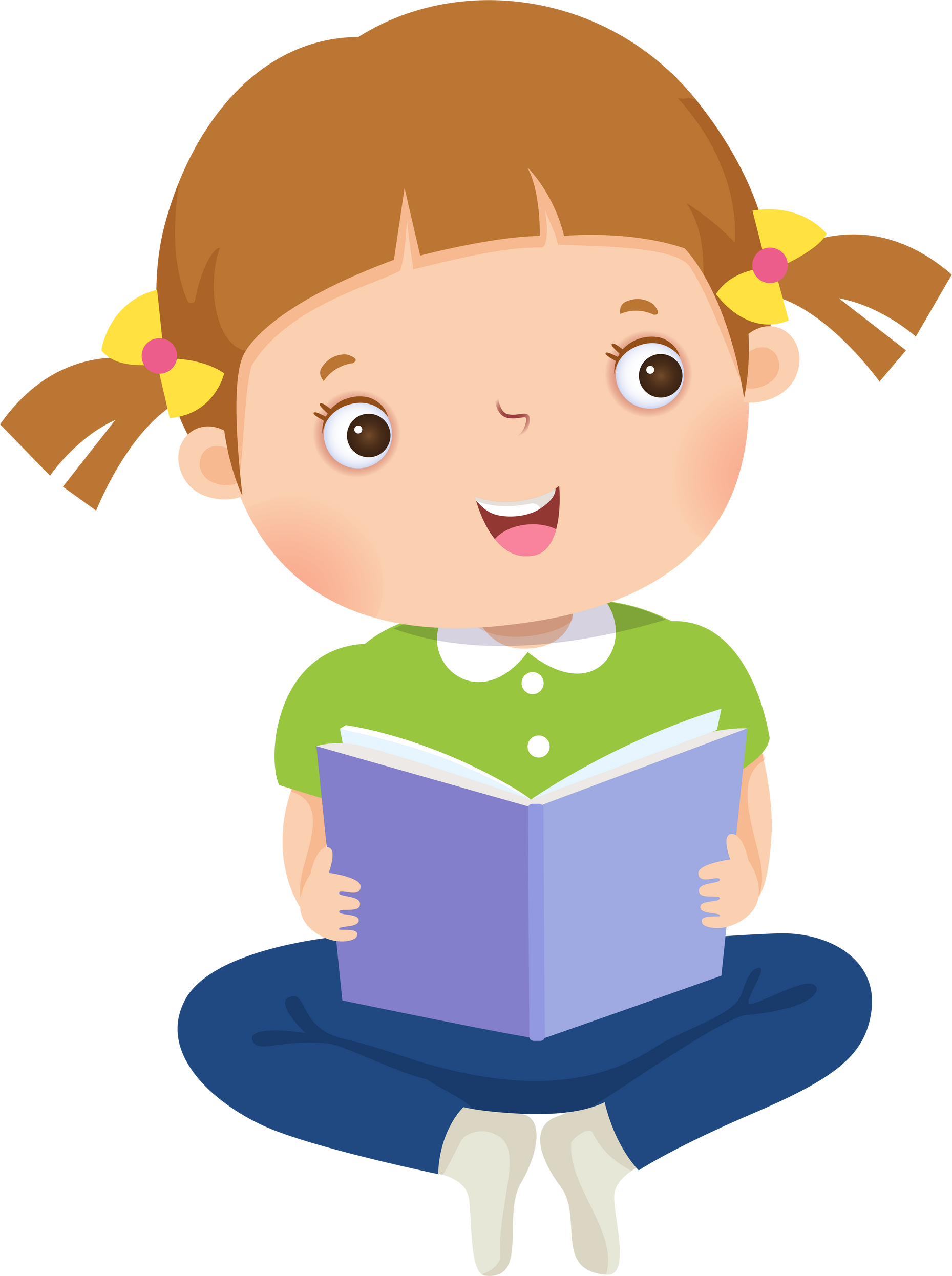 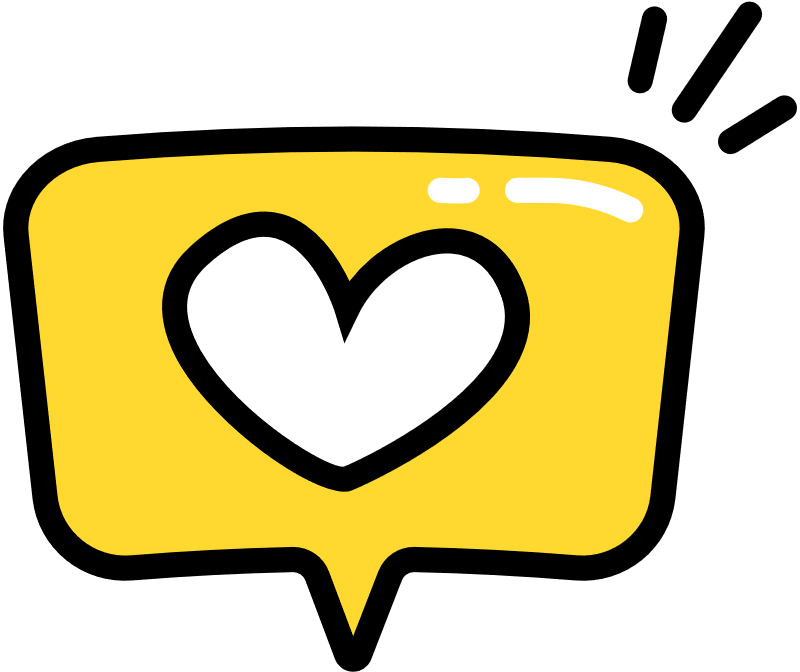 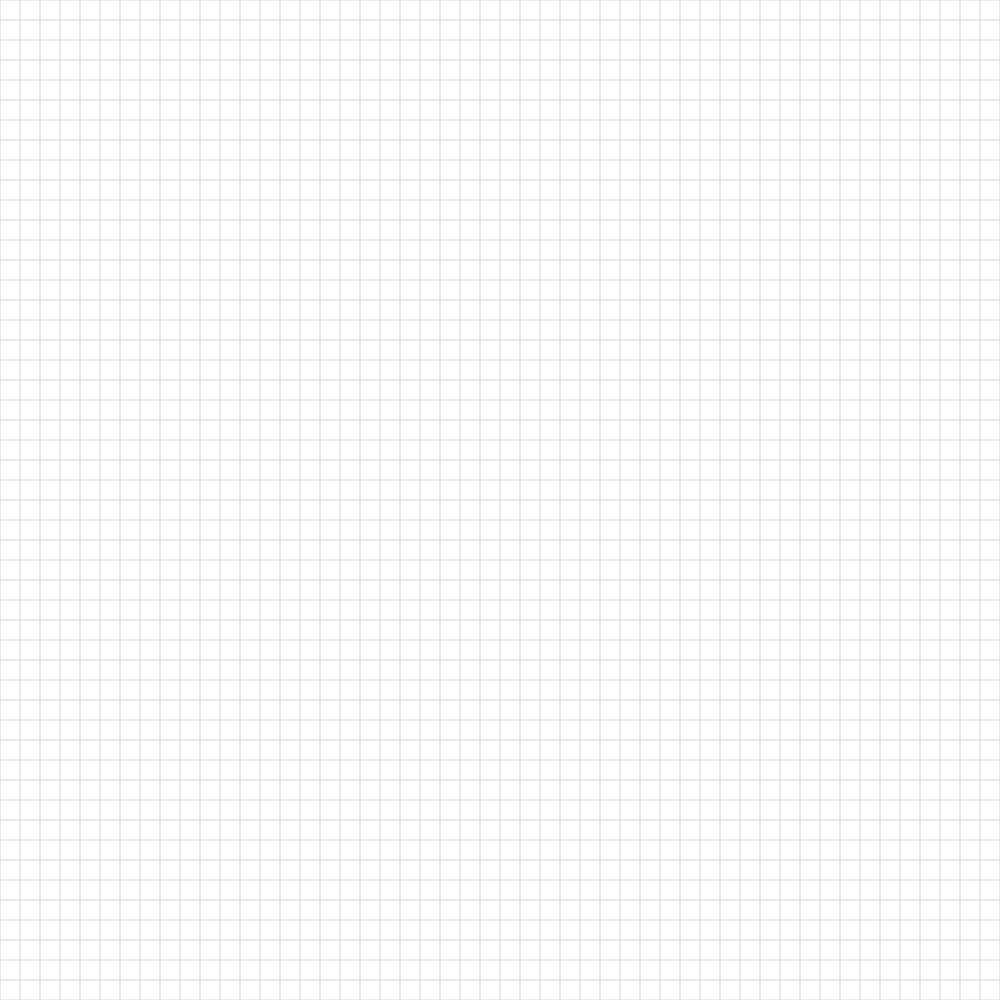 LÀM THẺ ĐÁNH DẤU TRANG
HĐ 3: Thực hành
Các em hãy quan sát các bước thực hành làm thẻ đánh dấu trang:
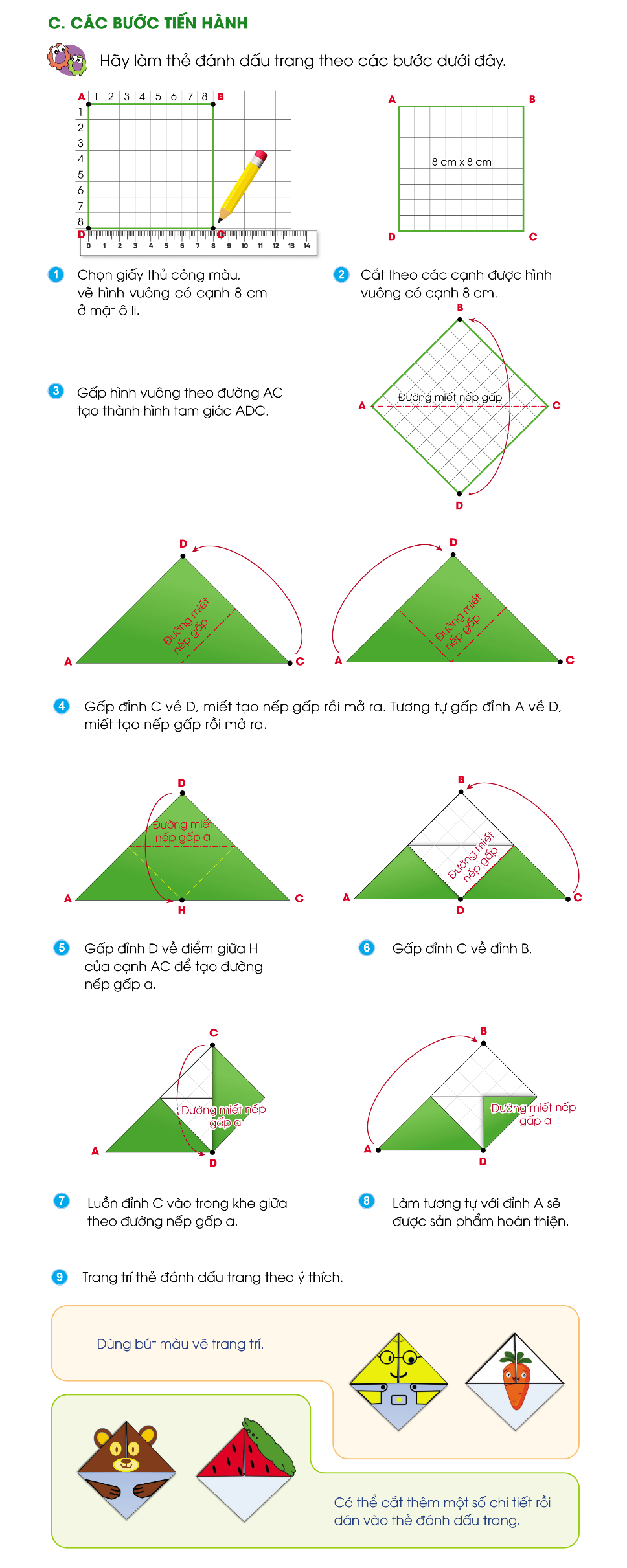 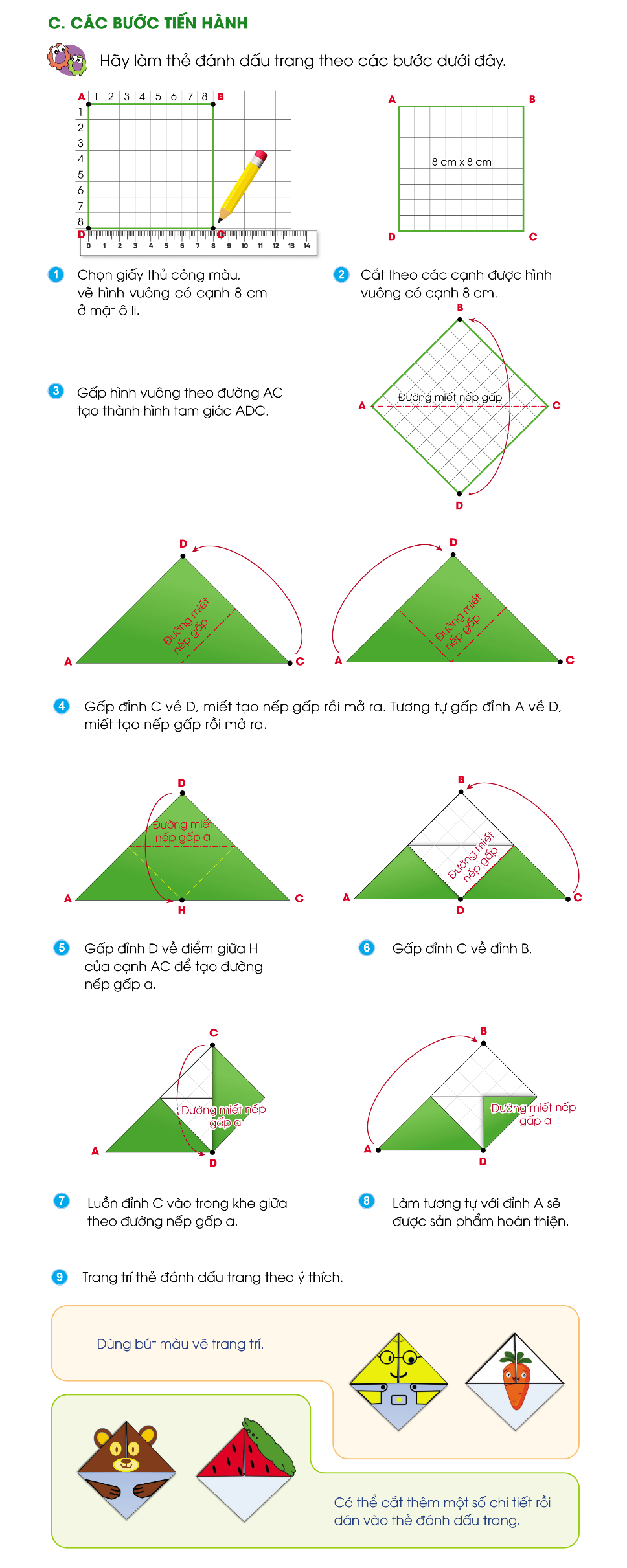 Chọn giấy thủ công màu, vẽ hình vuông có cạnh 8cm ở mặt ô li.
Cắt theo các cạnh được hình vuông có cạnh 8cm.
1
2
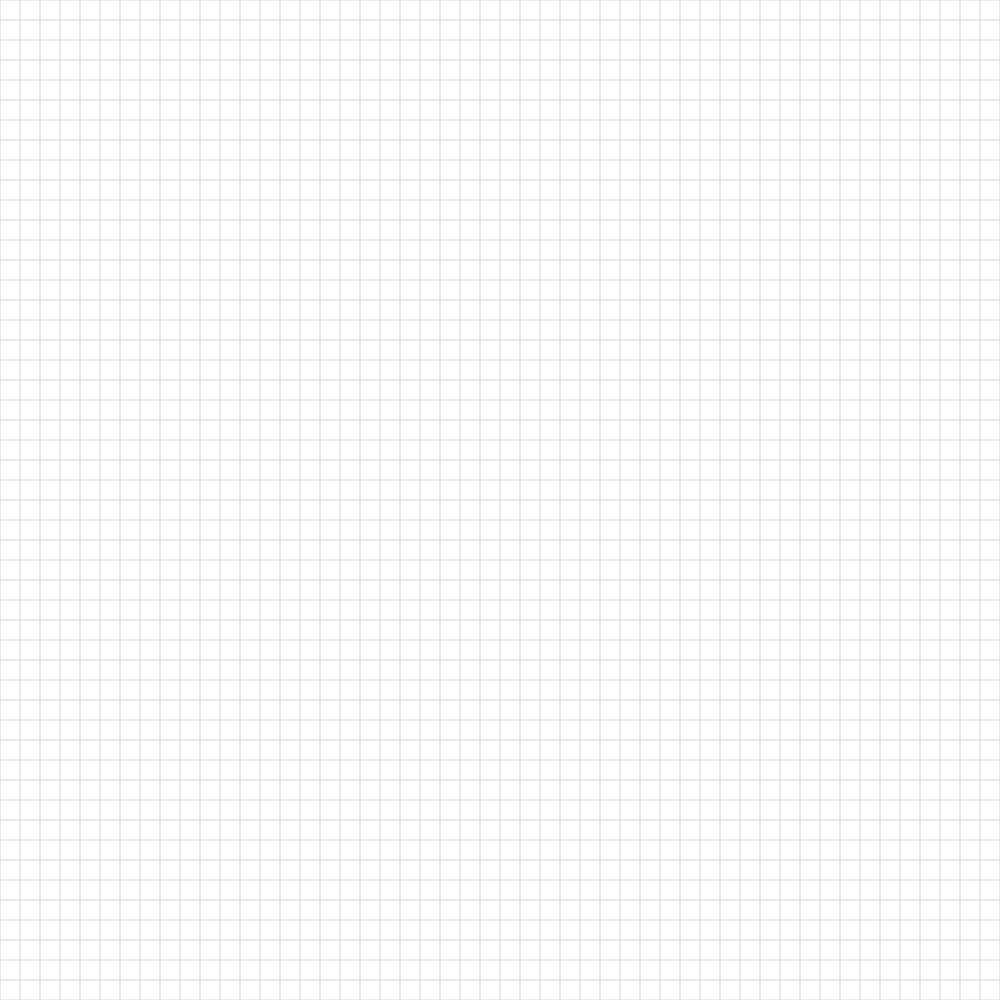 LÀM THẺ ĐÁNH DẤU TRANG
HĐ 3: Thực hành
Các em hãy quan sát các bước thực hành làm thẻ đánh dấu trang:
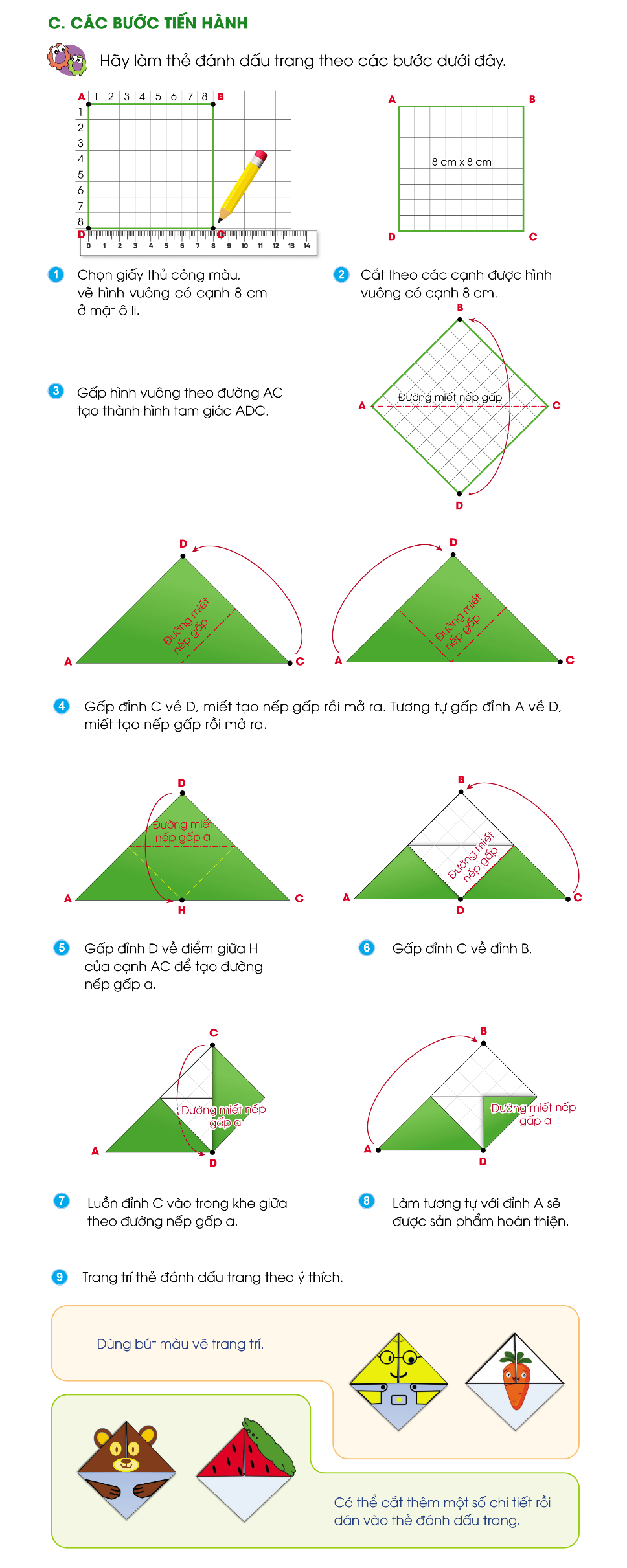 Gấp hình vuông theo cạnh AC tạo thành tam giác ADC
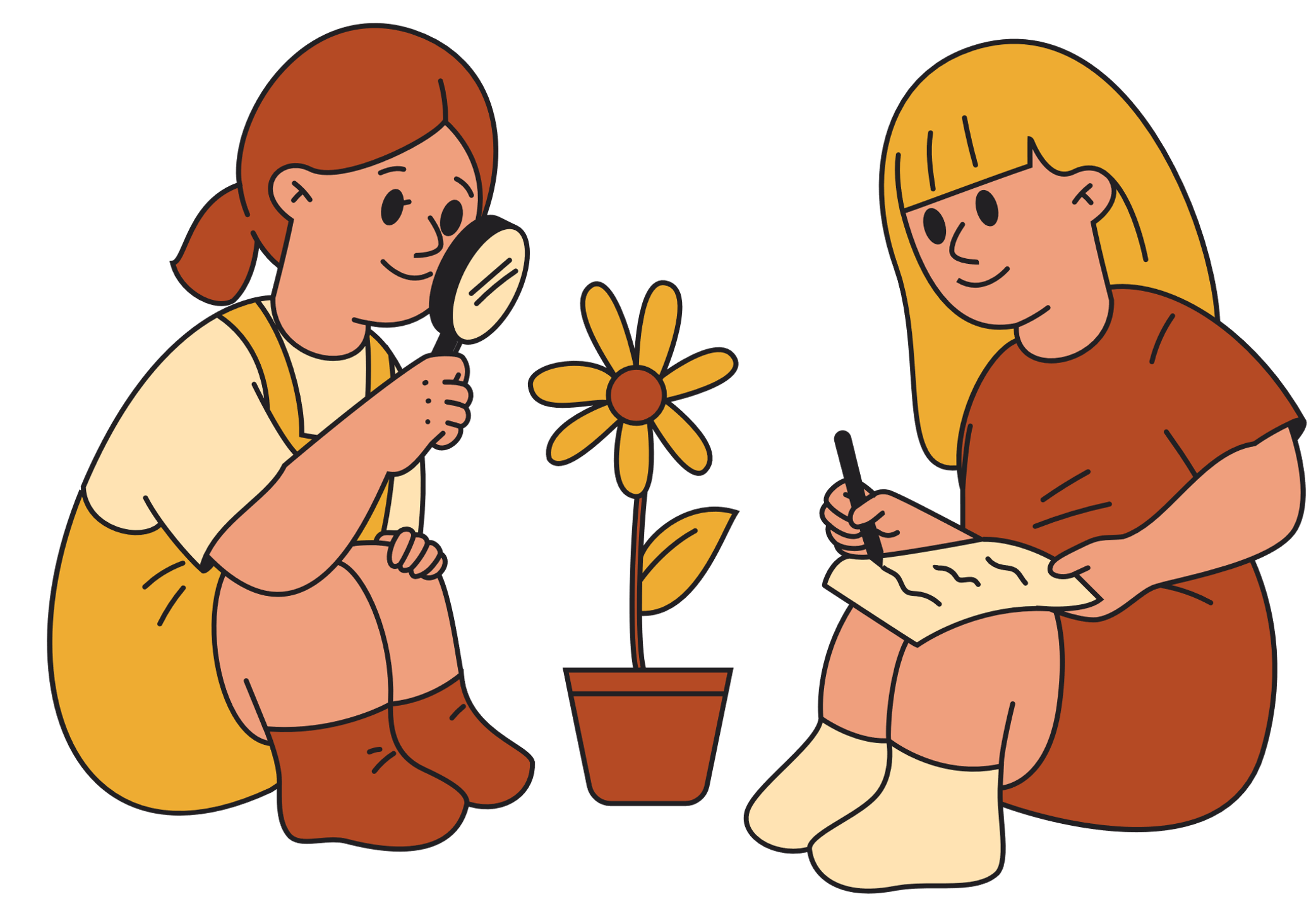 3
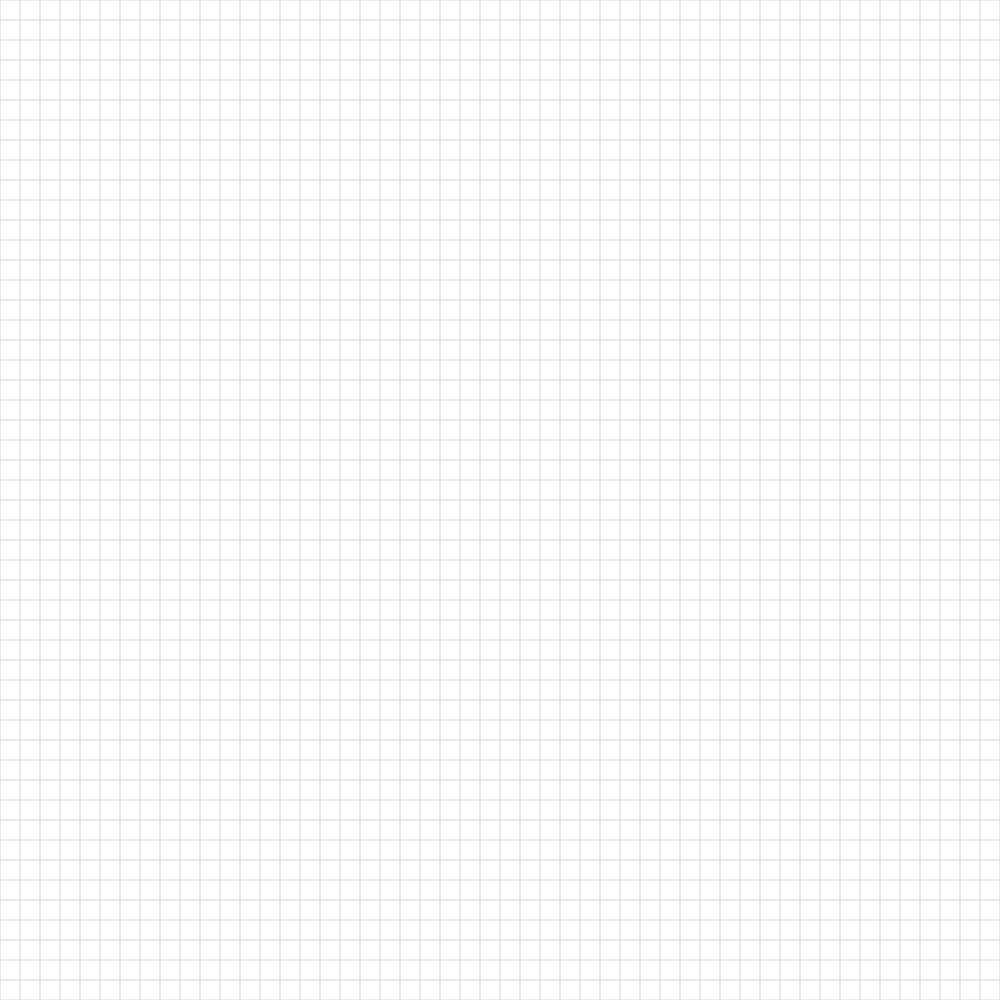 LÀM THẺ ĐÁNH DẤU TRANG
HĐ 3: Thực hành
Các em hãy quan sát các bước thực hành làm thẻ đánh dấu trang:
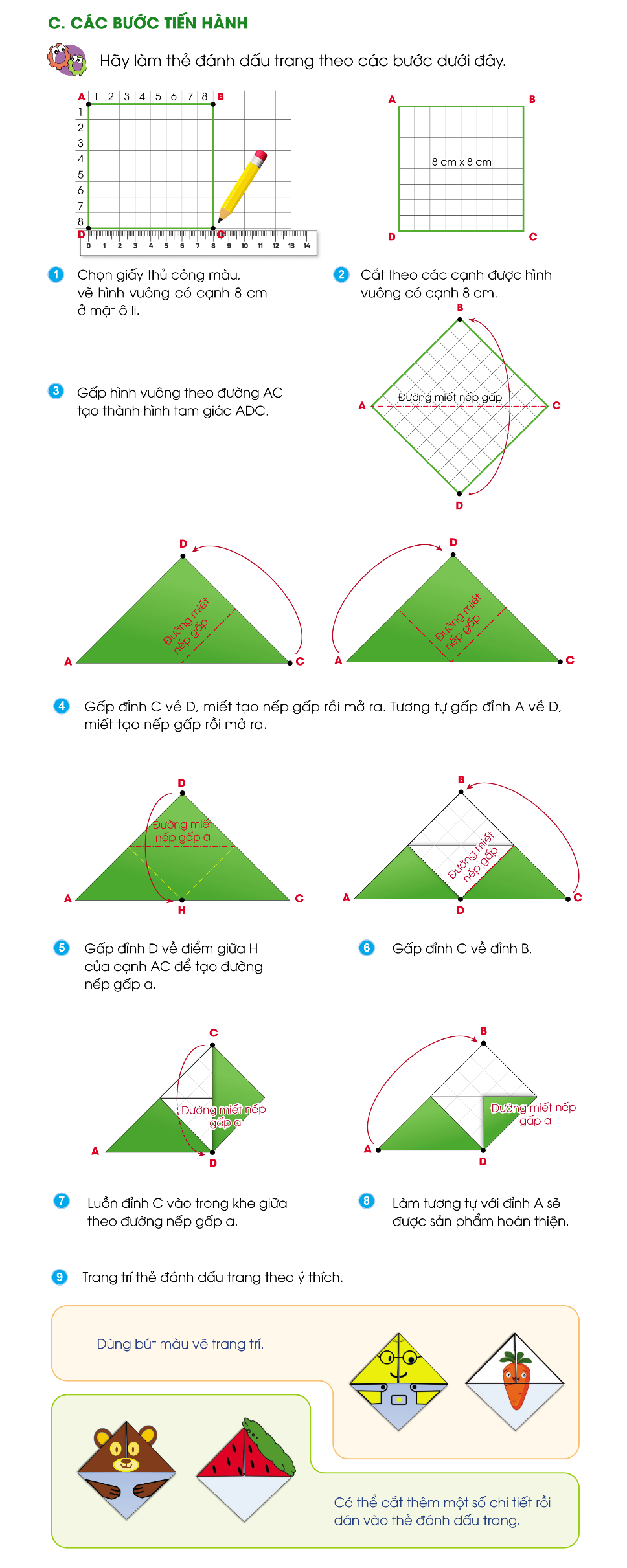 Gấp đỉnh C về D, miết tạo nếp gấp rồi mở ra. Tương tự gấp đỉnh A về D miết tạo nếp gấp rồi mở ra.
4
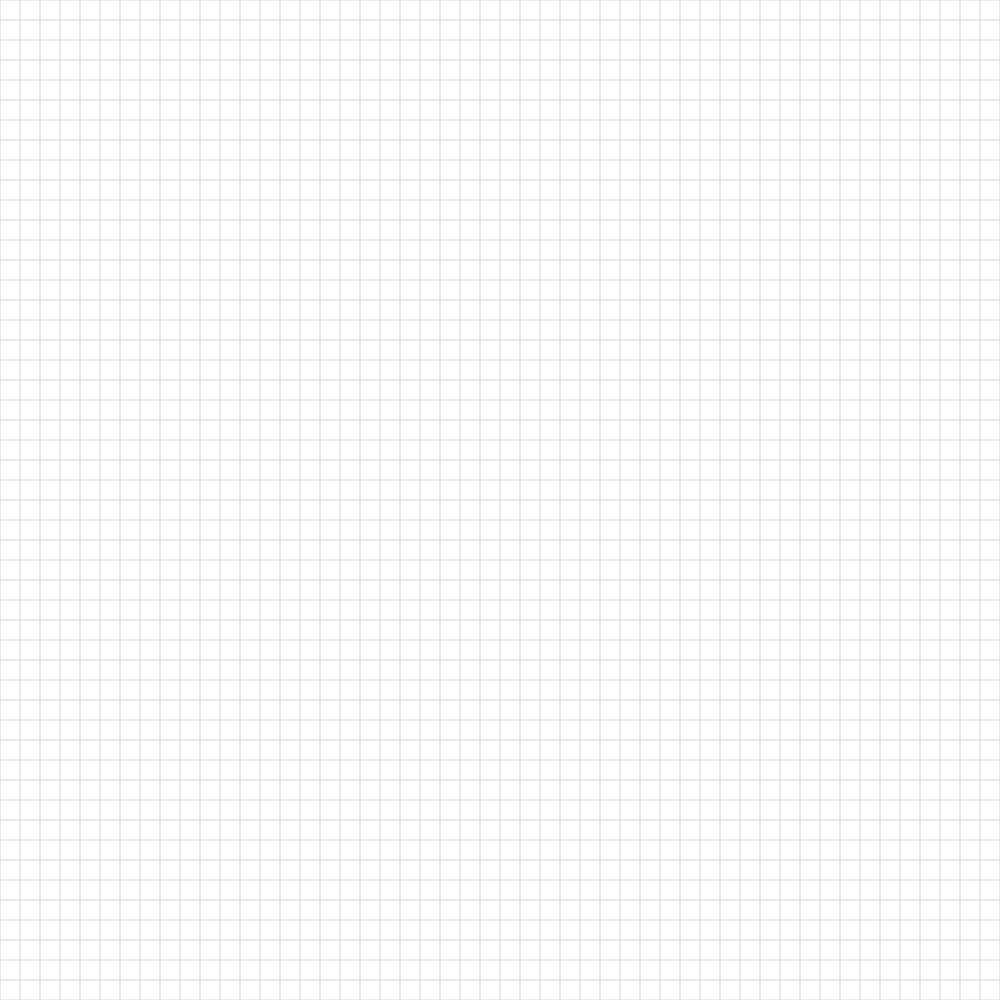 LÀM THẺ ĐÁNH DẤU TRANG
HĐ 3: Thực hành
Các em hãy quan sát các bước thực hành làm thẻ đánh dấu trang:
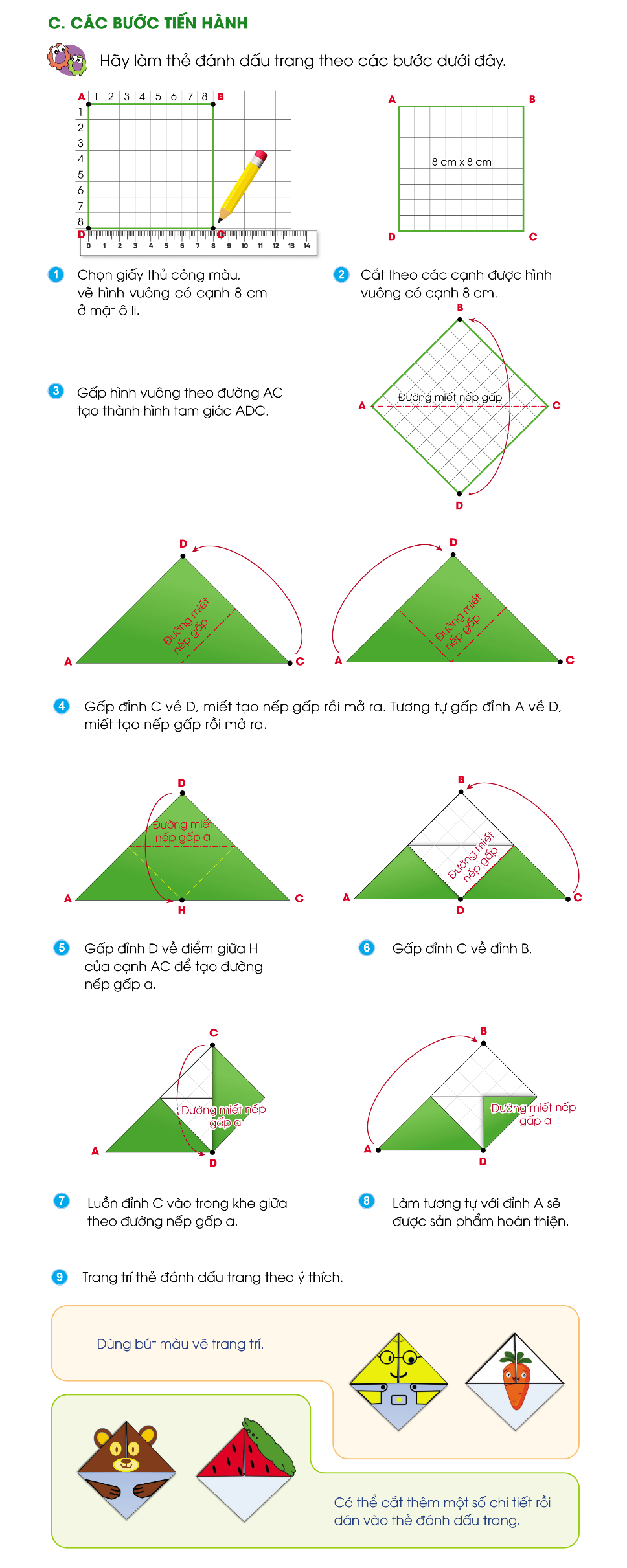 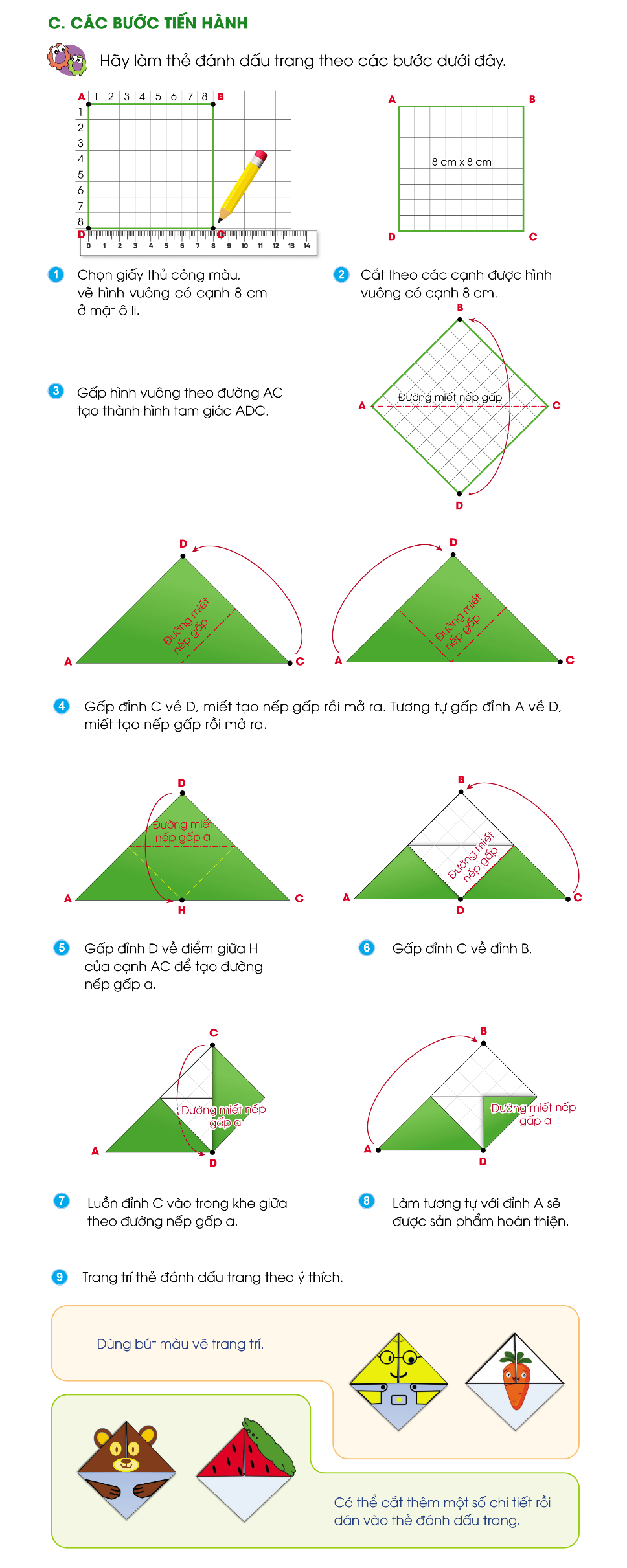 Gấp đỉnh D về điểm giữa H của cạnh AC để tạo ra đường nếp gấp a.
Gấp đỉnh C về đỉnh B
5
6
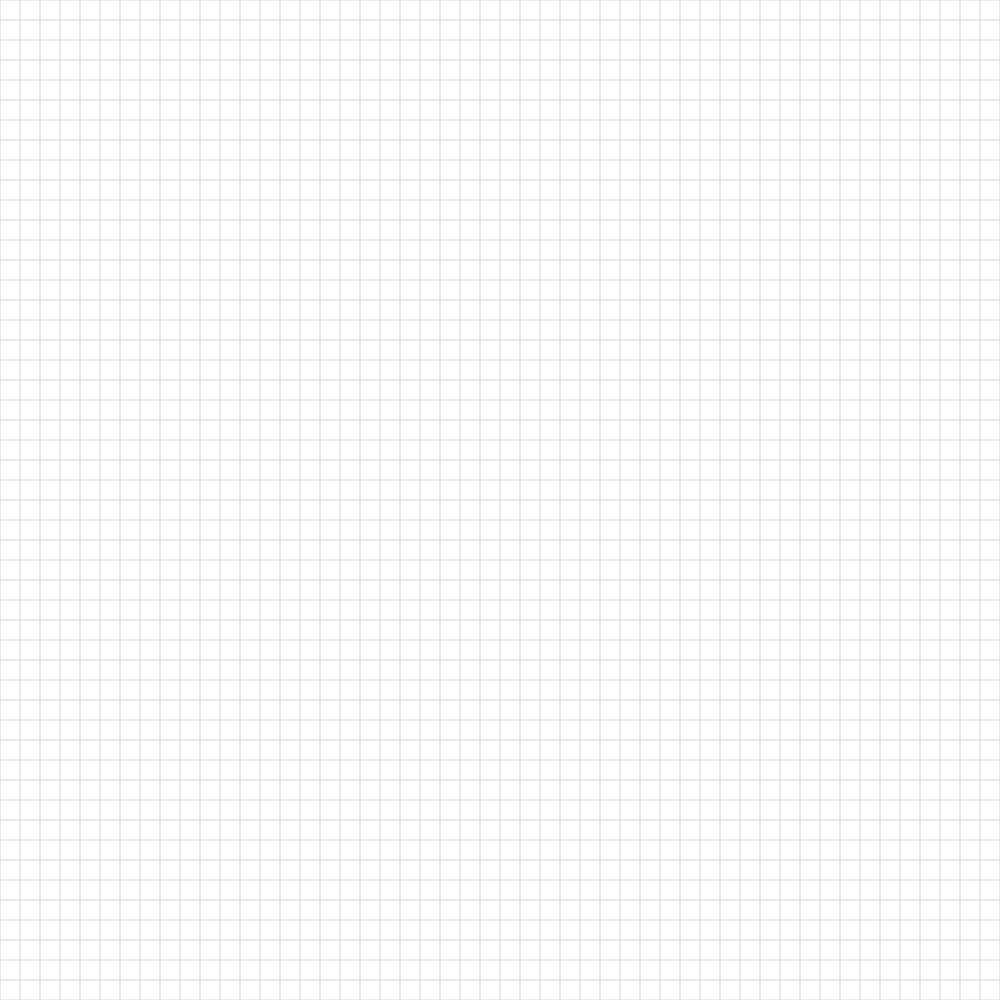 LÀM THẺ ĐÁNH DẤU TRANG
HĐ 3: Thực hành
Các em hãy quan sát các bước thực hành làm thẻ đánh dấu trang:
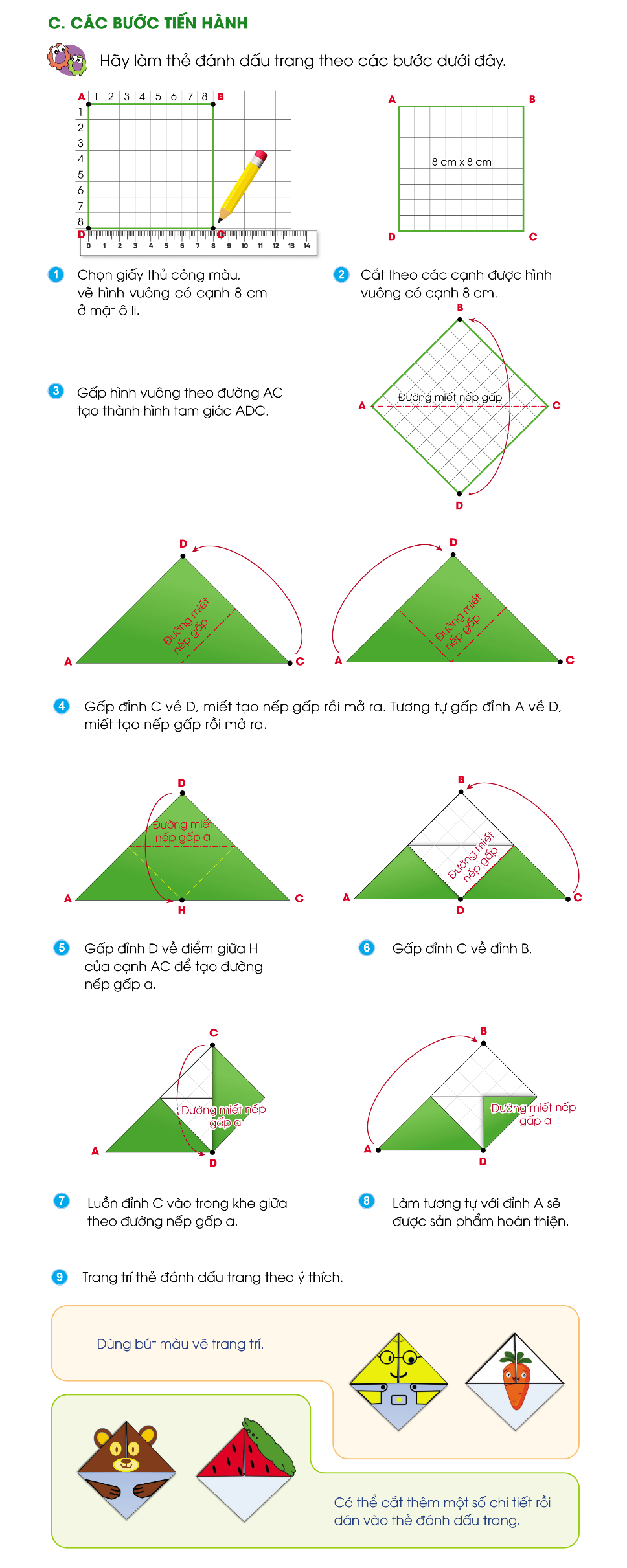 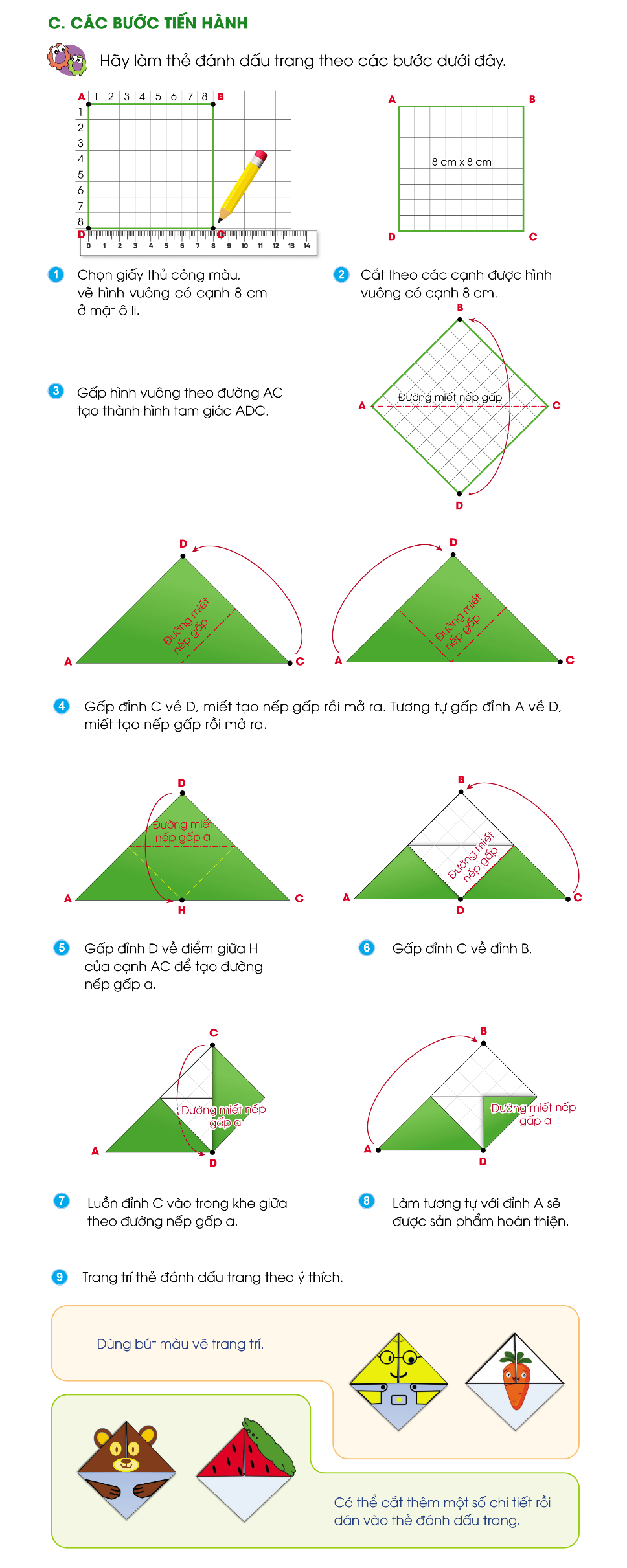 Luồn đỉnh C vào trong khe giữa theo đường nếp gấp a.
Làm tương tự với đỉnh A sẽ được sản phẩm hoàn thiện
7
8
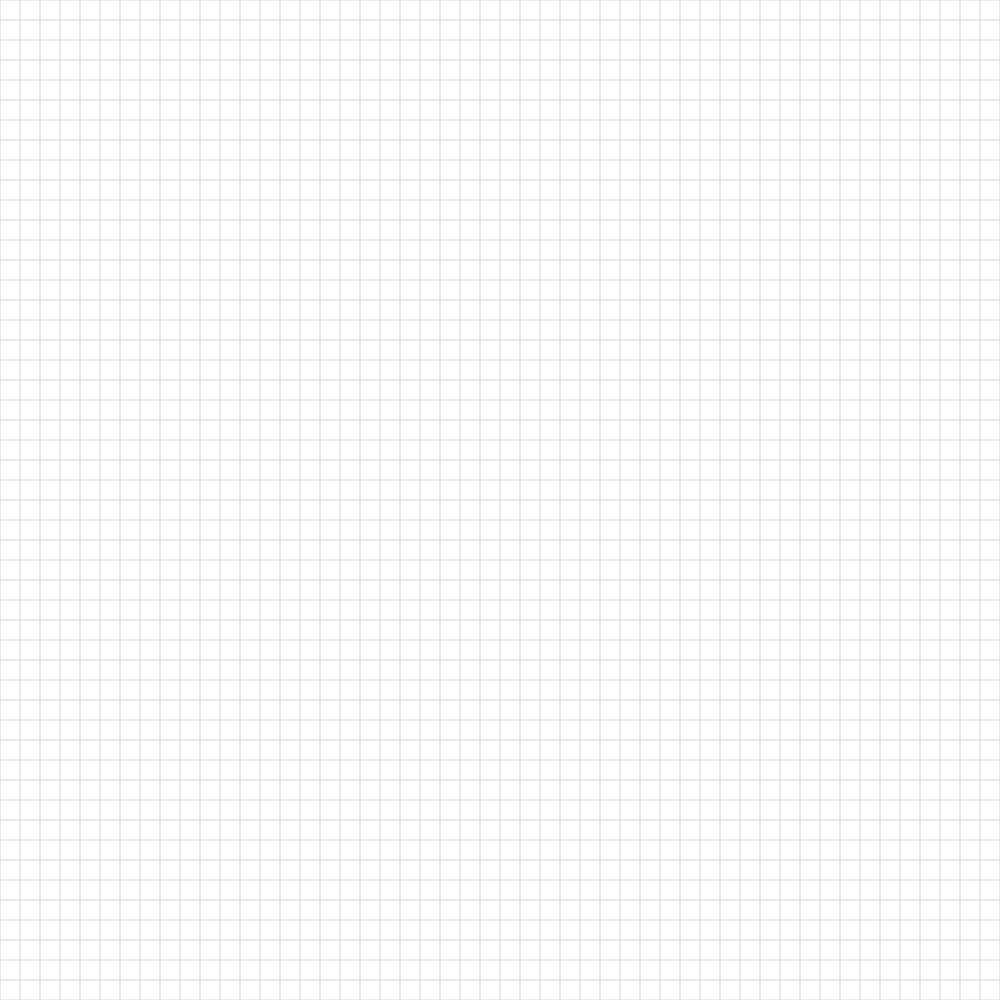 LÀM THẺ ĐÁNH DẤU TRANG
HĐ 3: Thực hành
Các em hãy quan sát các bước thực hành làm thẻ đánh dấu trang:
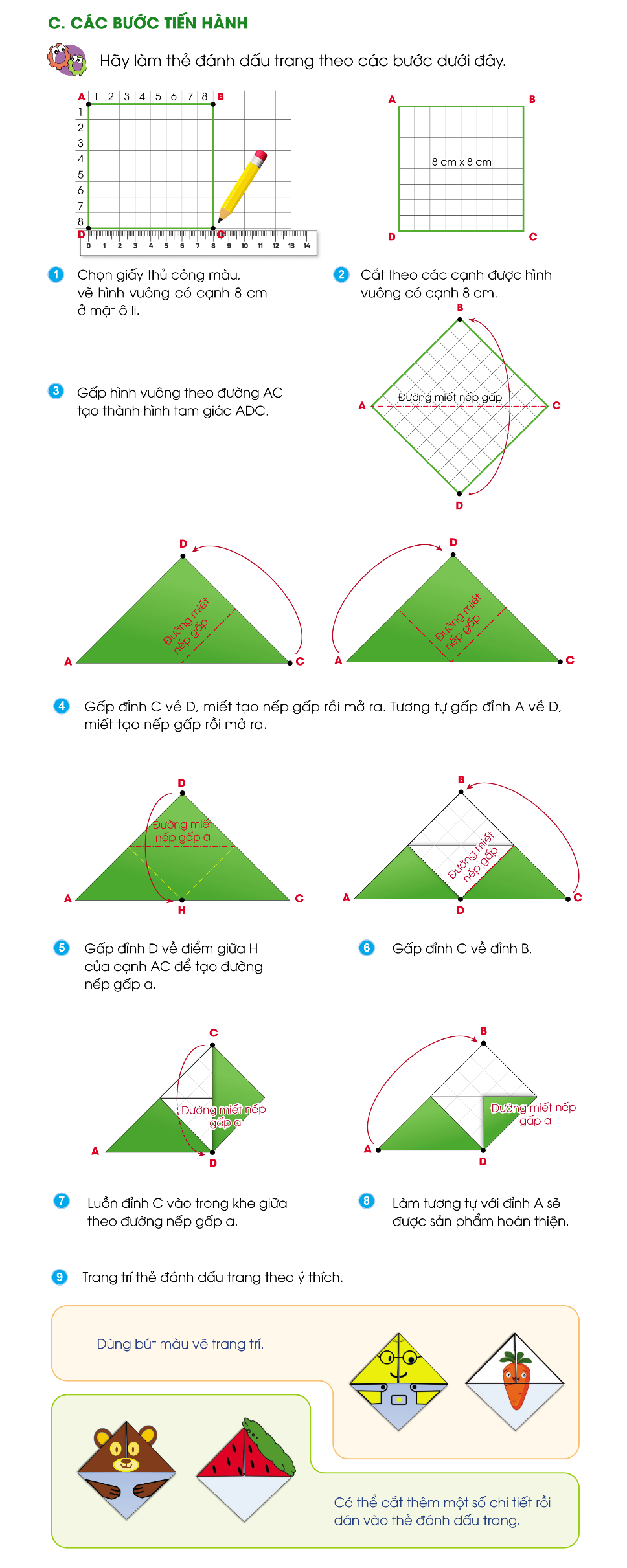 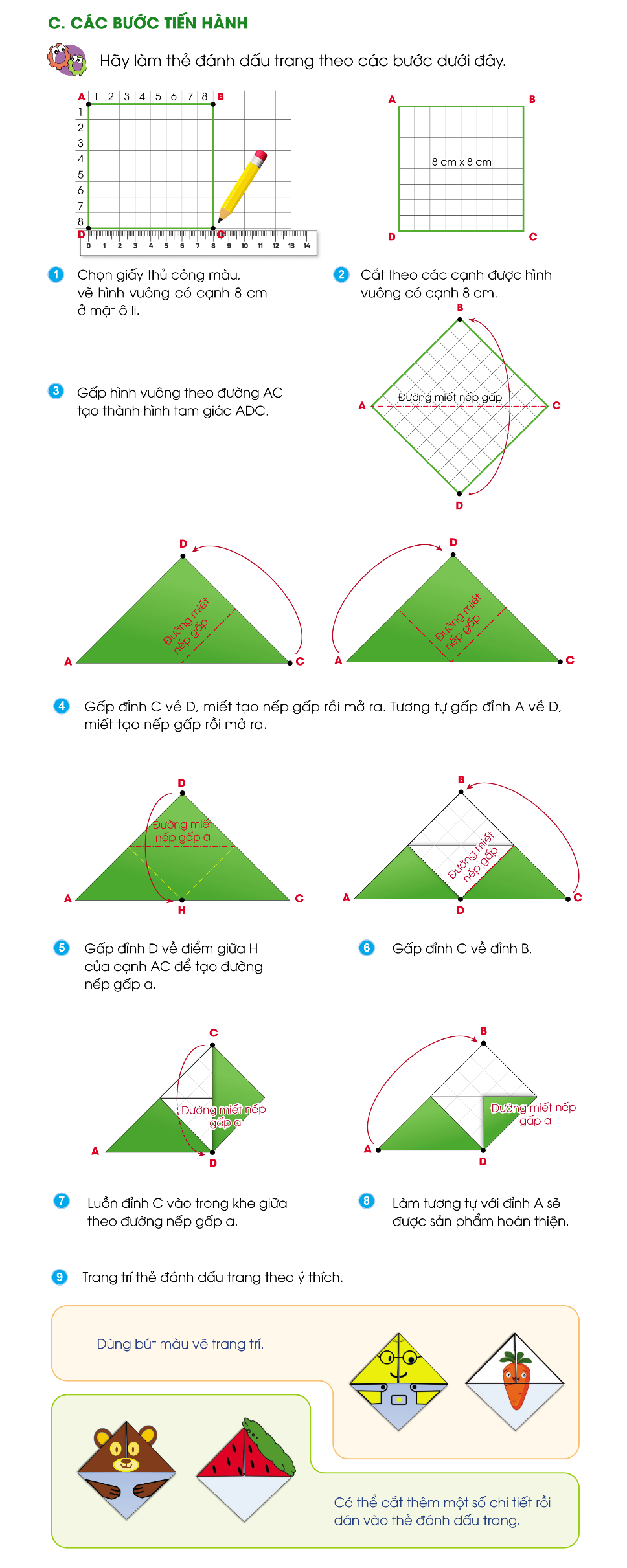 Các em có thể dùng bút màu để trang trí thẻ hoặc cắt các hình hoạ tiết để dán trang trí cho sản phẩm của mình.
9
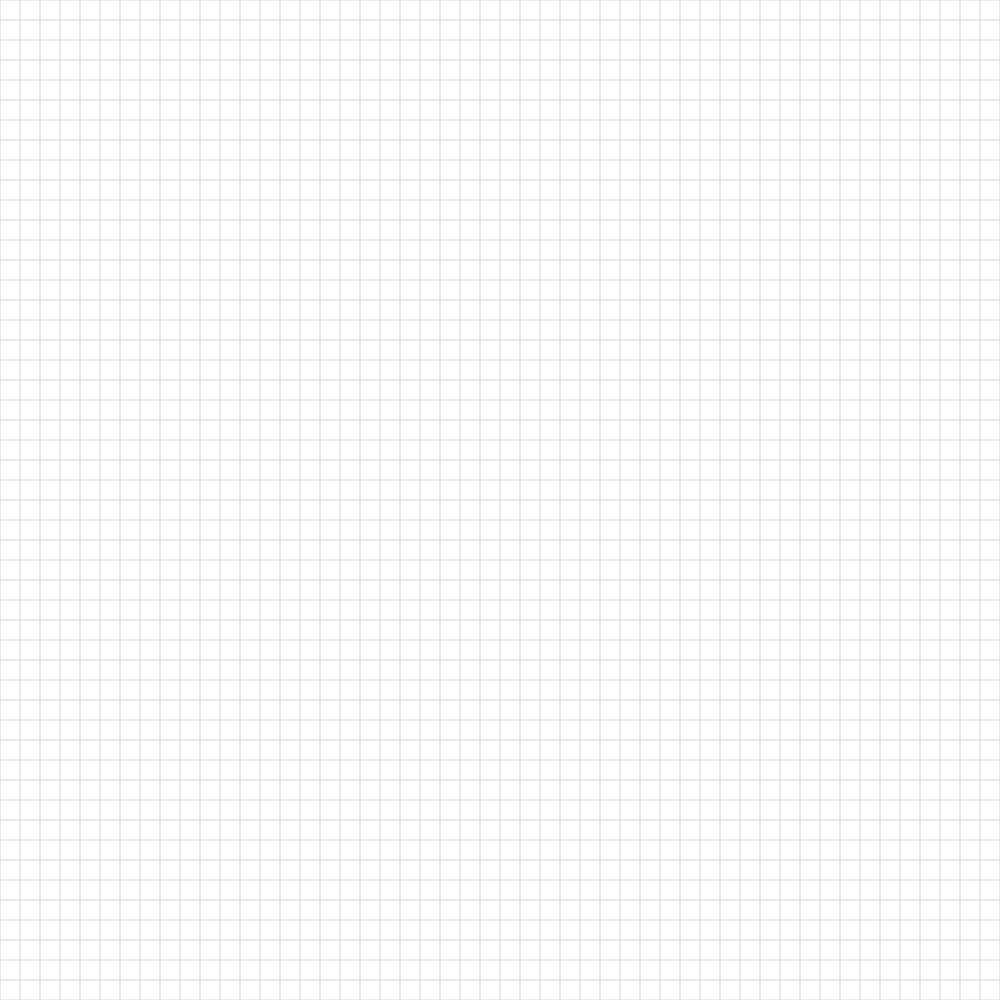 LÀM THẺ ĐÁNH DẤU TRANG
HĐ 3: Thực hành
Dựa vào các thông tin vừa được cung cấp, các em hãy trả lời các câu hỏi sau:
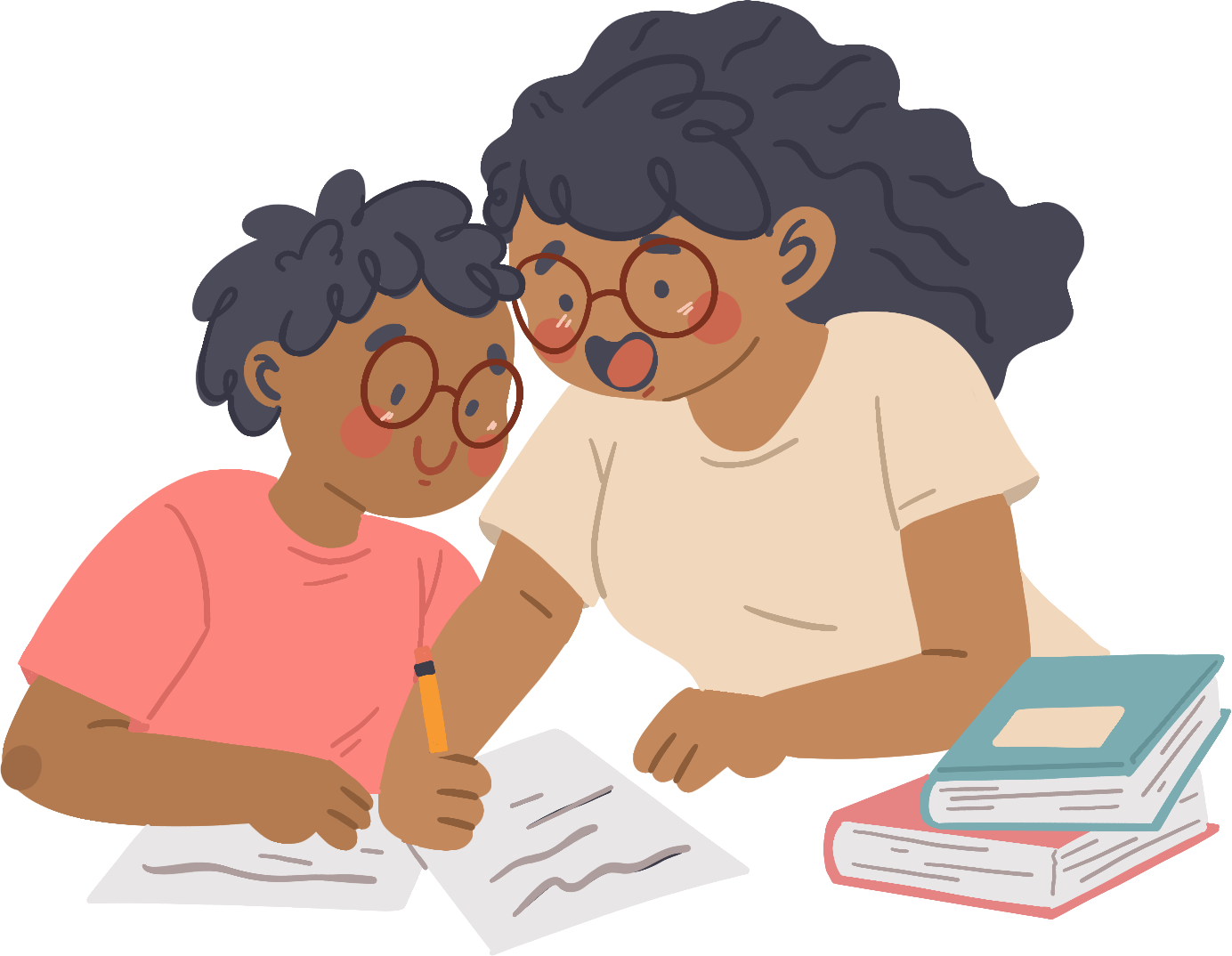 Tờ giấy thủ công gấp thẻ đánh dấu trang có màu sắc, hình dáng và kích thước như thế nào?
Có những cách nào để trang trí thẻ đánh dấu trang?
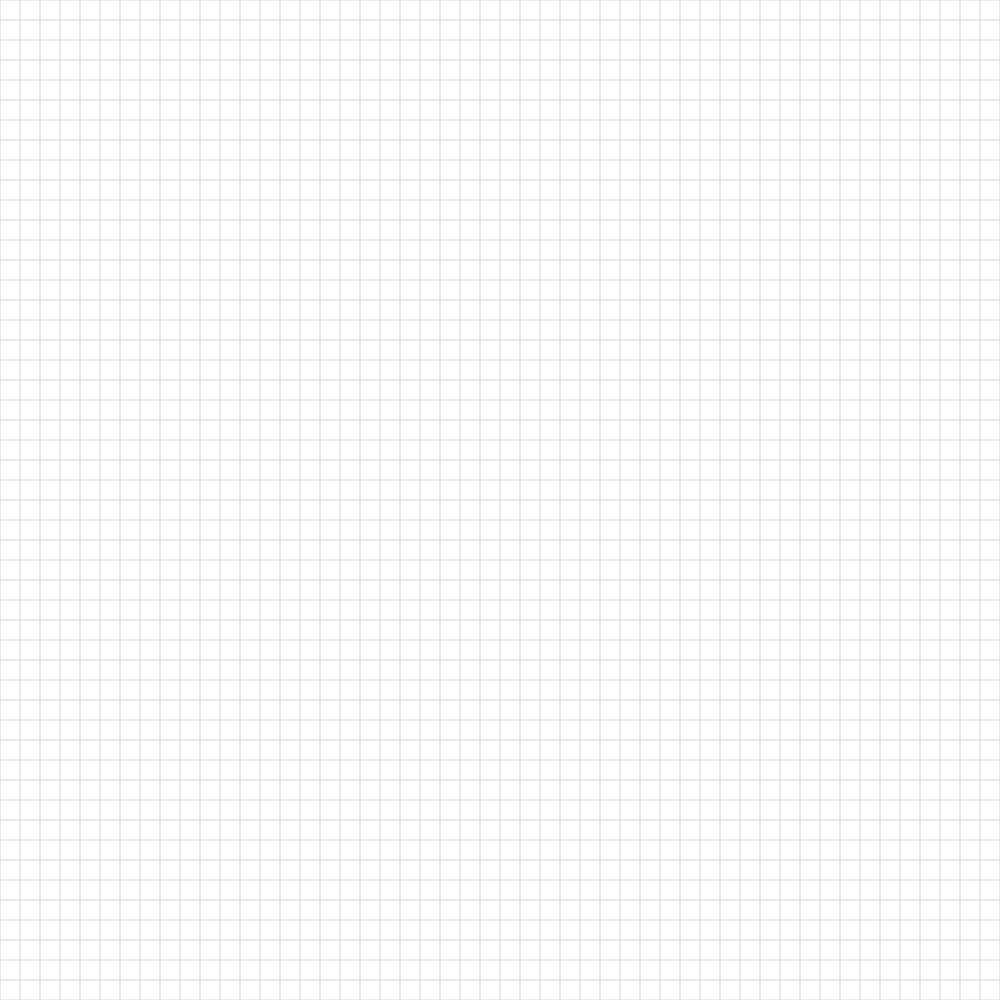 LÀM THẺ ĐÁNH DẤU TRANG
HĐ 3: Thực hành
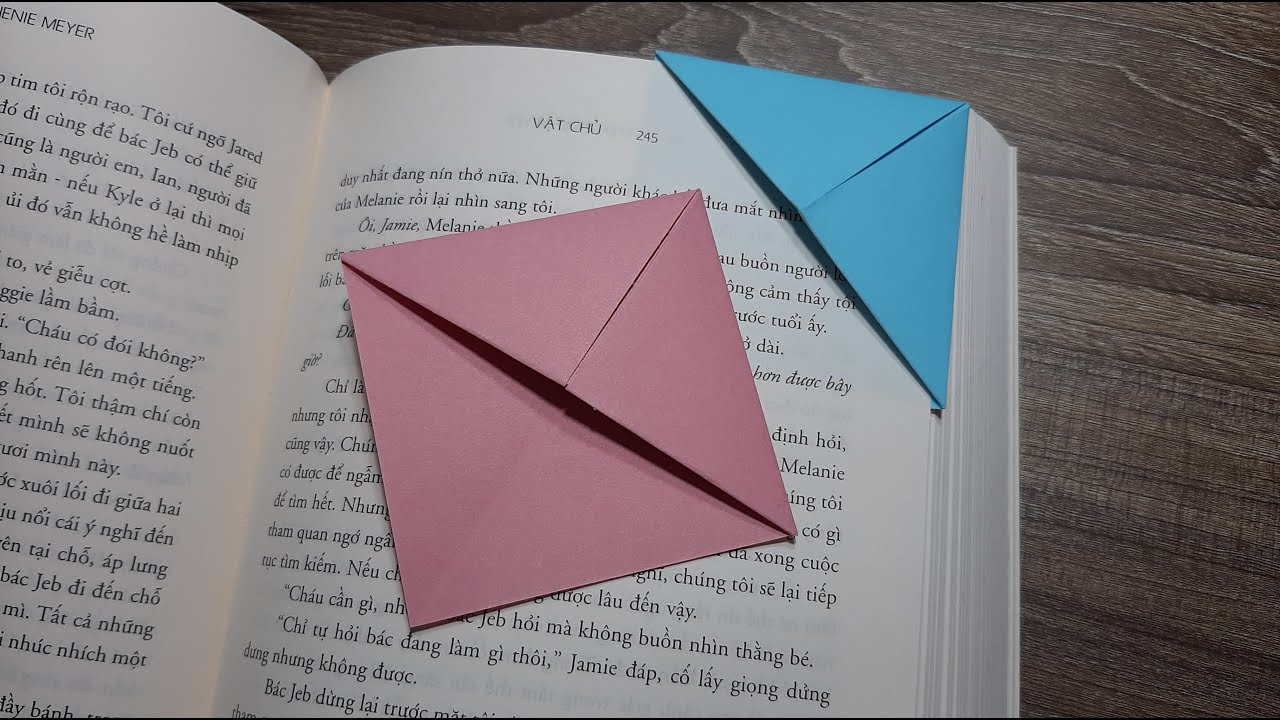 Thẻ đánh dấu trang có kích thước 8X8 cm, màu sắc tuỳ ý
Có 2 cách trang trí: vẽ trang trí và cắt dán để trang trí
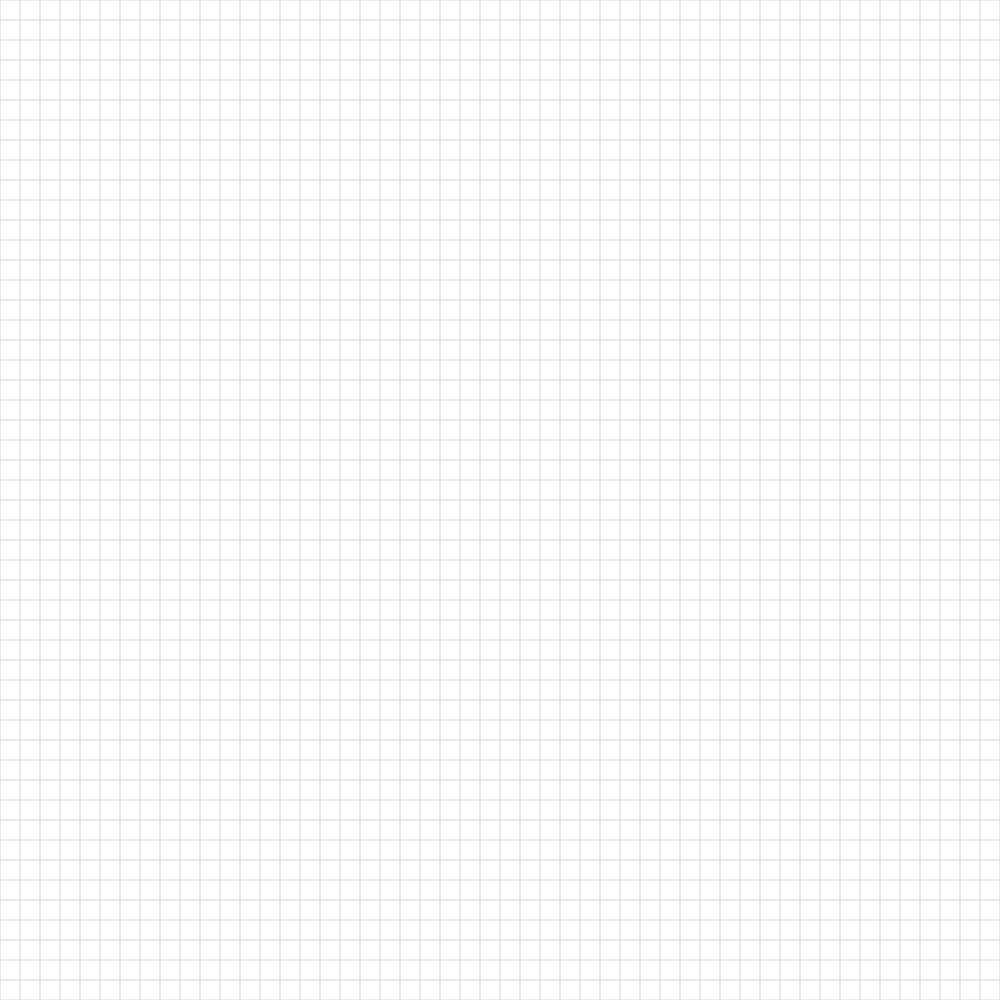 LÀM THẺ ĐÁNH DẤU TRANG
HĐ 4: Báo cáo và đánh giá
Các tiêu chí đánh giá
sản phẩm gài được vào góc trang sách, hình gấp cân đối, nếp gấp thẳng, phẳng, trang trí đẹp.
sản phẩm gài được ở góc trang sách, hình gấp cân đối, nếp gấp thẳng, phẳng.
Sản phẩm gài được ở góc trang sách nhưng trang trí chưa đẹp, hình chưa cân đối hoặc nếp gấp chưa thẳng, phẳng.
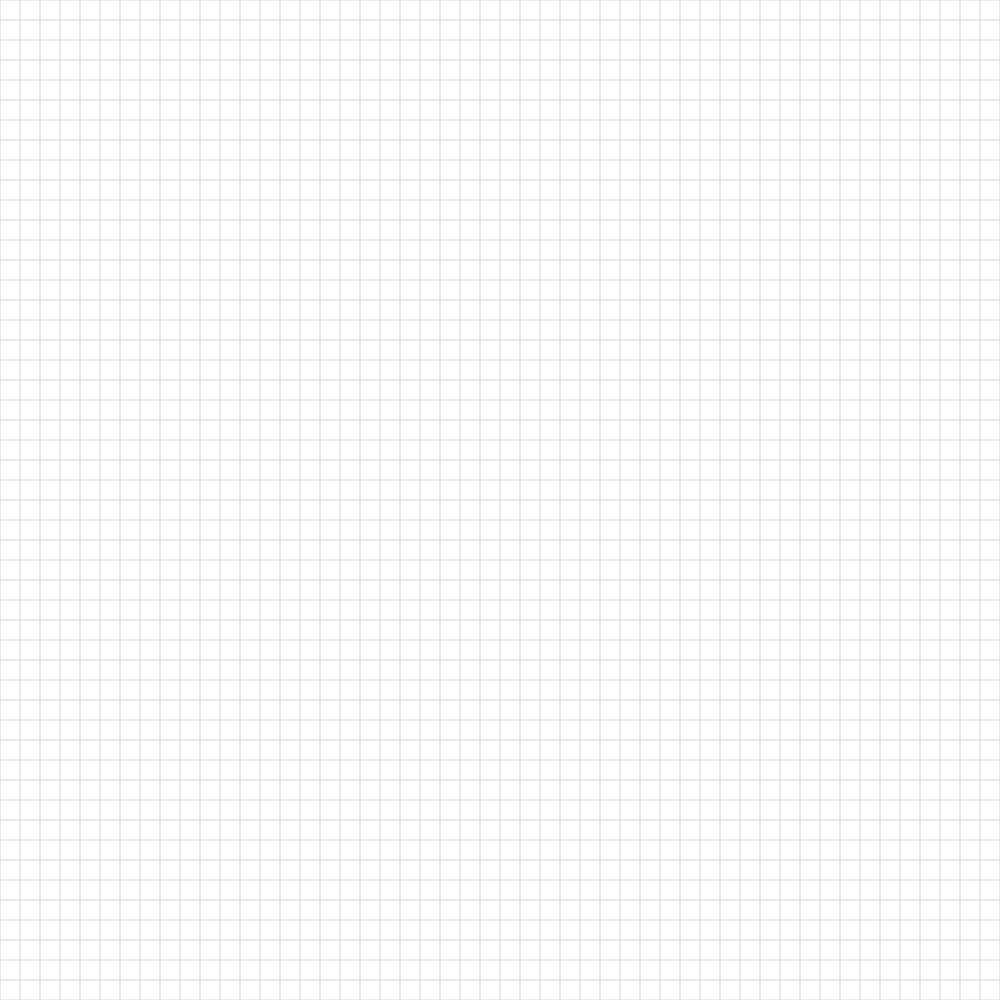 LÀM THẺ ĐÁNH DẤU TRANG
HĐ 4: Báo cáo và đánh giá
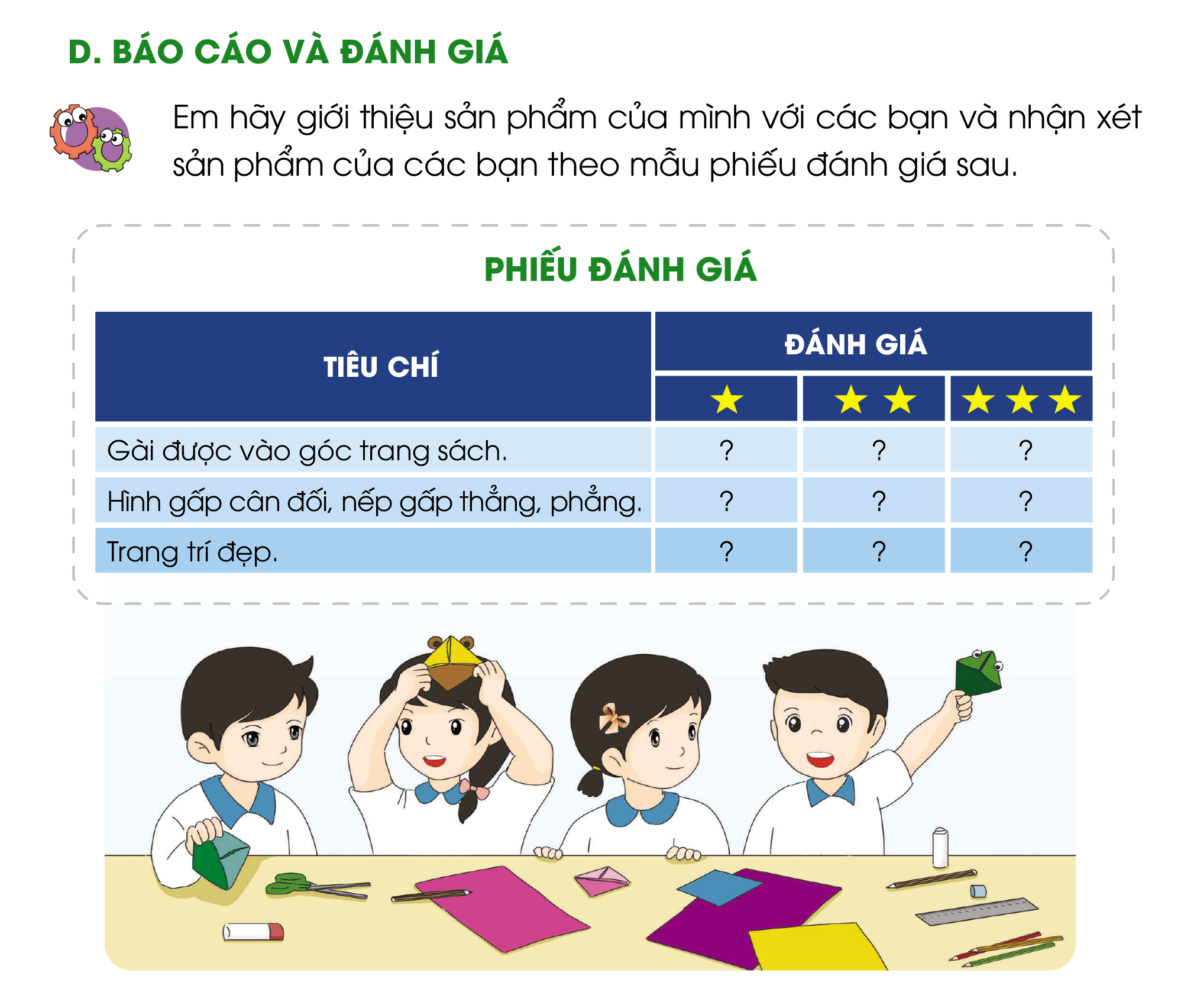 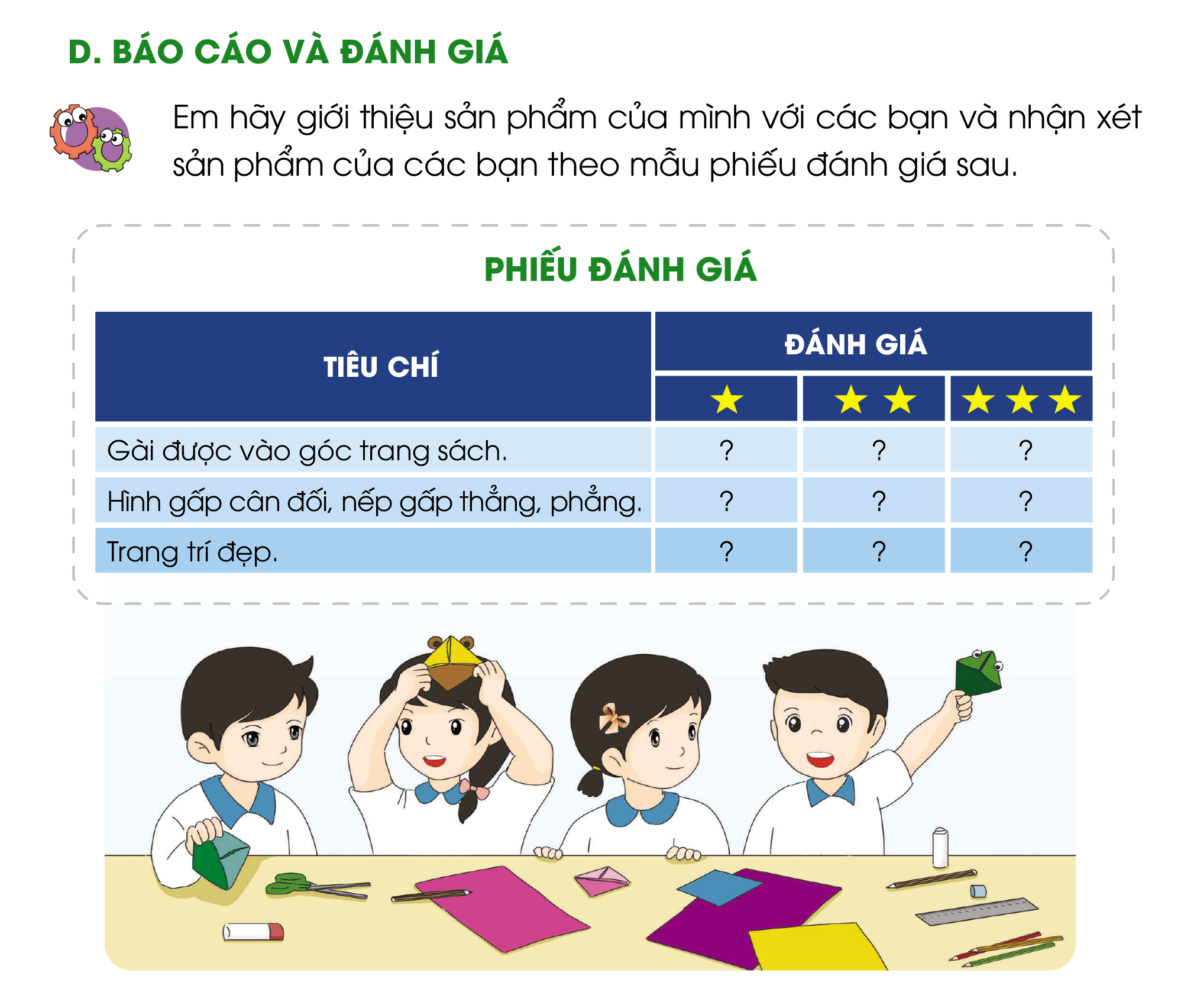 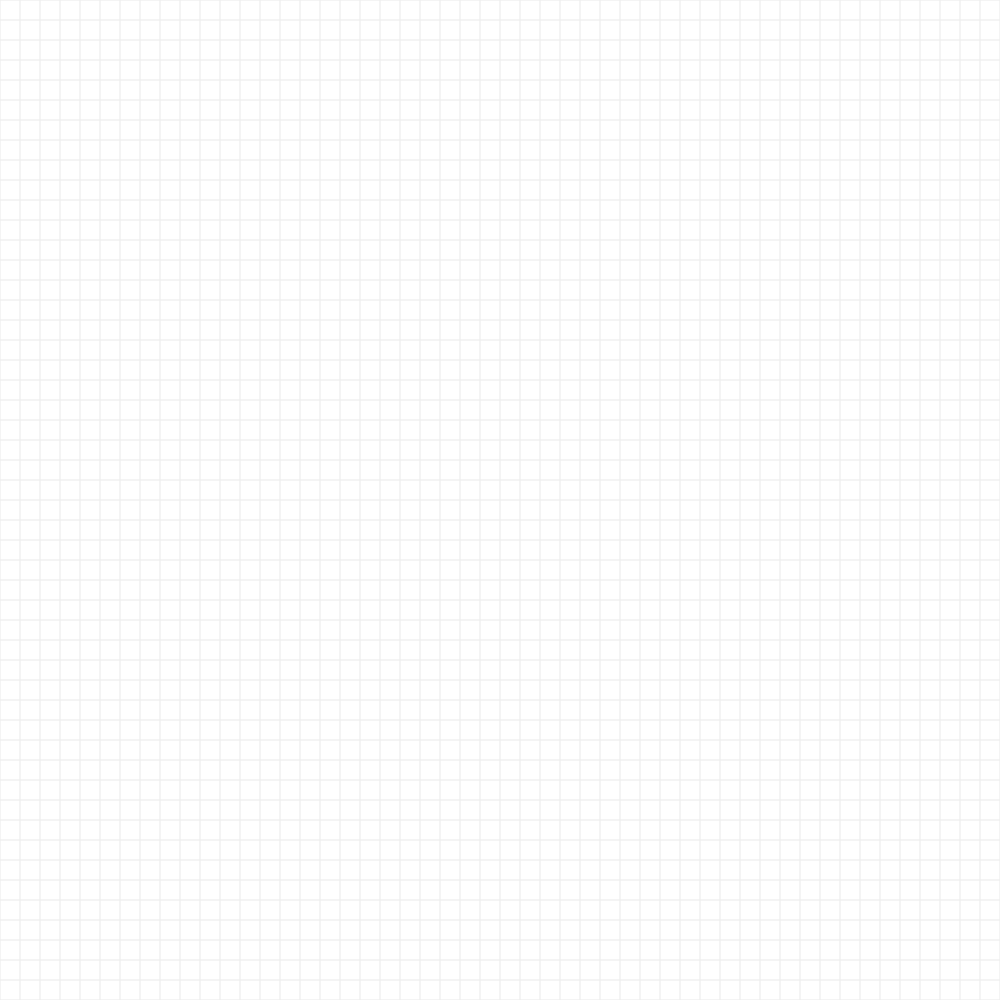 HƯỚNG DẪN VỀ NHÀ
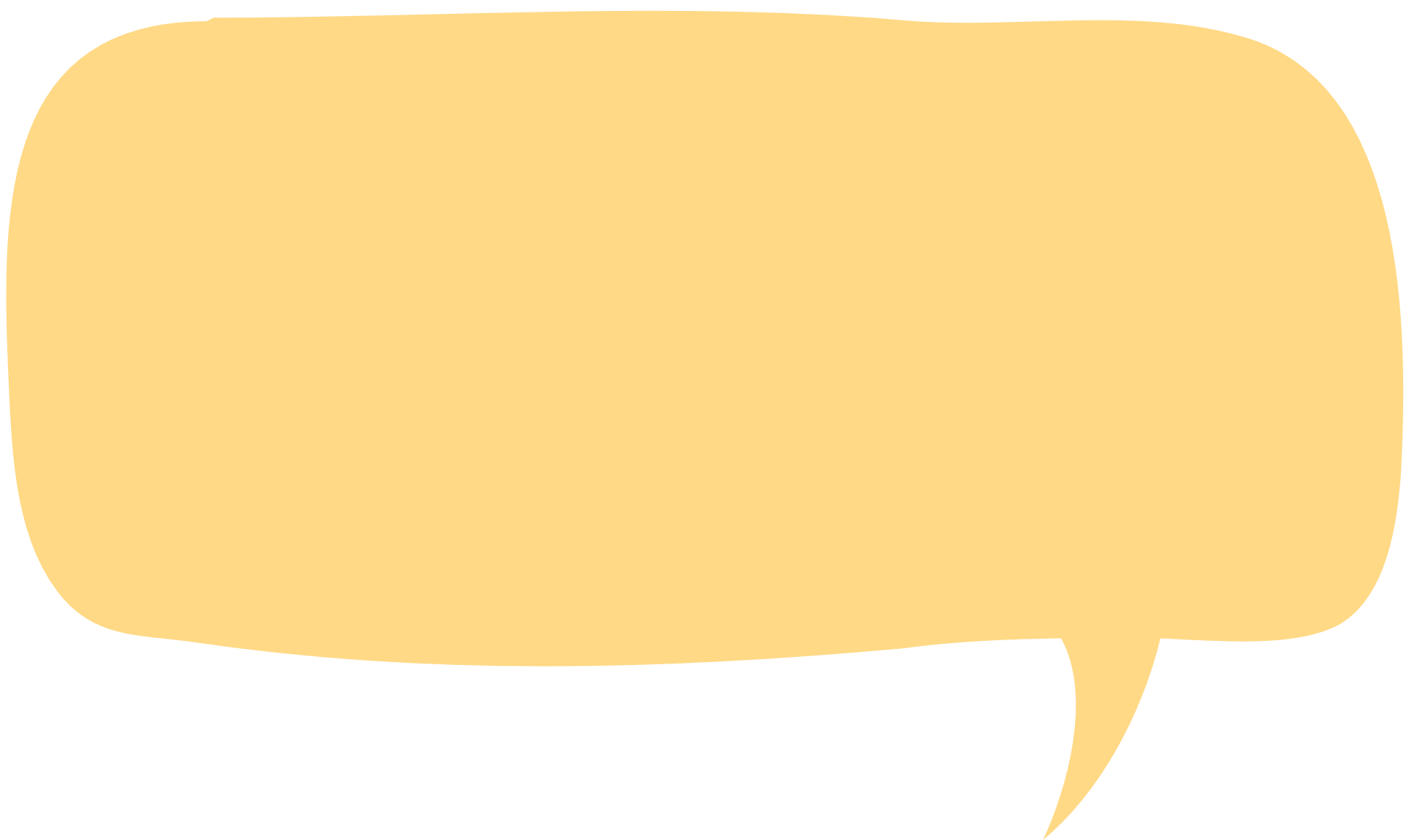 let's do it!
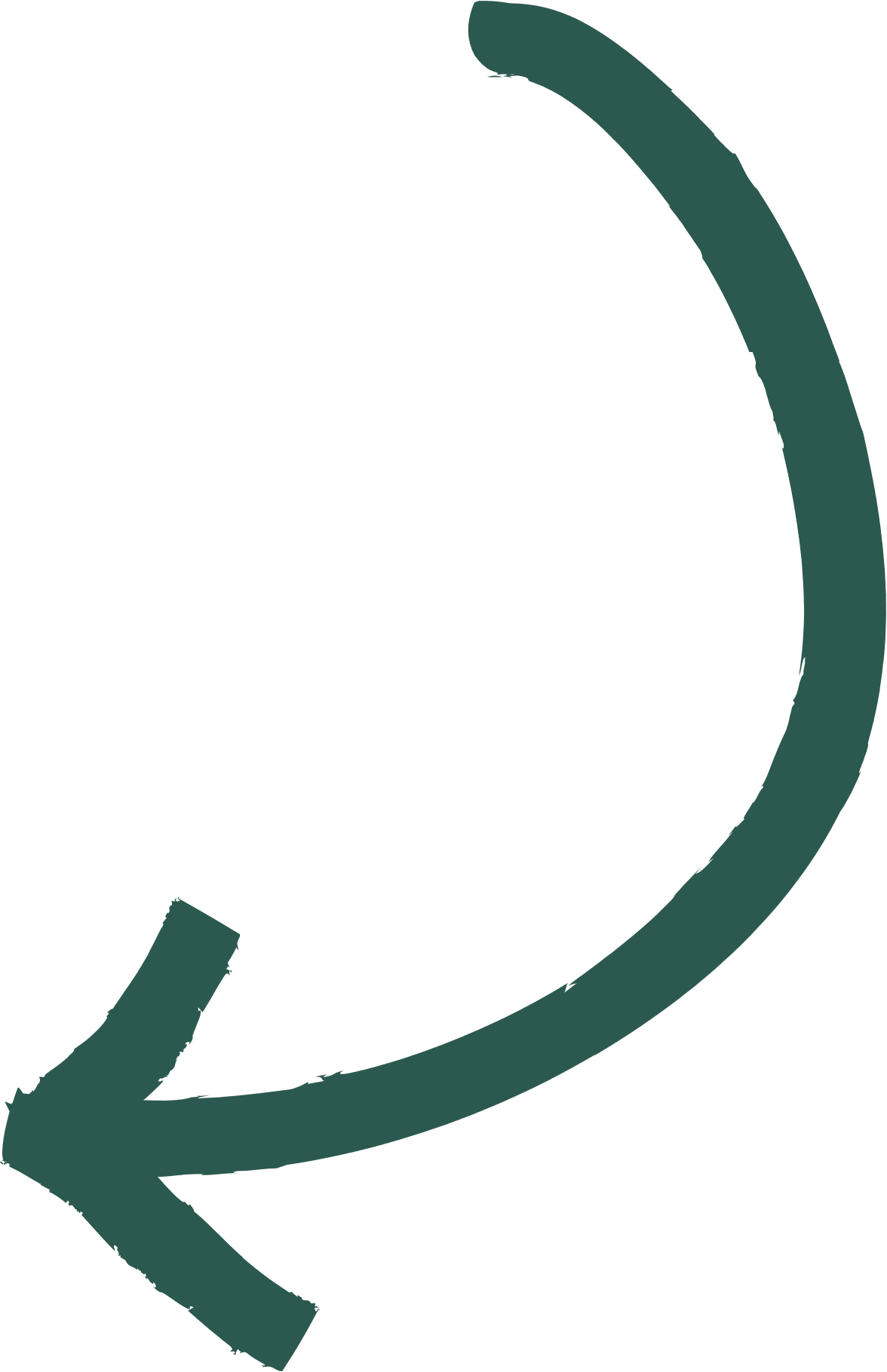 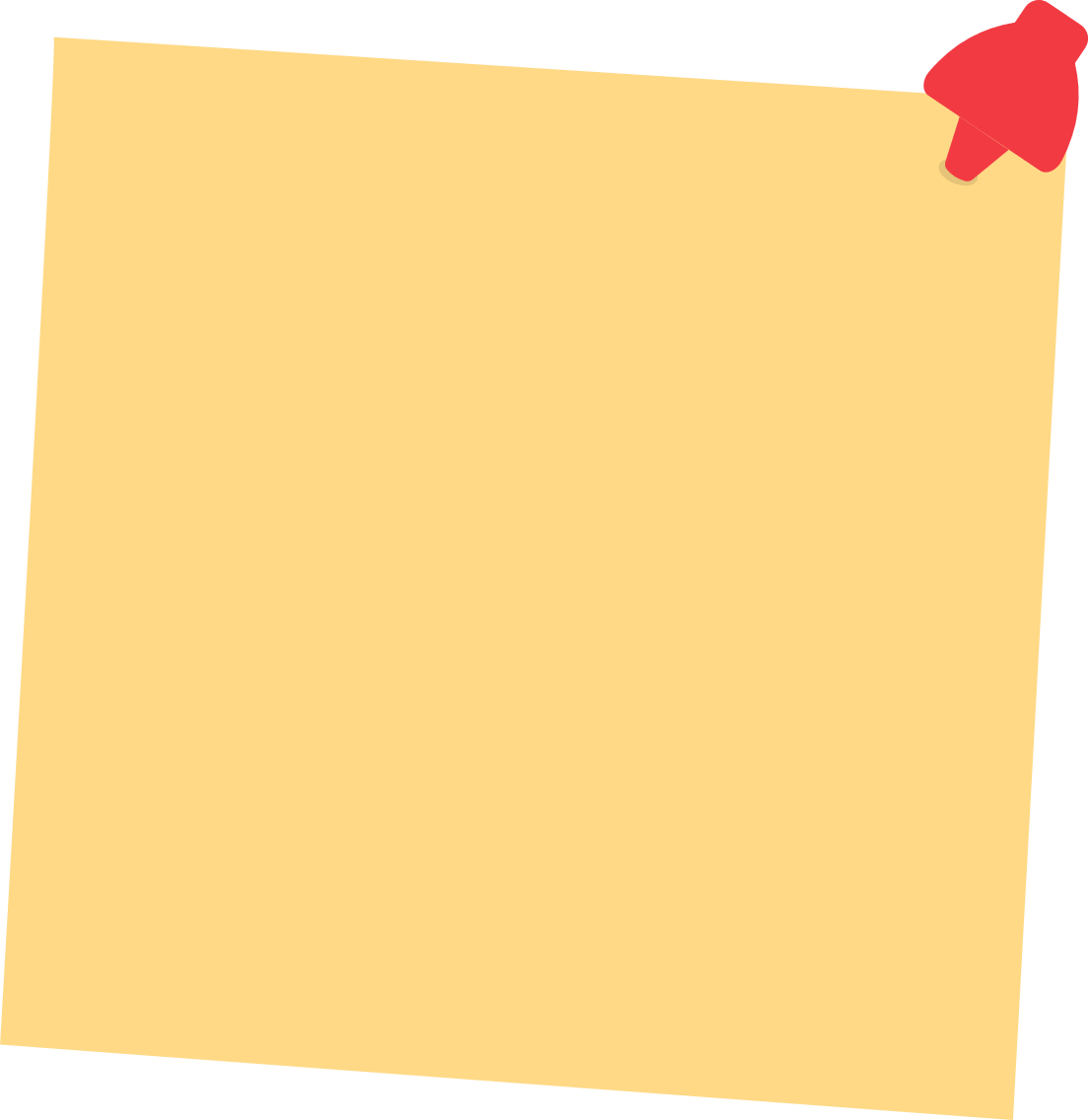 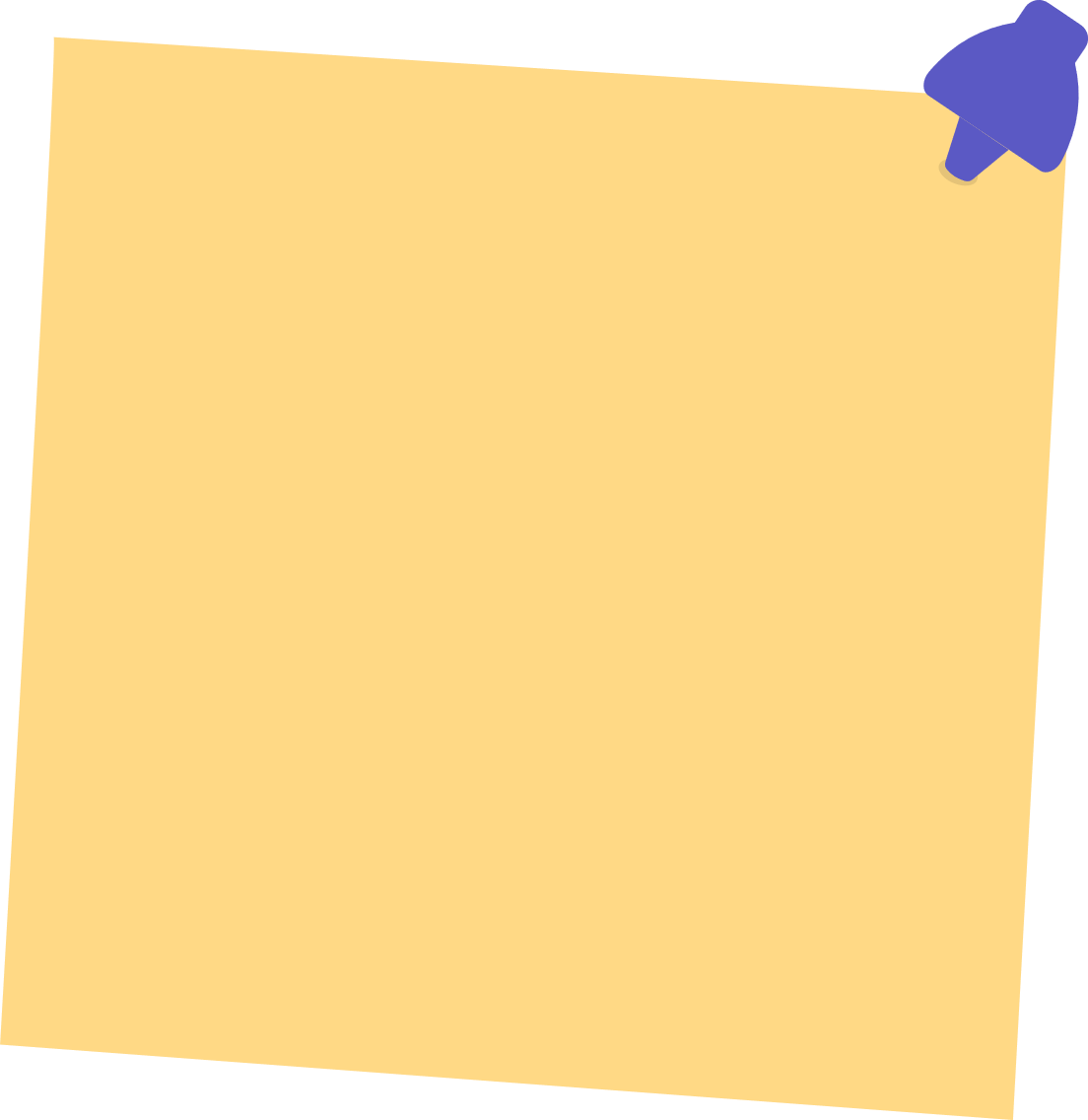 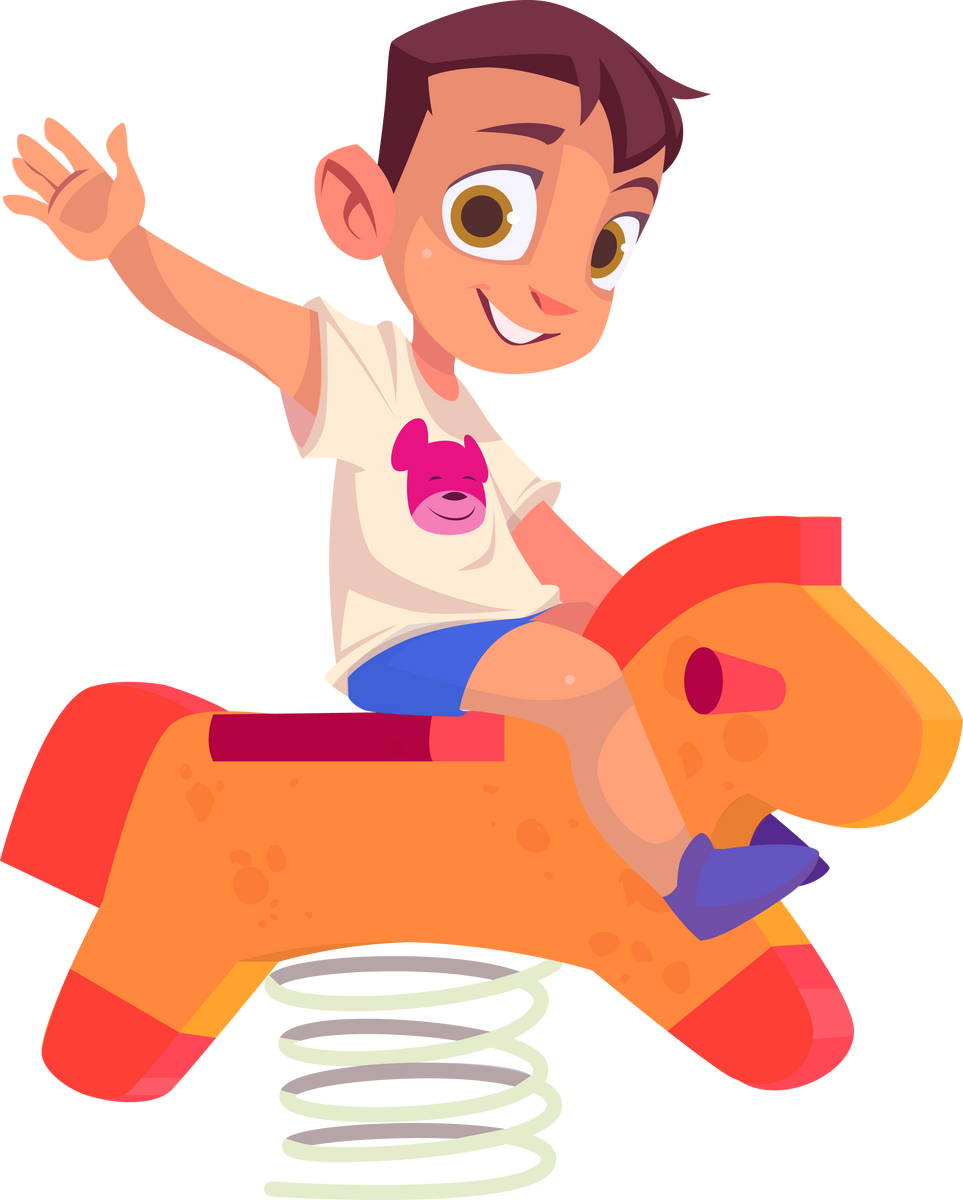 Đo chiều dài của một số bút em thường dùng để làm ống đựng bút có kích thước hợp lí.
Hoàn thành sản phẩm thẻ đánh dấu trang.
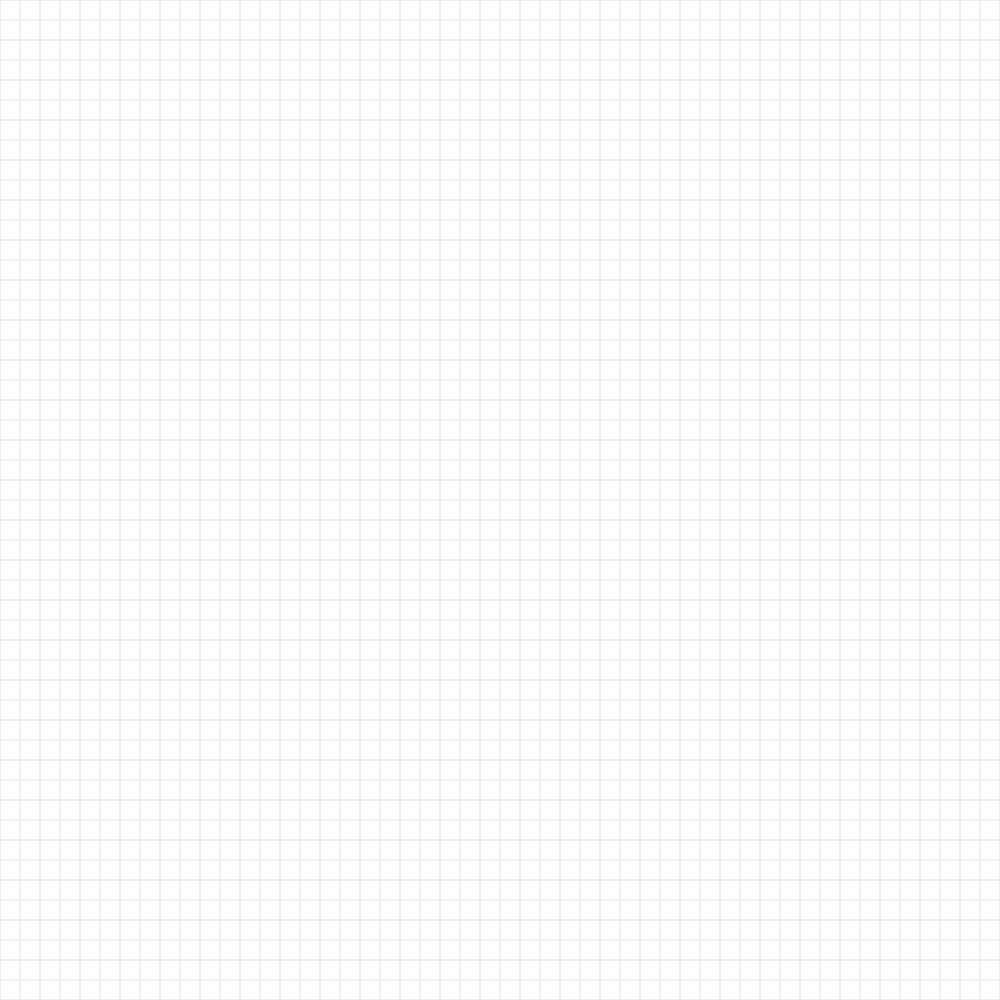 CẢM ƠN CÁC EM ĐÃ CHÚ Ý 
LẮNG NGHE BÀI GIẢNG!
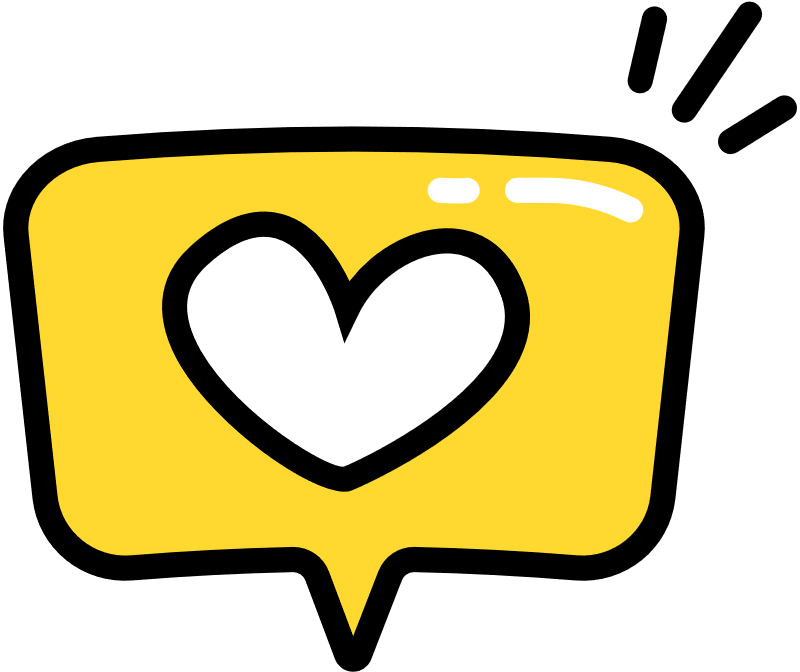 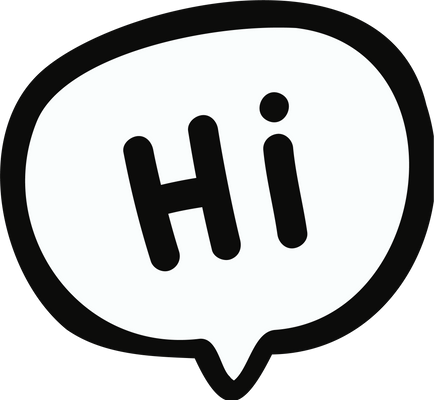 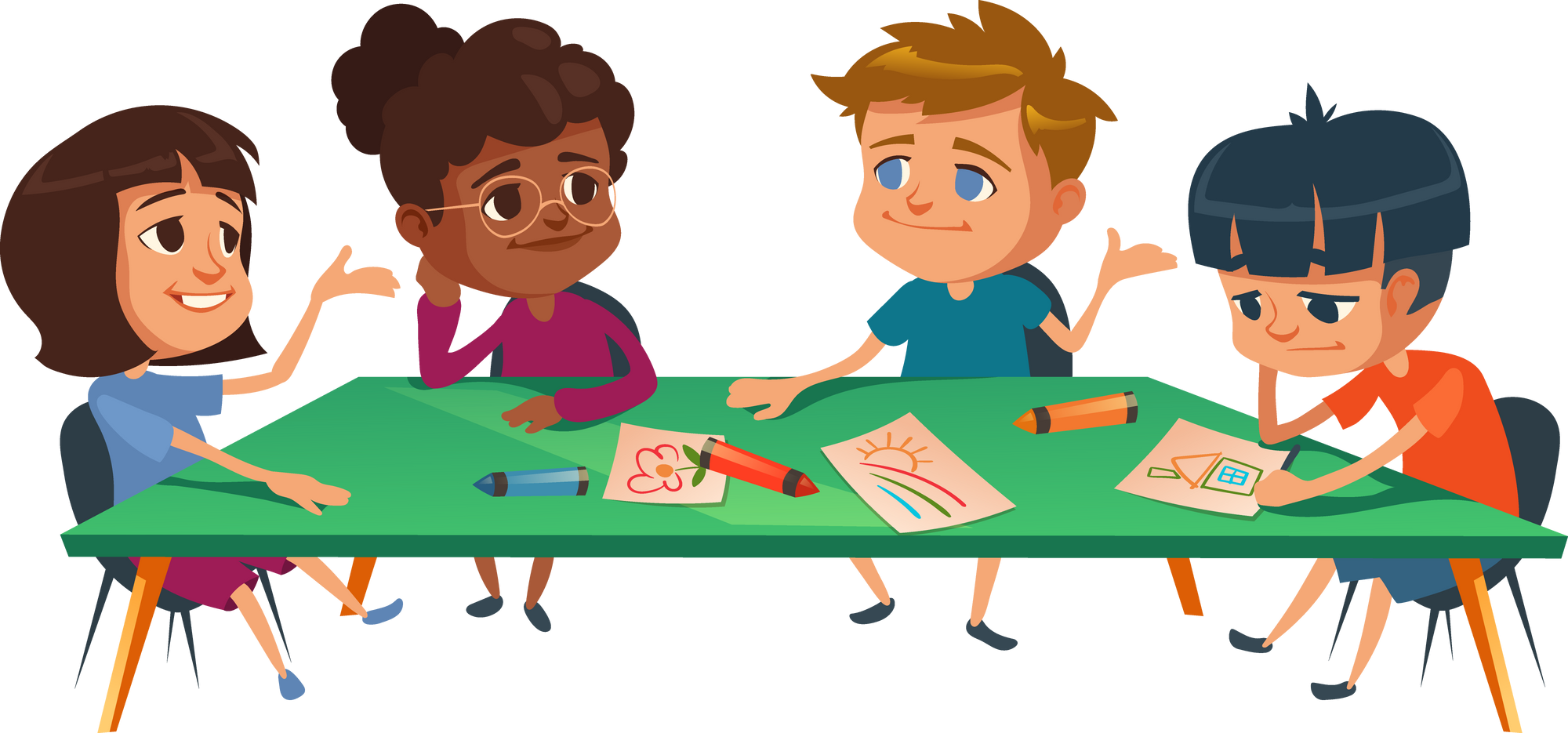 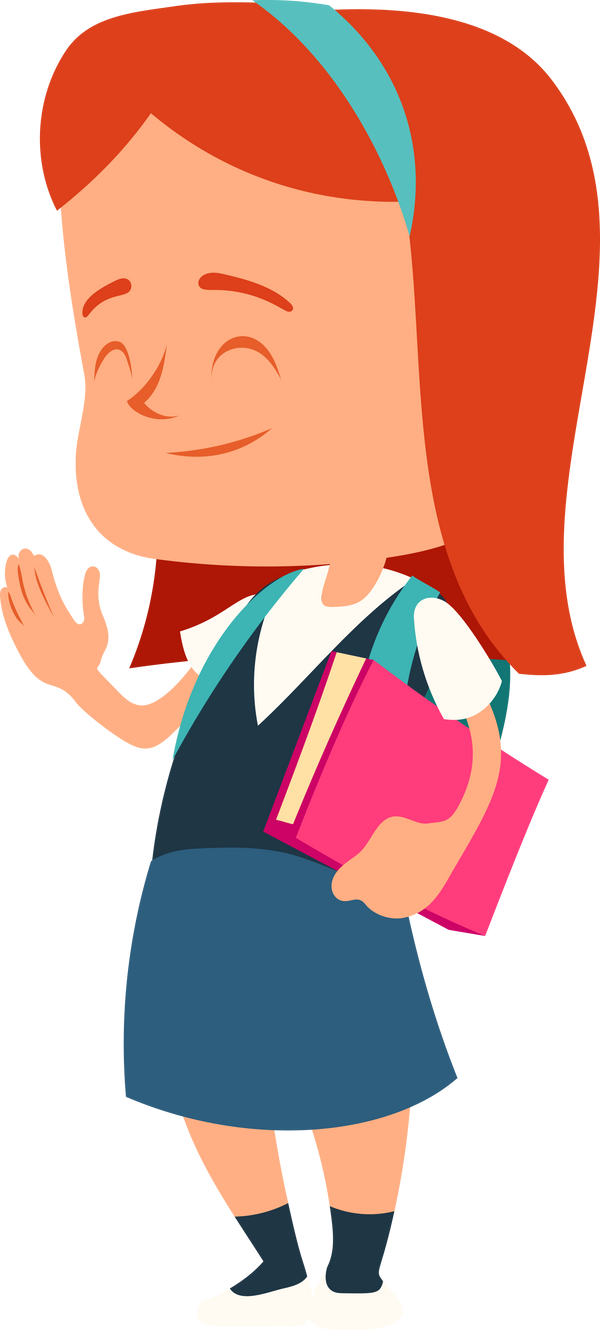 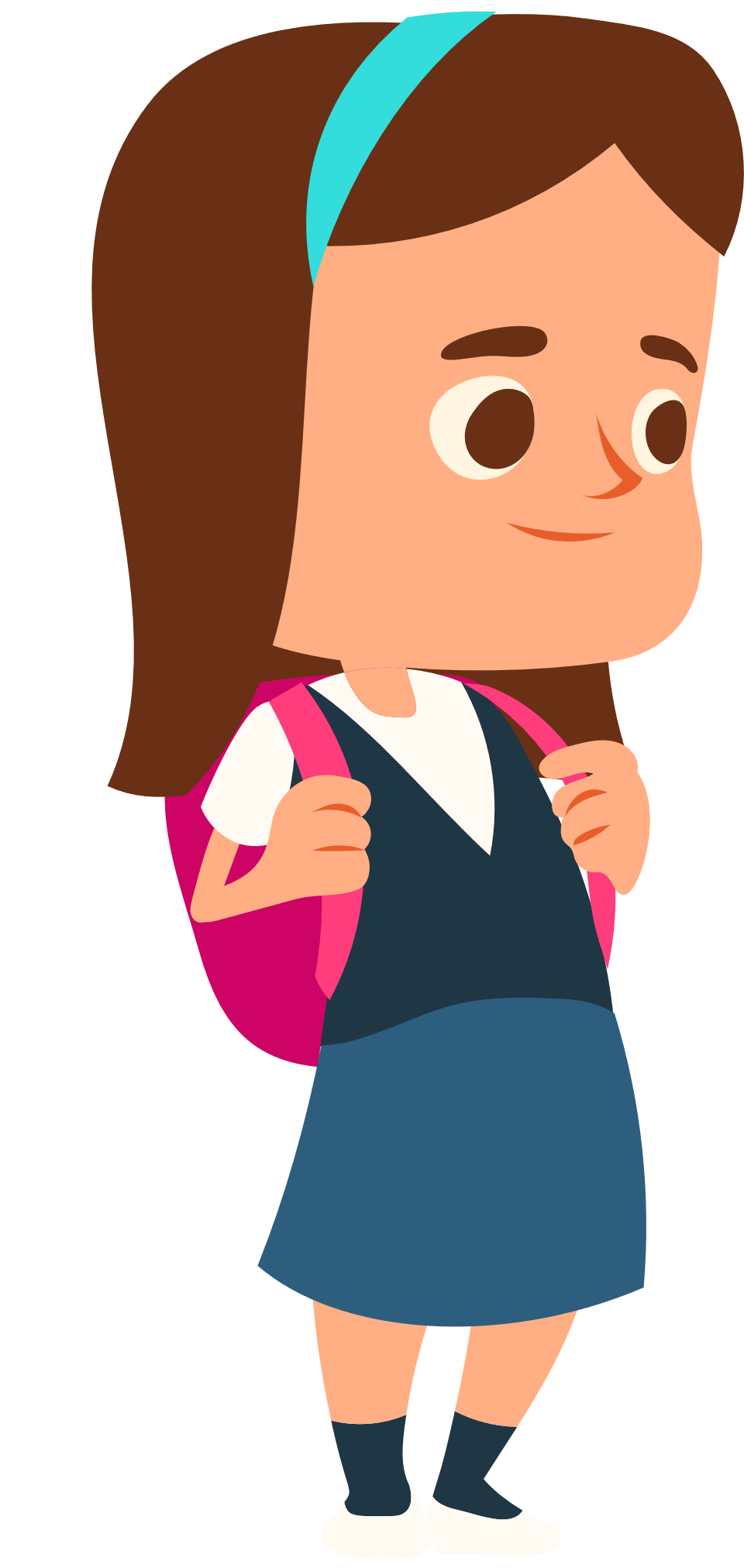